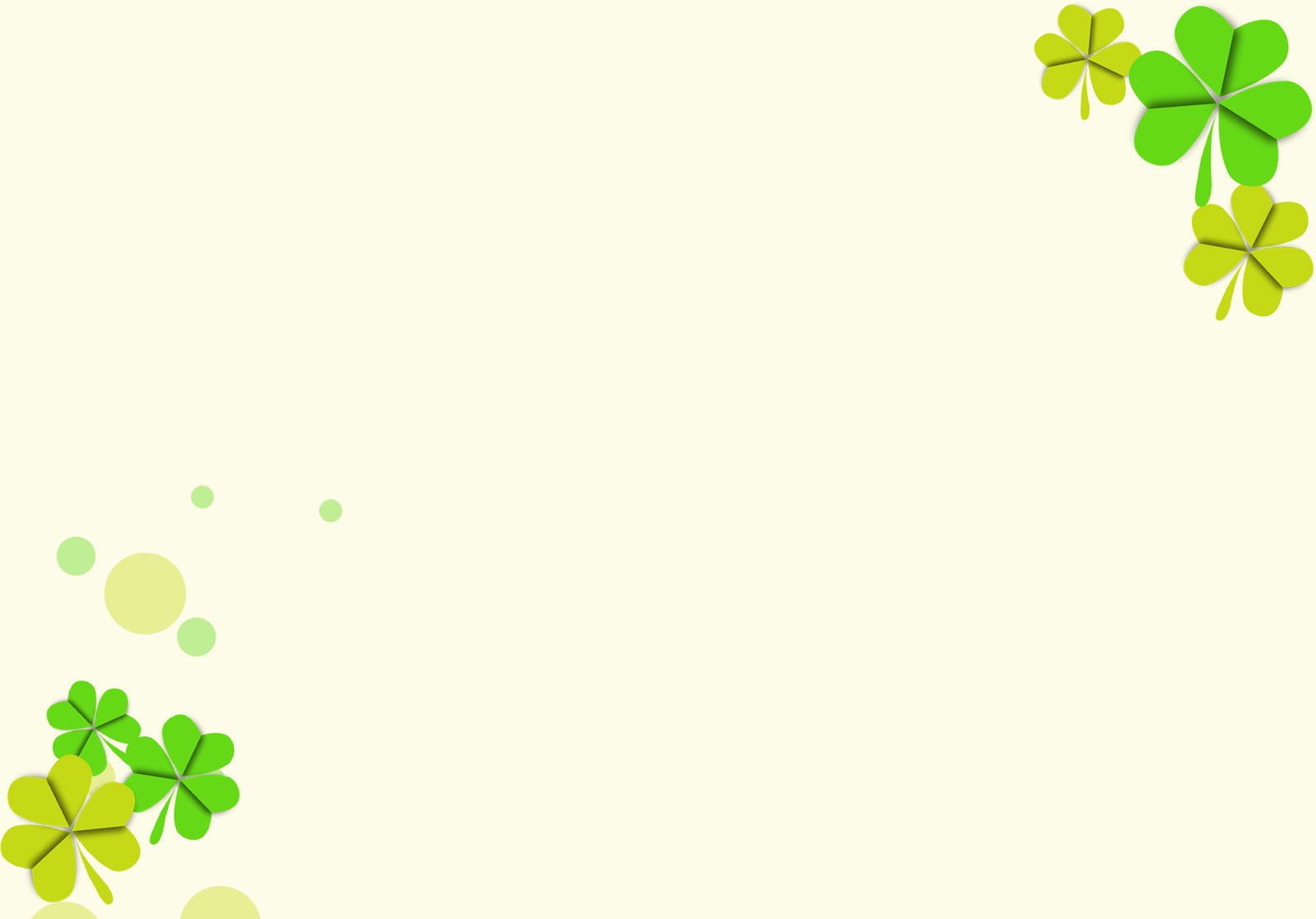 PHÒNG GIÁO DỤC – ĐÀO TẠO ….
TRƯỜNG THCS …..
KHOA HỌC TỰ NHIÊN 7
Giáo viên: ……
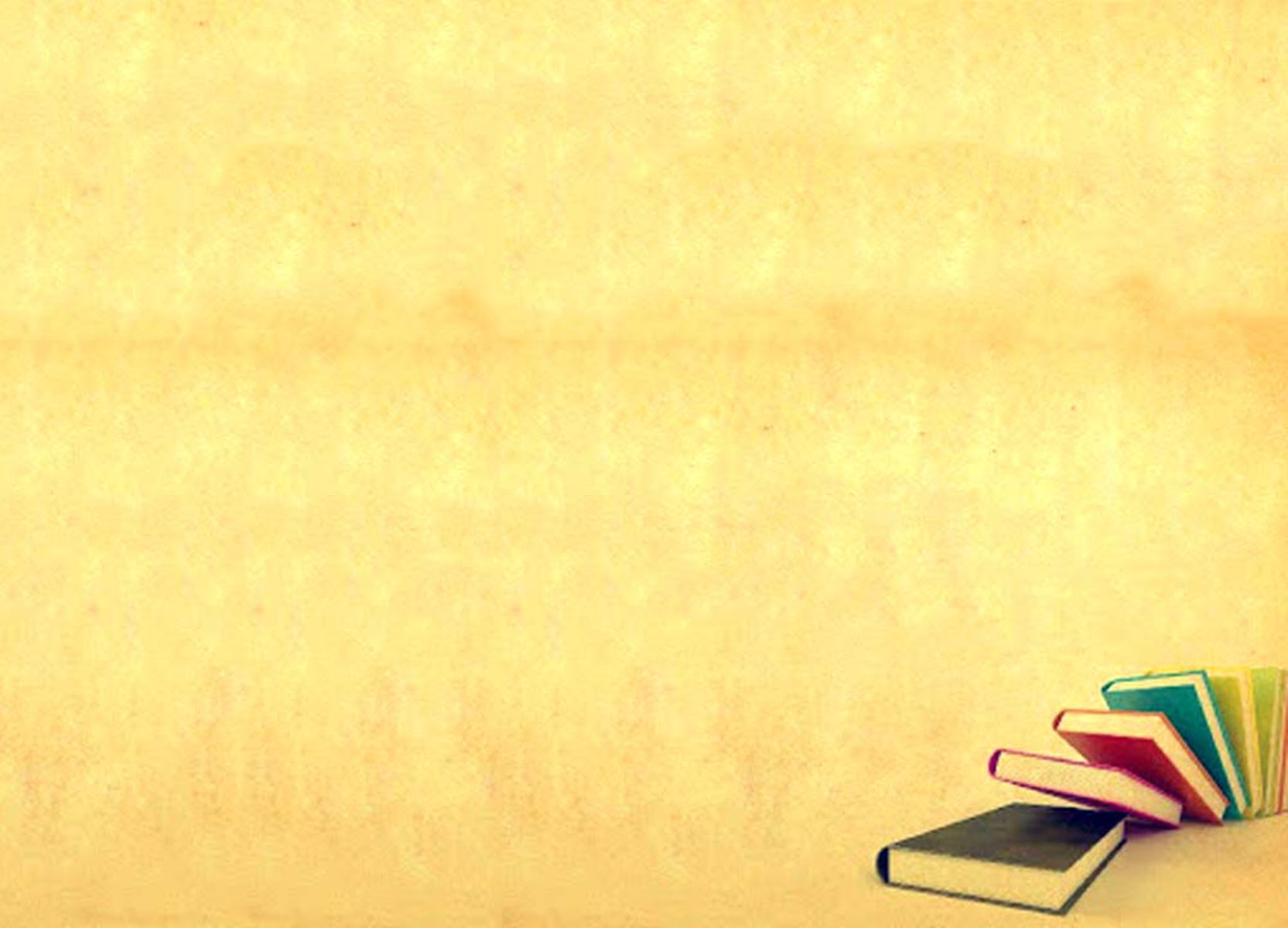 KHỞI ĐỘNG
1
2
3
4
5
6
7
Câu 4: Ở người, quá trình trao đổi khí diễn ra ở cơ quan nào?
( Gồm 4 ô chữ)
Câu 5: Thằn lằn, cá sấu, rùa,…. Thuộc lớp động vật nào? 
( Gồm 8 ô chữ)
Câu 6: Dựa vào nhu cầu của thực vật với nguồn nước, người ta chia thực vật thành bao nhiêu nhóm?
( Gồm 6 ô chữ)
Câu 7: Sự sống trên Trái Đất bắt nguồn từ môi trường nào?
( Gồm 4 ô chữ)
Câu 1: Những cây có nhu cầu ánh sáng cao, cường độ ánh sáng mạnh được gọi là nhóm cây gì? 
( Gồm 9 ô chữ)
Câu 2: Trong quá trình quang hợp lá cây đã sử dụng loại khí nào? 
( Gồm 13 ô chữ)
Câu 3: Quá trình tổng hợp các chất hữu cơ từ các chất vô cơ nhờ năng lượng ánh sáng được gọi là quá trình gì? 
( Gồm 8 ô chữ)
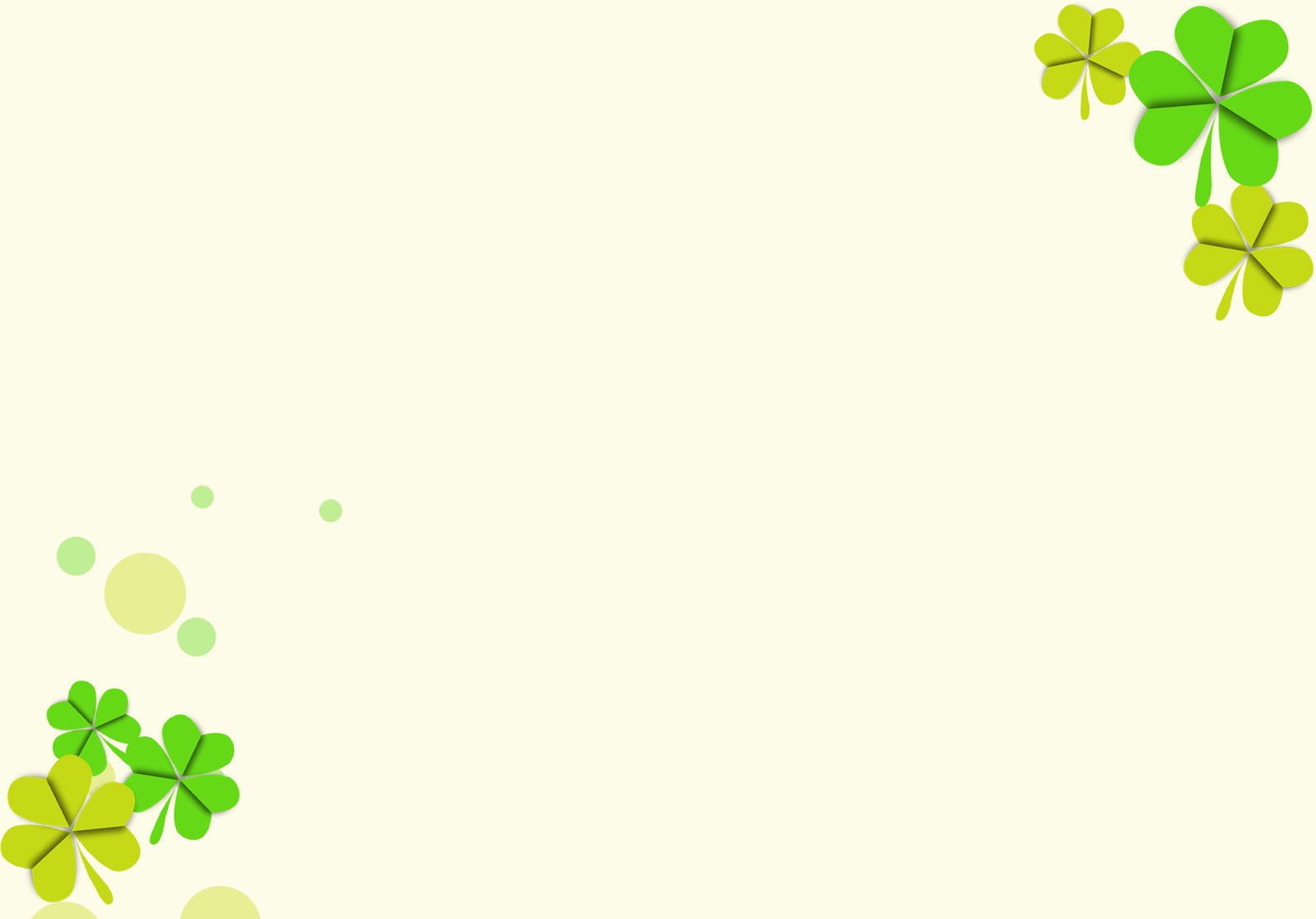 PHÒNG GIÁO DỤC – ĐÀO TẠO ….
TRƯỜNG THCS …..
Bài 37: 
sinh sản ở sinh vật
Giáo viên: ……
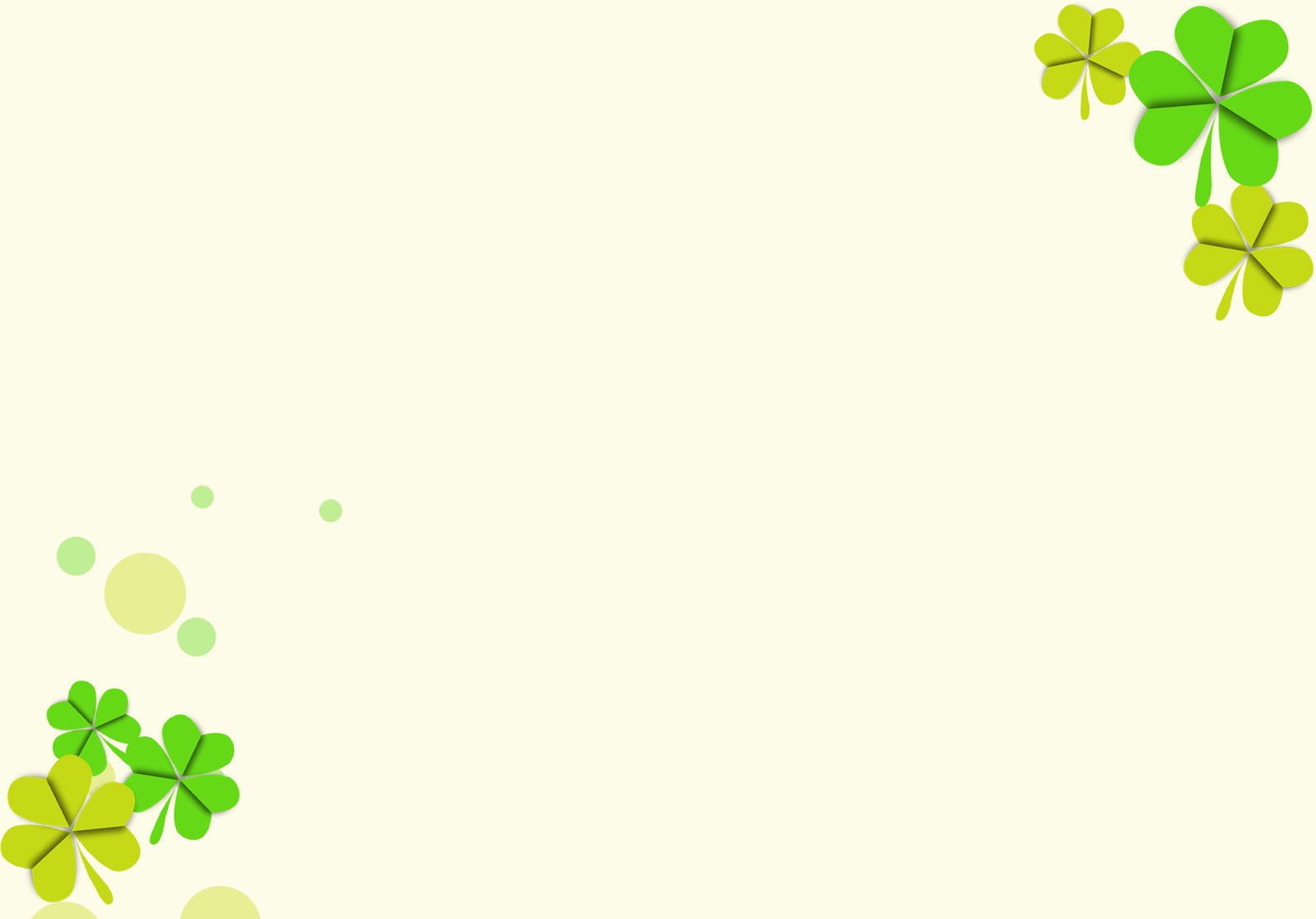 Học sinh quan sát một số hình ảnh:
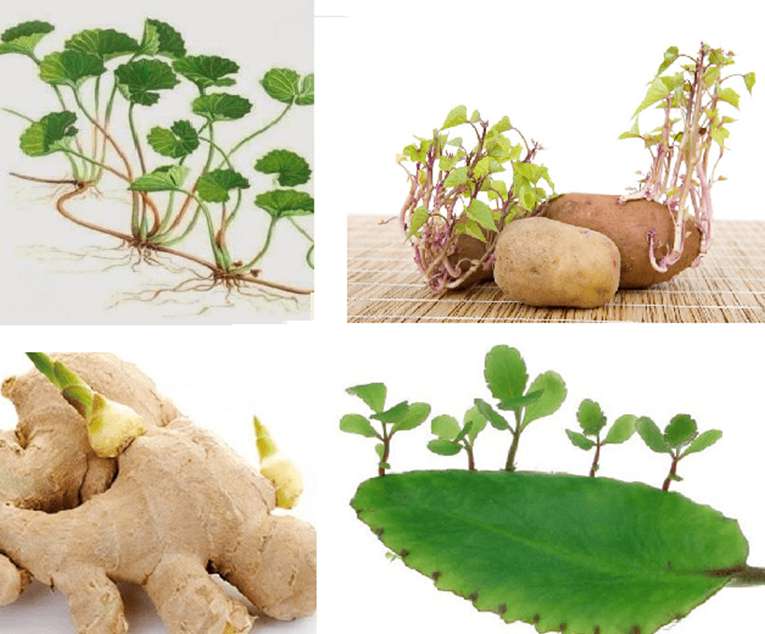 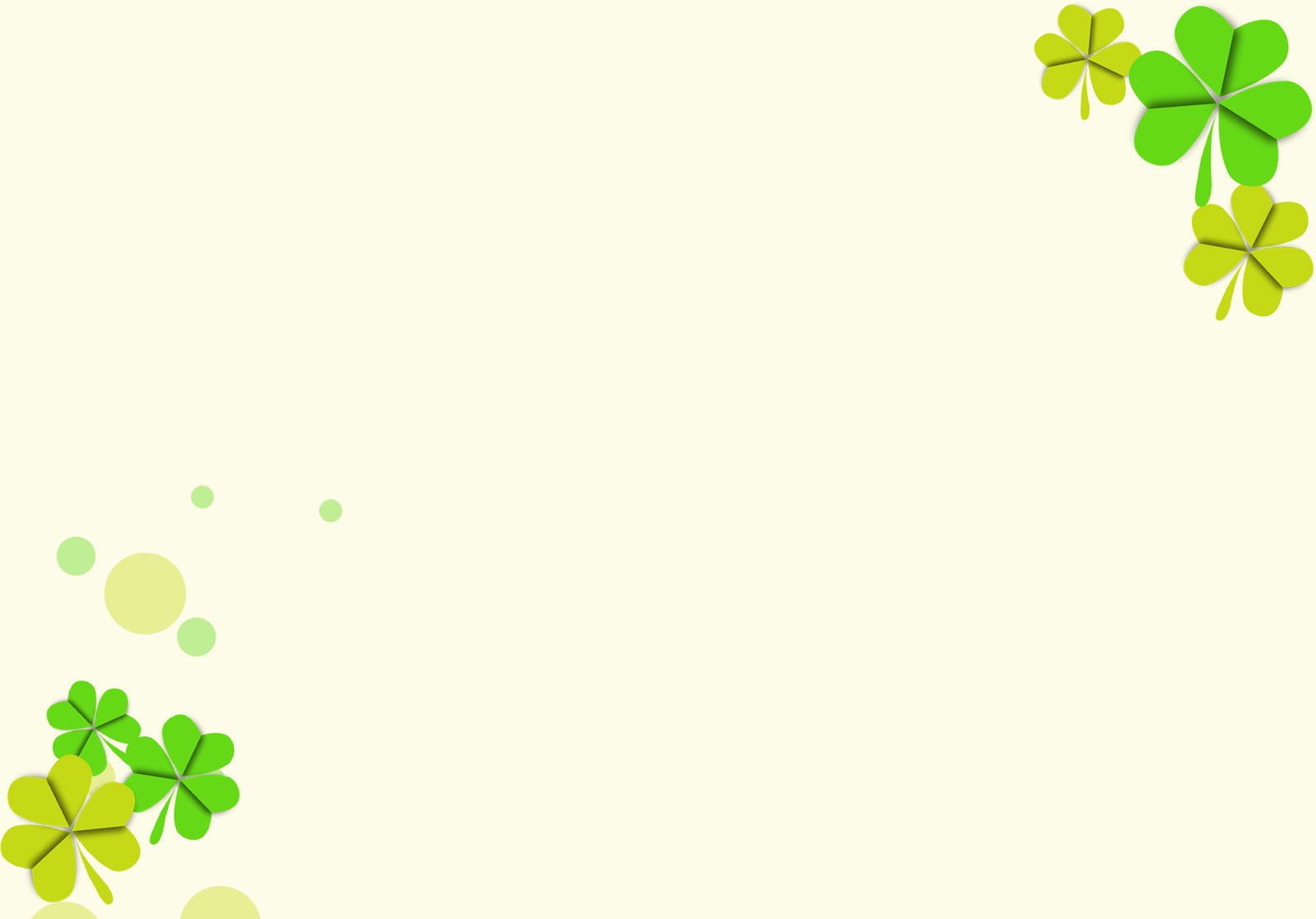 Học sinh quan sát một số hình ảnh:
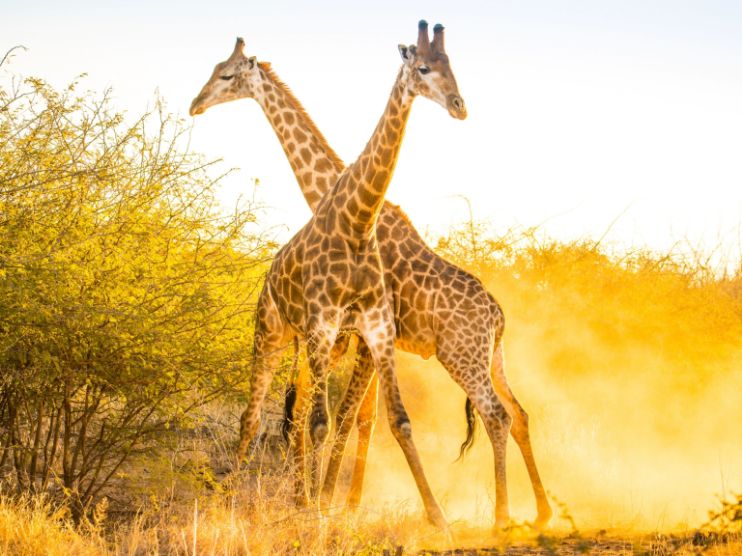 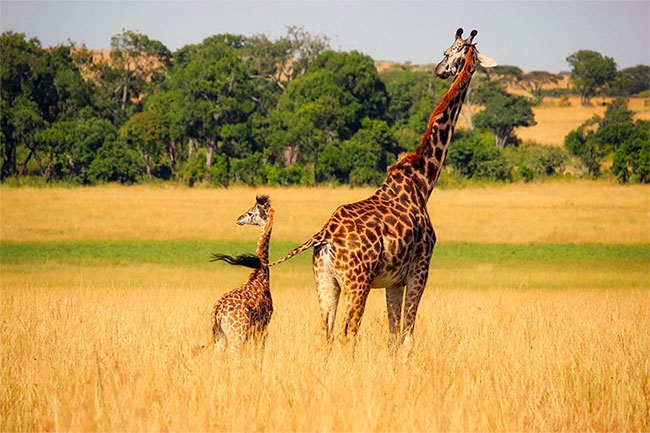 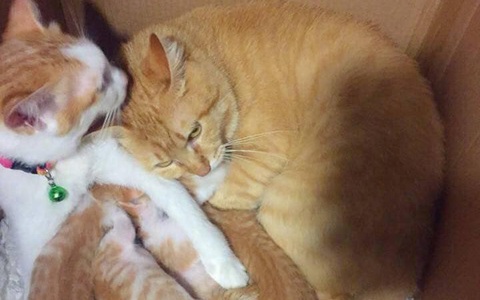 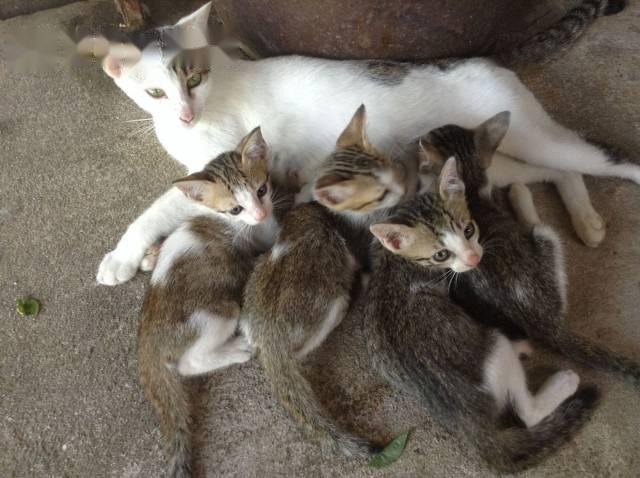 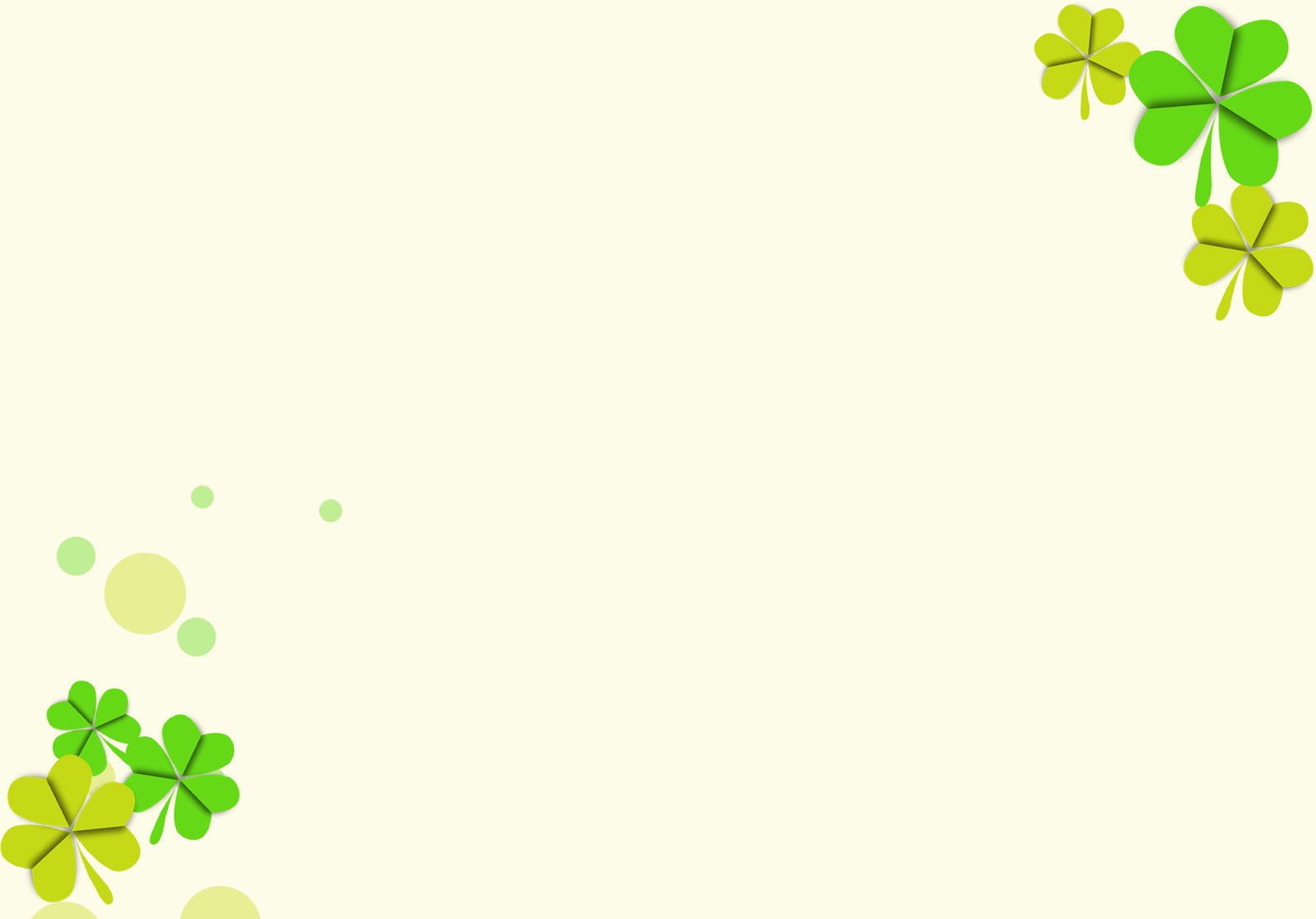 Bài 37: SINH SẢN Ở SINH VẬT
Hoạt động cá nhân ( 2 phút) hoàn thành những hiểu biết của em về sinh sản của sinh vật.
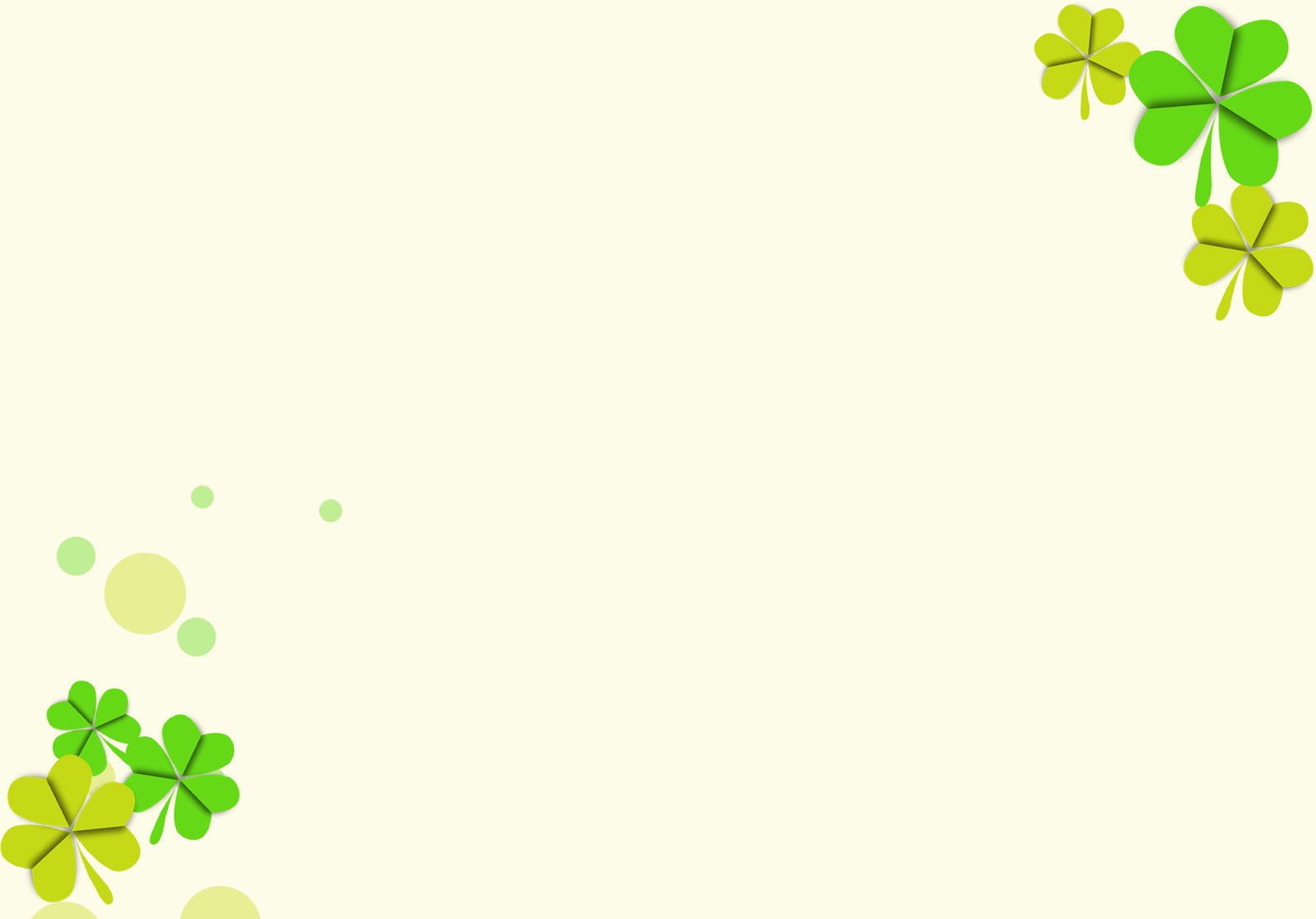 Bài 37: SINH SẢN Ở SINH VẬT
1. Khái niệm về sinh sản:
Nhận xét số lượng các thành viên trong gia đình sau 3 thế hệ?
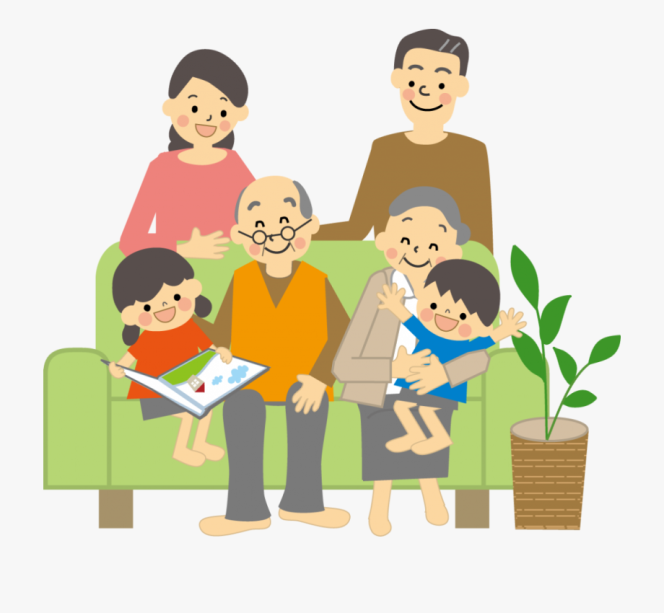 Sự gia tăng thành viên nhờ quá trình nào?
Sự gia tăng thành viên nhờ quá trình sinh sản.
Ông, bà.
Bố, mẹ.
Con cái.
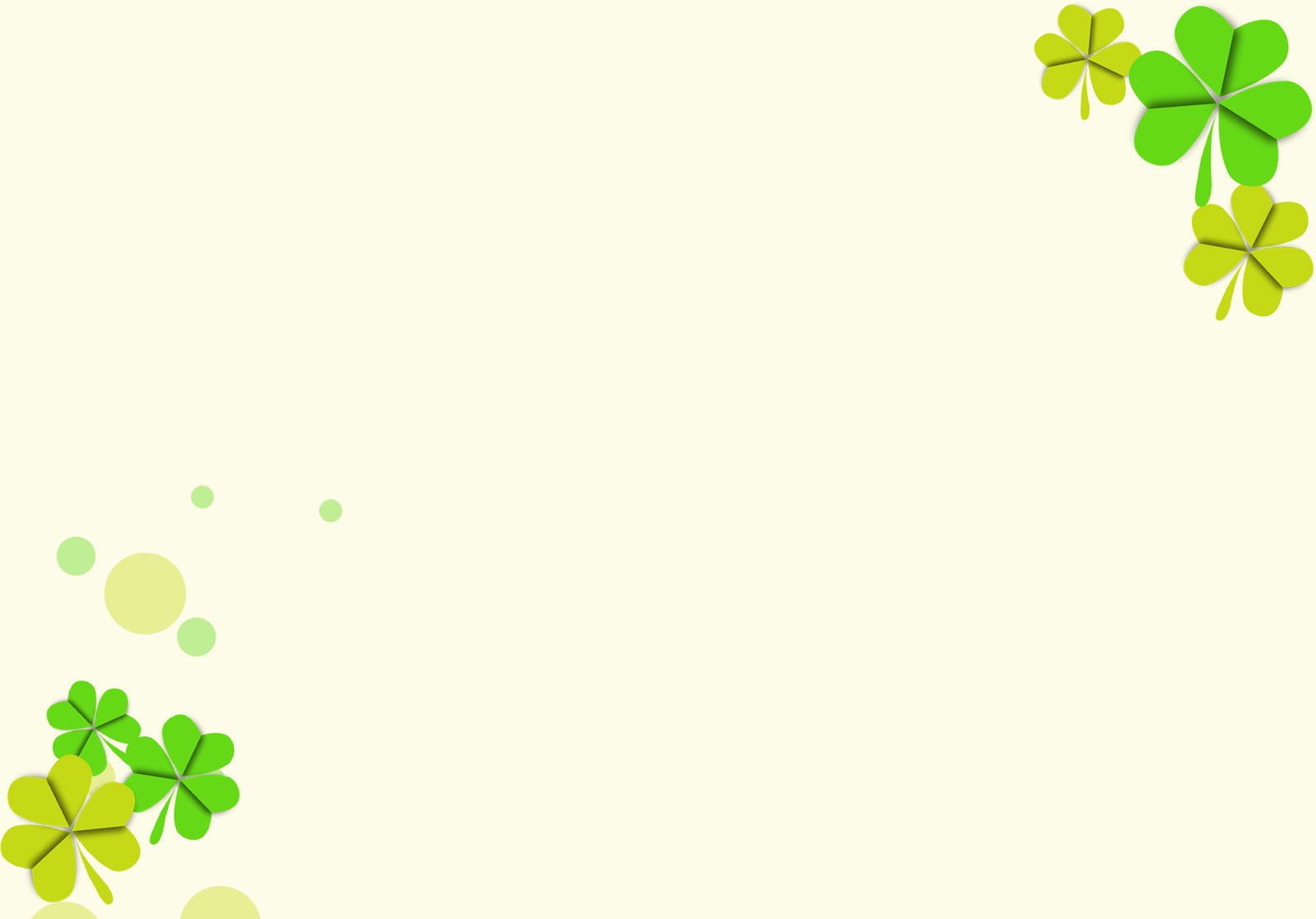 Bài 37: SINH SẢN Ở SINH VẬT
1. Khái niệm về sinh sản:
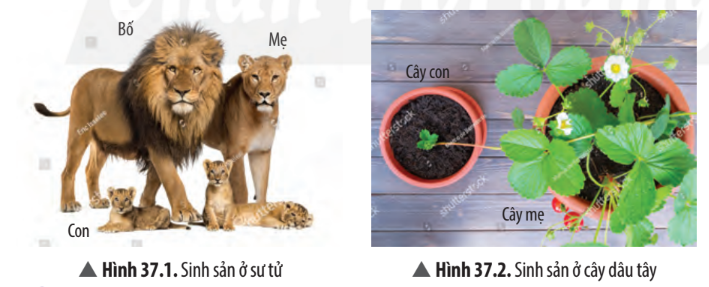 Sư tử bố mẹ sinh ra các sư tử con, sư tử con sinh ra giống sư tử bố và mẹ; Một bộ phận của cây dâu tây có thể sinh ra cây con, cây con giống cây ban đầu.
Em có nhận xét gì về số lượng bố mẹ tham gia sinh sản, đặc điểm cơ thể con ở sư tử và cây dâu tây?
Lấy ví dụ về sinh sản ở một số sinh vật khác.
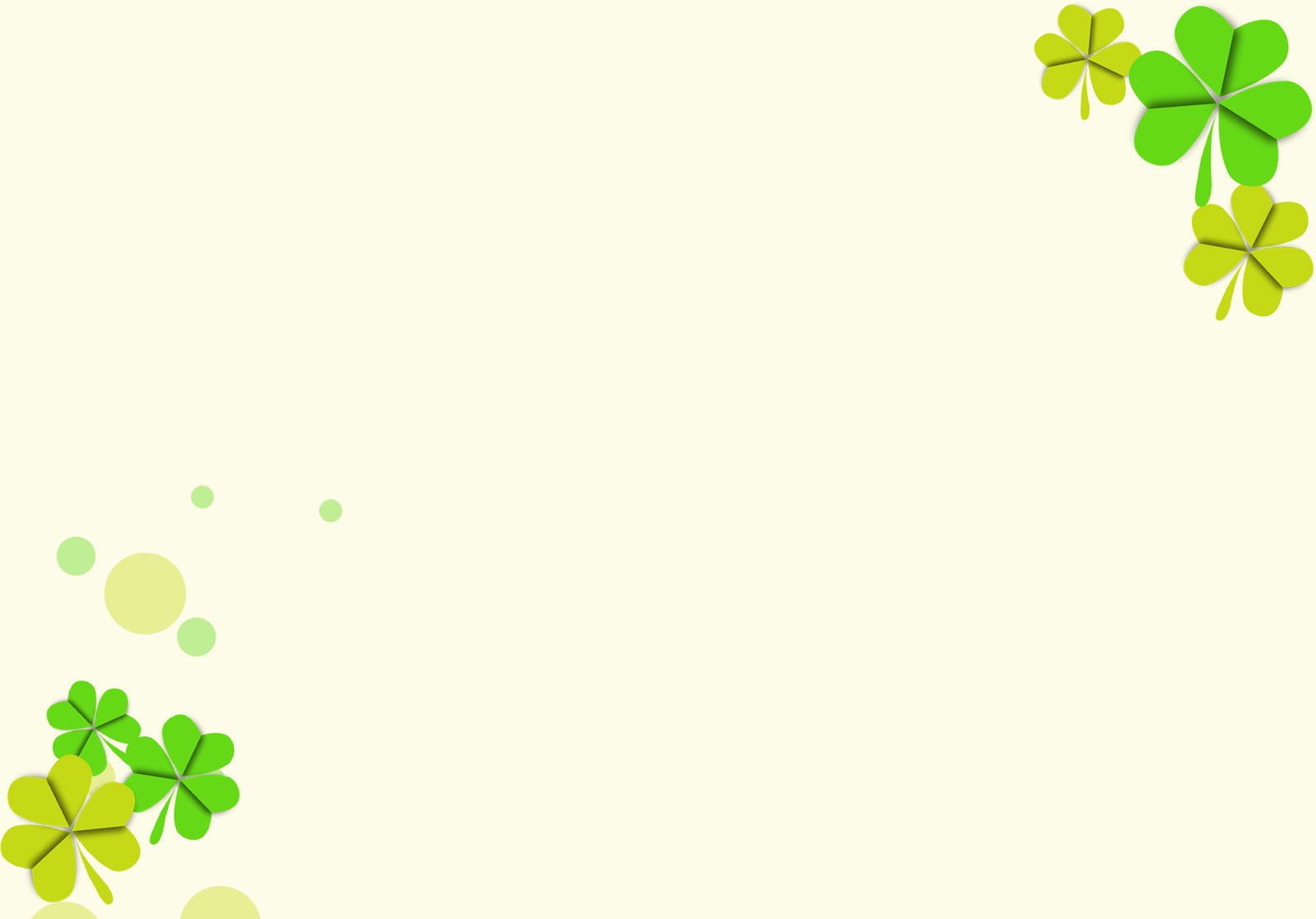 Bài 37: SINH SẢN Ở SINH VẬT
1. Khái niệm về sinh sản:
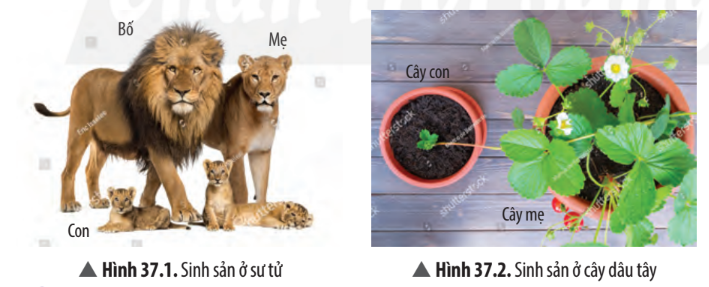 Từ một cá thể ban đầu có thể tạo ra cây dâu tây mới - sinh sản vô tính; Từ hai cá thể (sư tử bố và sư tử mẹ) đã tạo nên những con sư tử con - sinh sản hữu tính.
Dự đoán hình thức sinh sản ở sư tử và cây dâu tây?
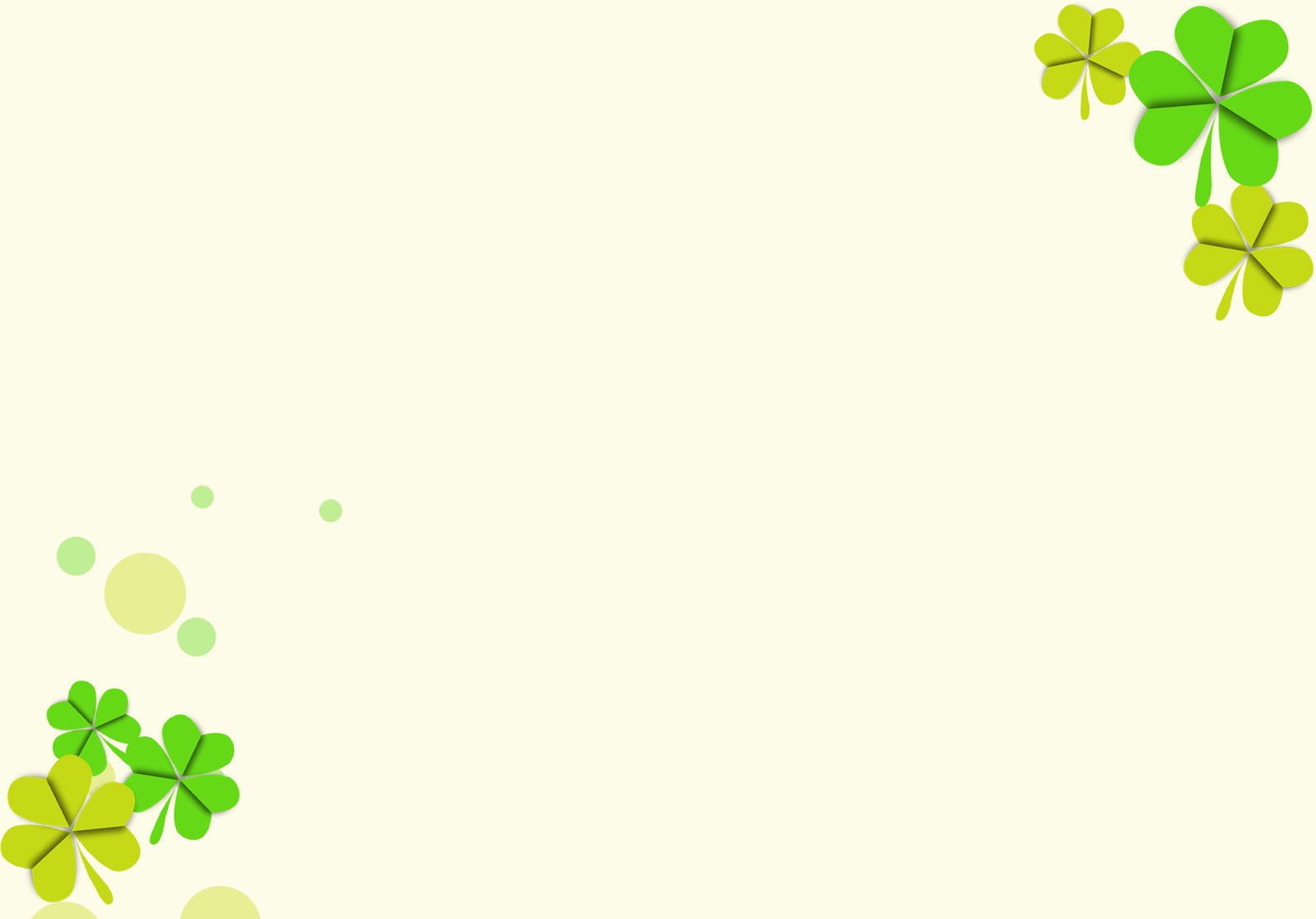 Bài 37: SINH SẢN Ở SINH VẬT
1. Khái niệm về sinh sản:
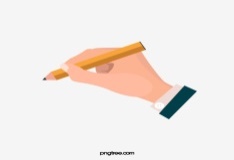 Sinh sản ở sinh vật là quá trình tạo ra những cá thể mới, đảm bảo sự phát triển liên tục của loài.
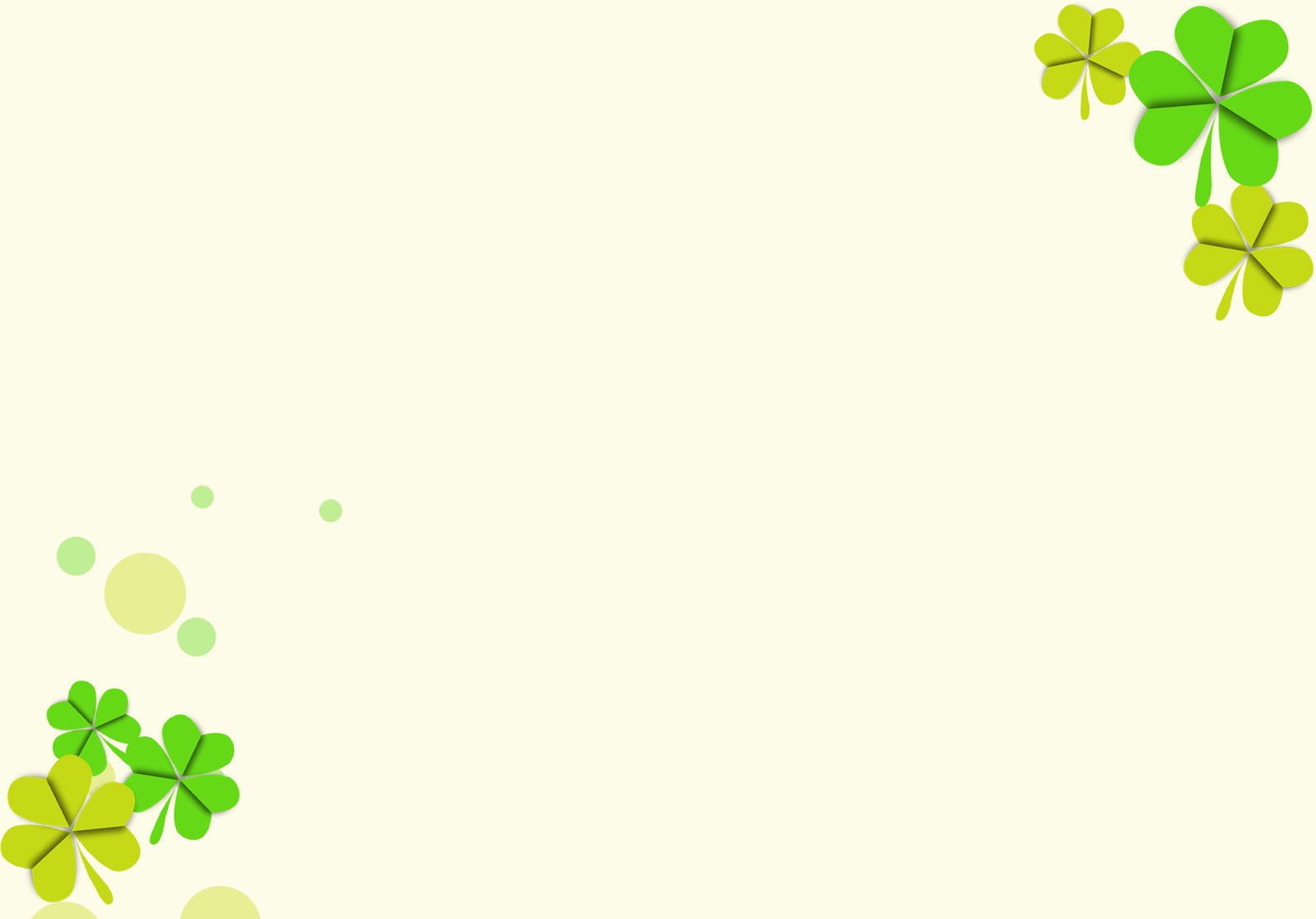 LUYỆN TẬP:
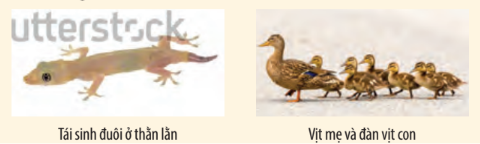 Hình ảnh nào trong hai hình thể hiện sinh sản ở sinh vật? Giải thích?
Tái sinh đuôi thạch sùng chỉ là sự sinh sản ở tế bào; Hình vịt mẹ và đàn vịt con thể hiện sinh sản ở sinh vật. Vì sau một thời gian, đàn vịt có sự gia tăng vể số lượng.
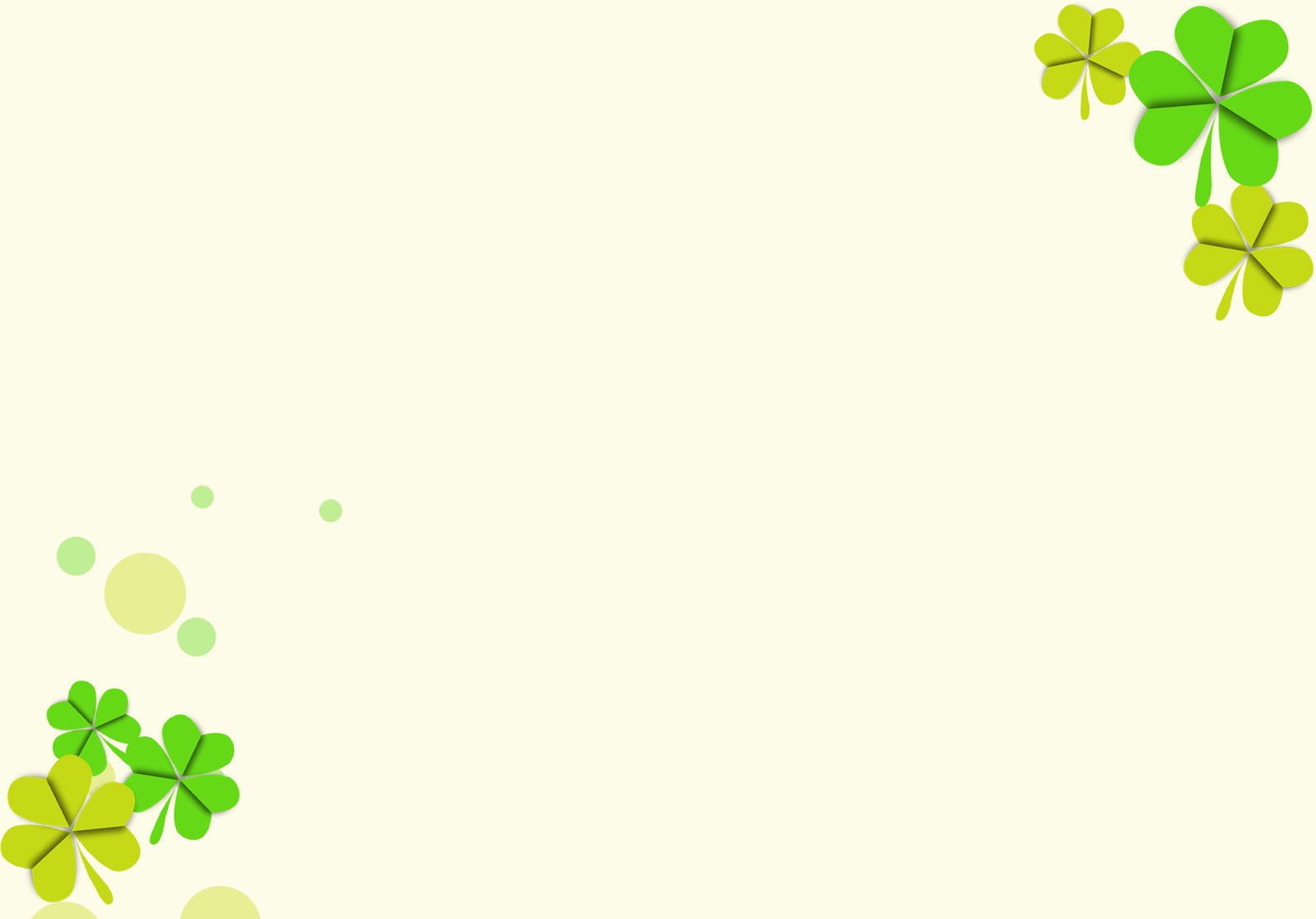 LUYỆN TẬP:
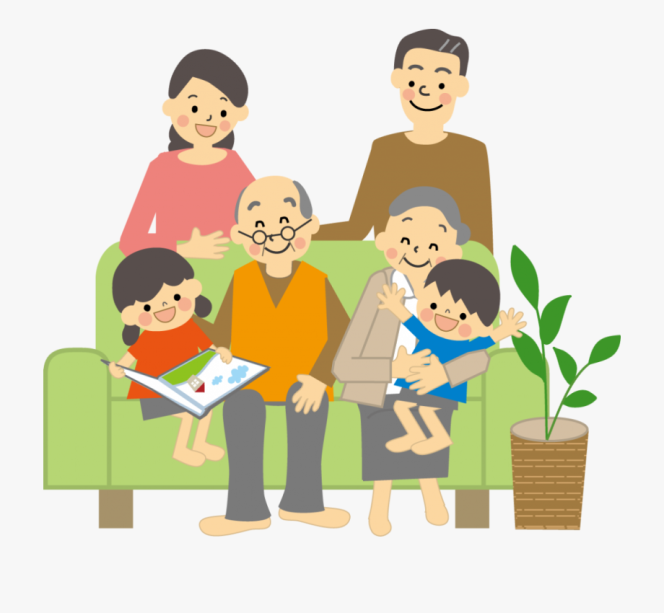 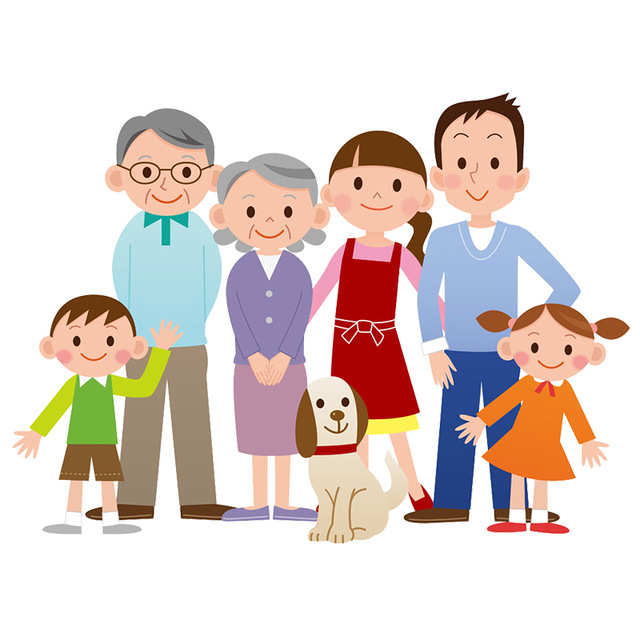 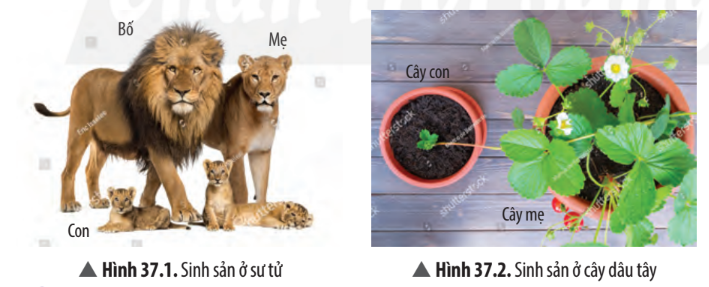 Sinh sản là một trong những đặc trưng cơ bản và cần thiết cho các sinh vật nhằm mục đích đảm bảo sự phát triển liên tục của loài.
Sinh sản là một trong những đặc trưng cơ bản và cần thiết cho các sinh vật nhằm mục đích gì?
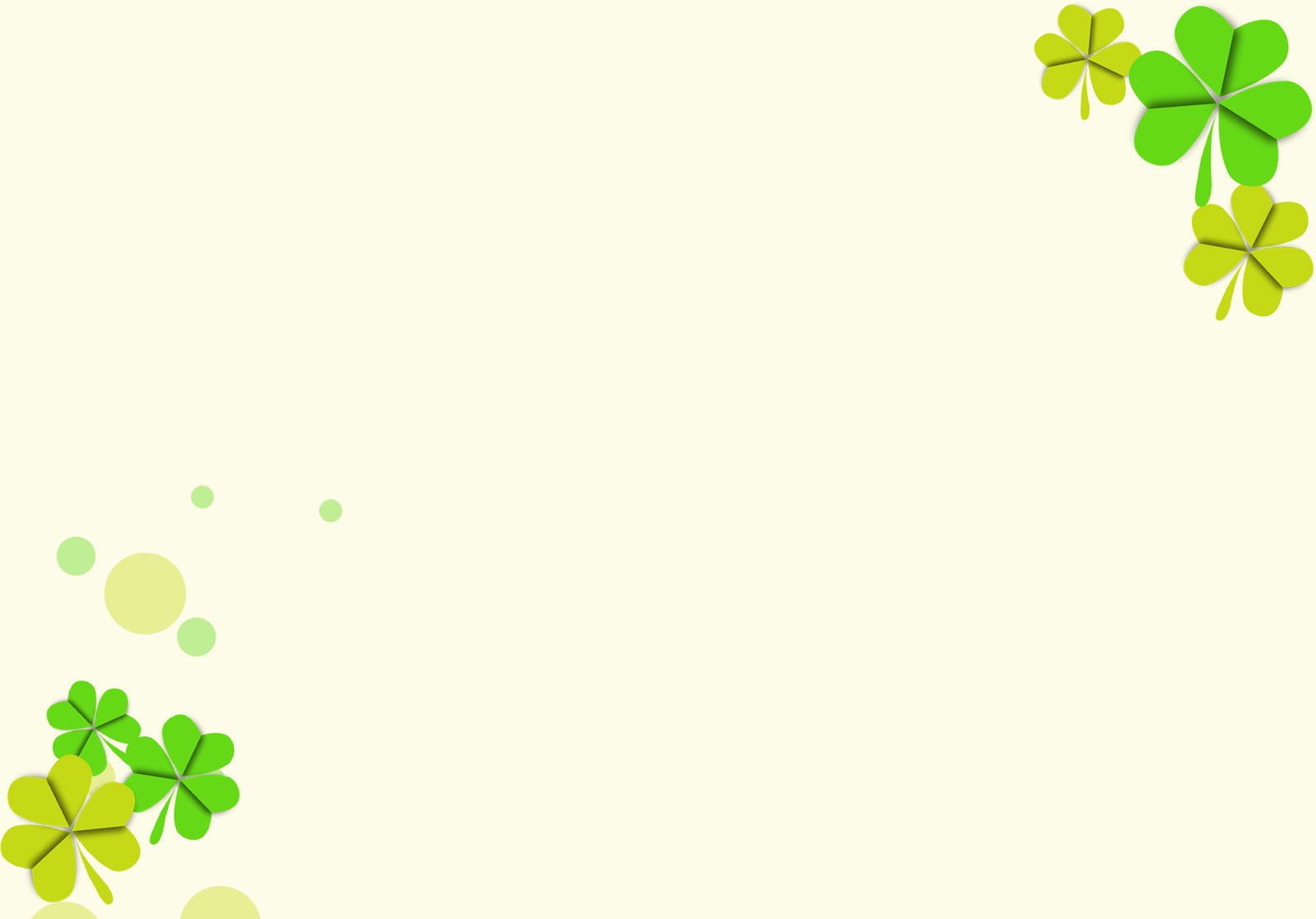 VẬN DỤNG:
Học sinh về nhà tập nhân giống cho cây khoai tây.
Nộp sản phẩm vào tiết sau.
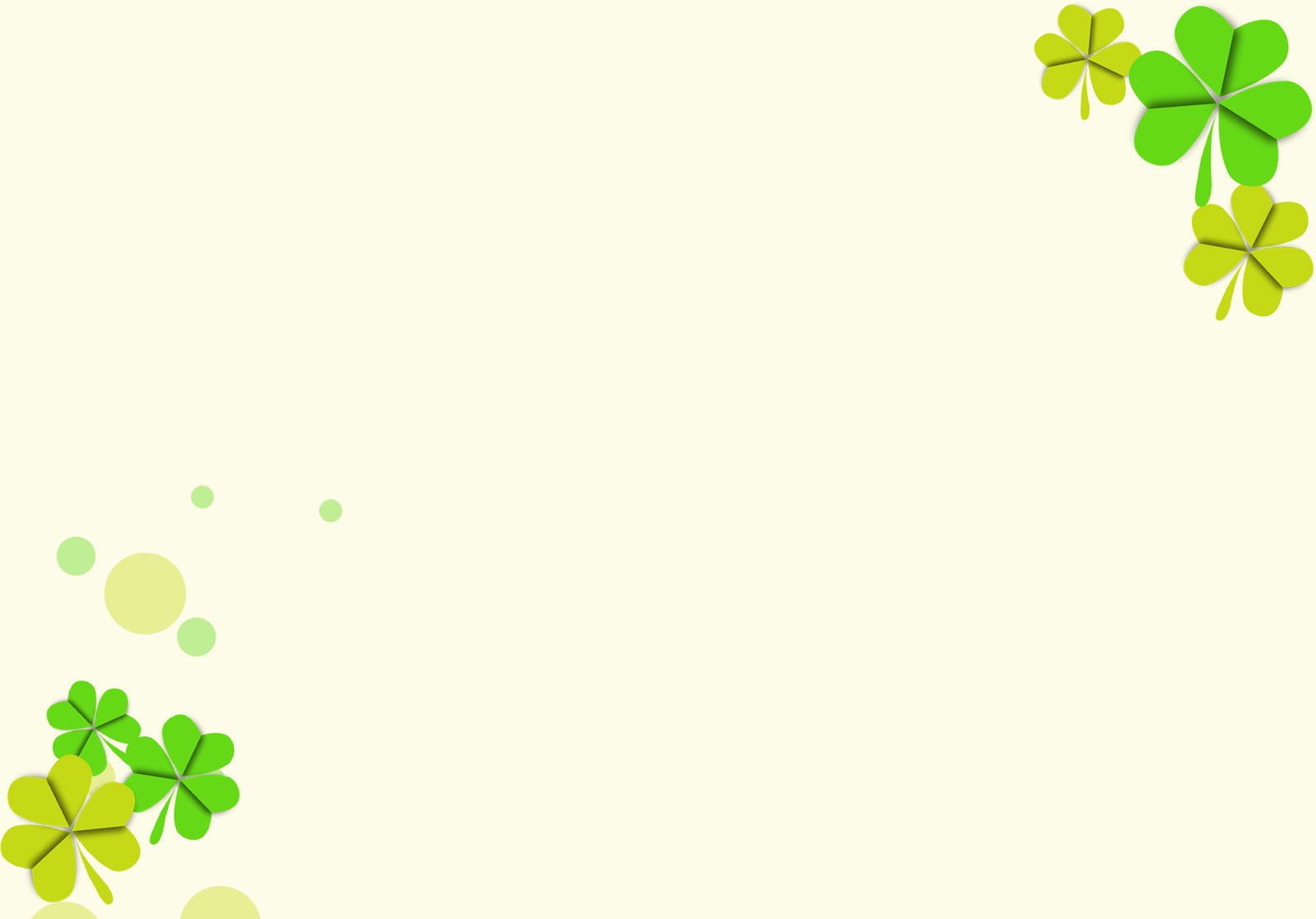 PHÒNG GIÁO DỤC – ĐÀO TẠO ….
TRƯỜNG THCS …..
KHOA HỌC TỰ NHIÊN 7
Giáo viên: ……
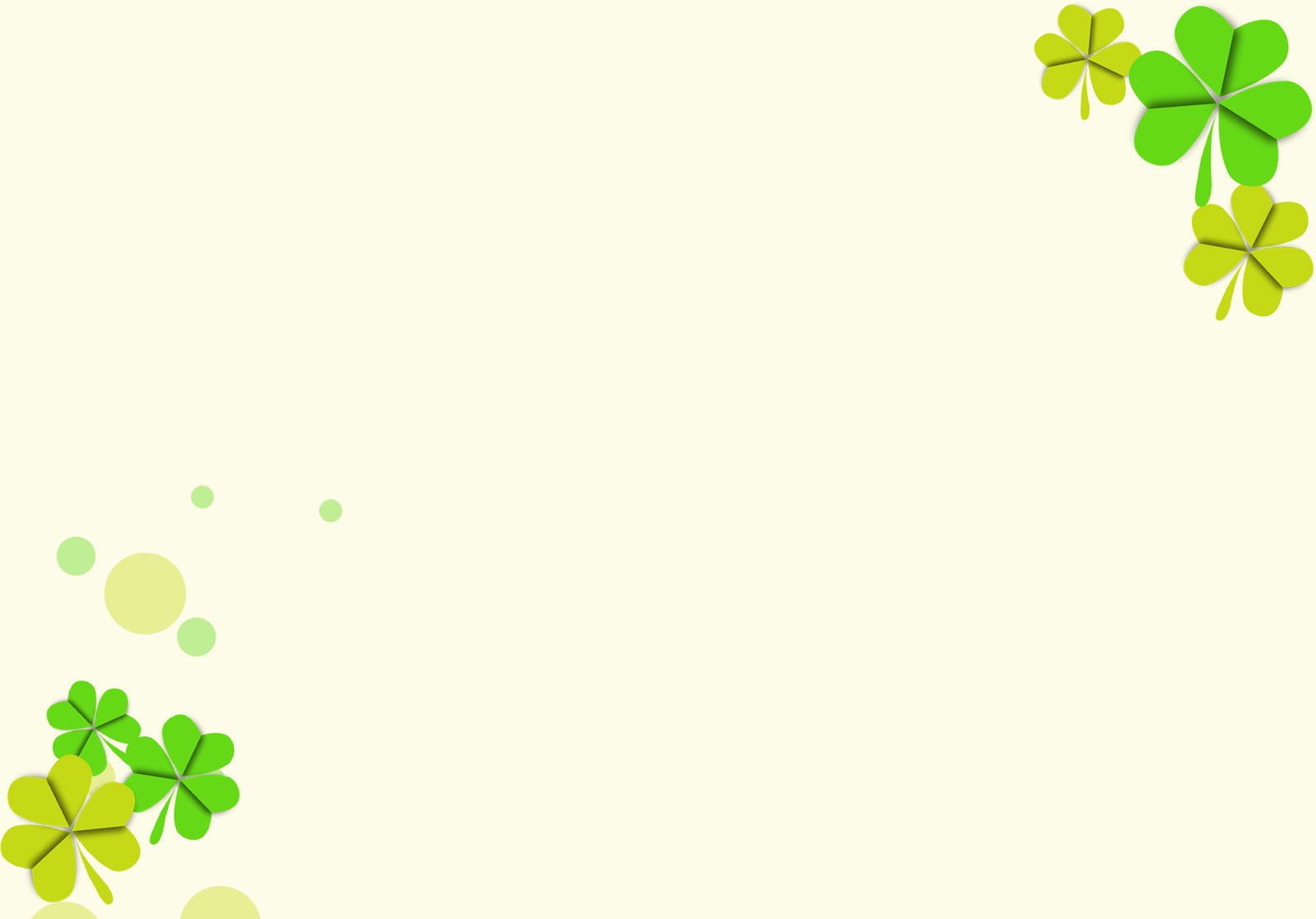 PHÒNG GIÁO DỤC – ĐÀO TẠO ….
TRƯỜNG THCS …..
Bài 37: 
sinh sản ở sinh vật (tt)
Giáo viên: ……
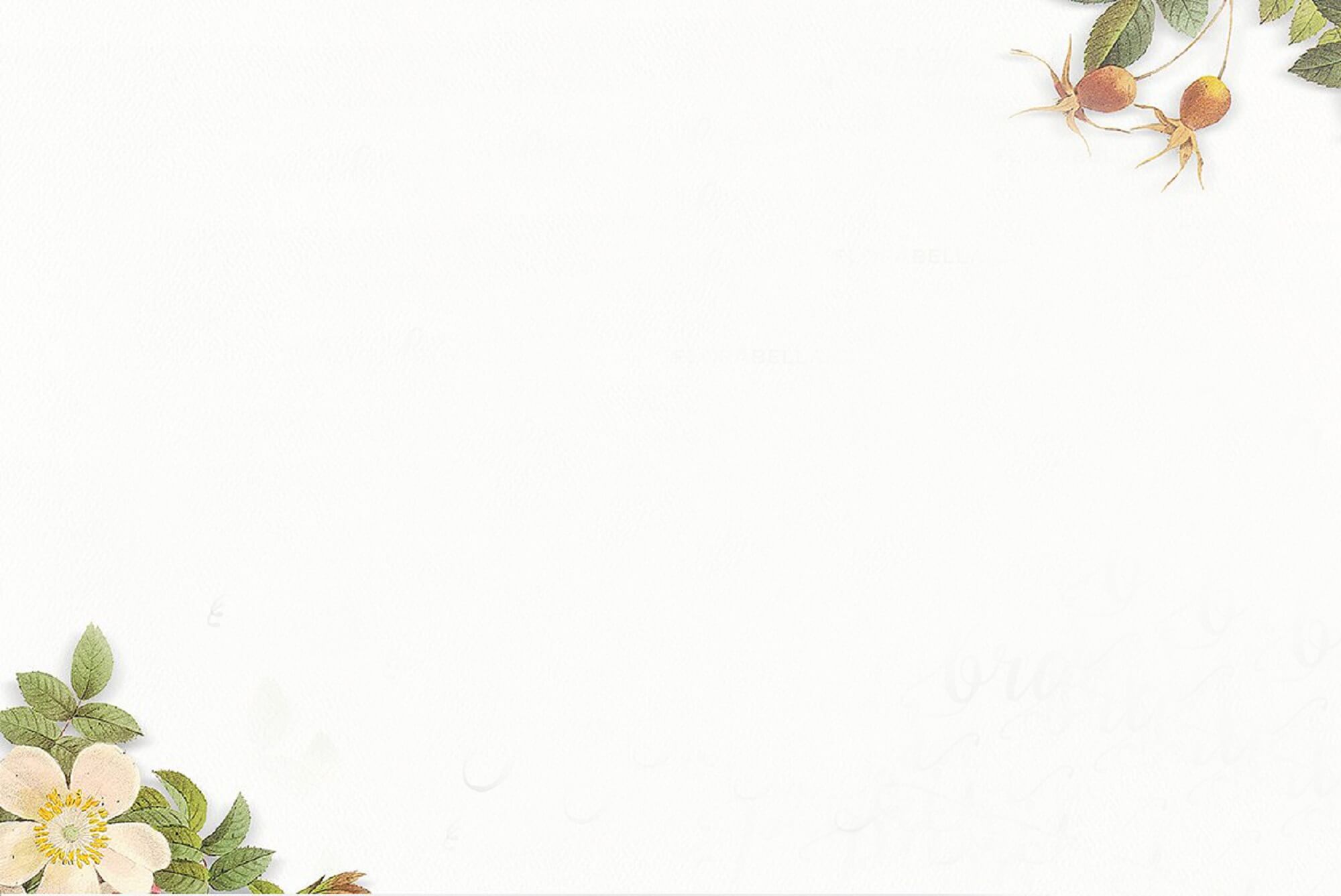 Học sinh quan sát hình ảnh
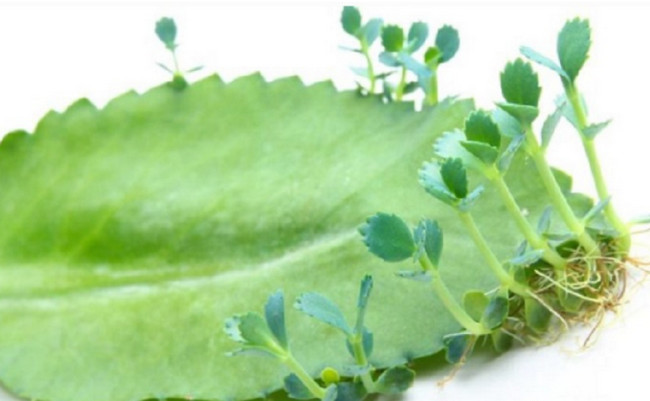 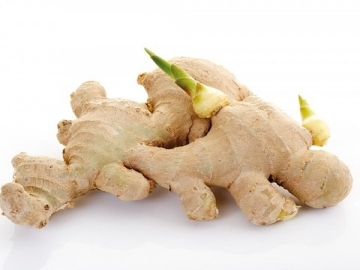 Lá cây thuốc bỏng
Củ gừng
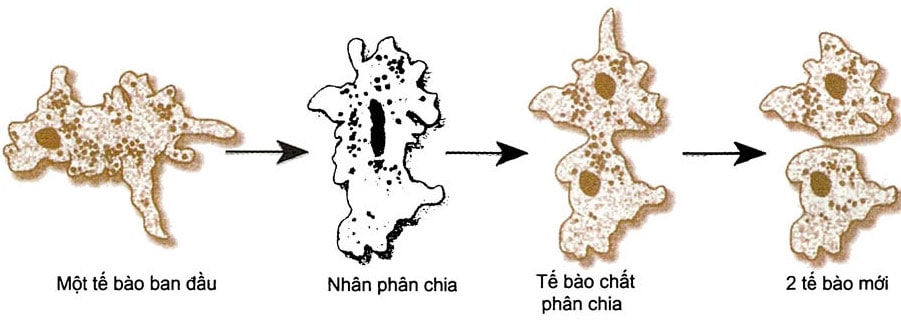 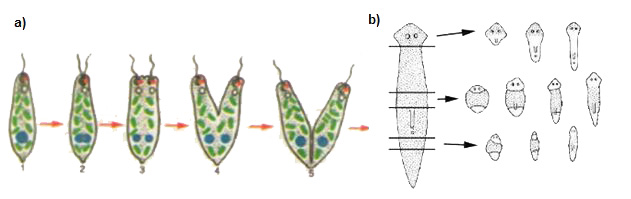 Trùng biến hình
Trùng roi
? Nhận xét về số lượng bố mẹ tham gia để tạo cơ thể con.
Chỉ có 1 cá thể tham gia để tạo thành cơ thể con ( sinh sản vô tính)
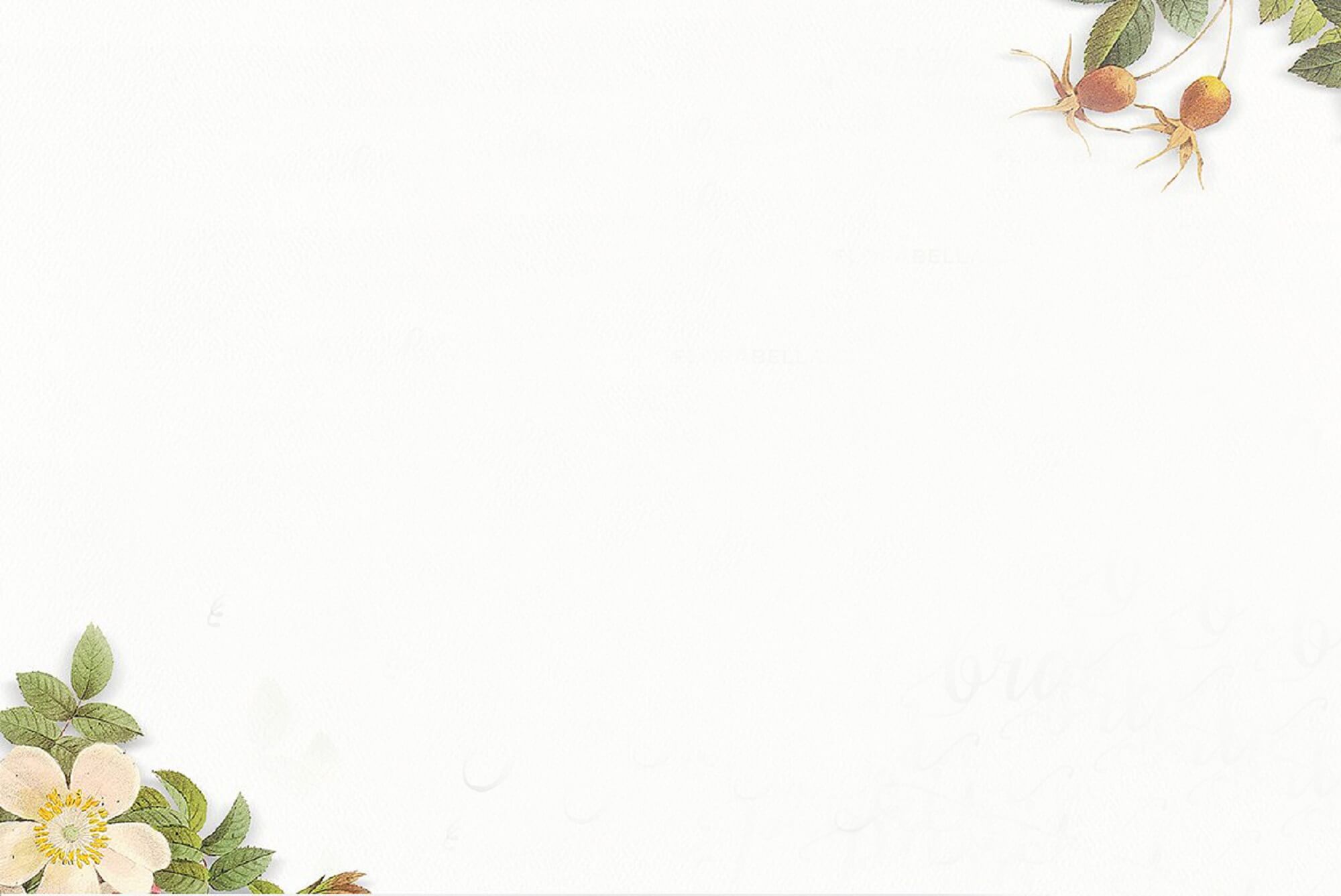 Bài 37: SINH SẢN Ở SINH VẬT ( TT)
2. Sinh sản vô tính ở sinh vật:
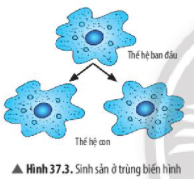 ? Nhận xét về sinh sản ở trùng biến hình bằng cách hoàn thành bảng sau:
Chỉ có 1 cá thể tham gia sinh sản ( bố / mẹ).
Sau một lần sinh sản có thể có ít nhất 2 cá thể mới được hình thành.
Con sinh ra giống nhau và giống bố/ mẹ.
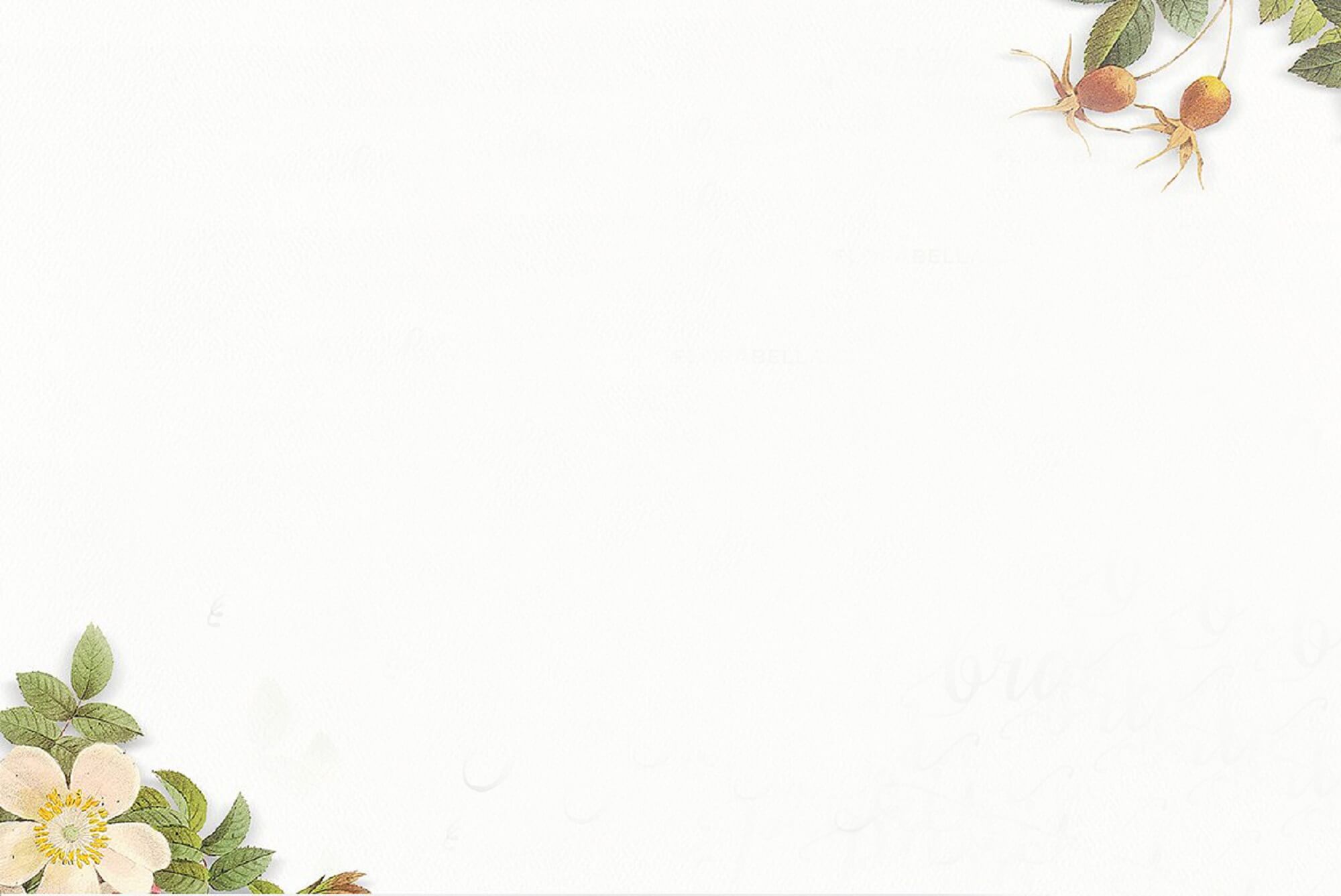 Bài 37: SINH SẢN Ở SINH VẬT ( TT)
2. Sinh sản vô tính ở sinh vật:
? Ở trùng biến hình, trongsinh sản có sự kết hợpgiữa giao tử đực và giaotử cái không? Vì sao?
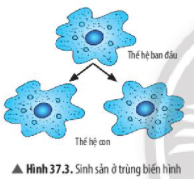 Sinh sản của trùng biến hình không có sự kết hợp của giao tử đực và giao tử cái, chỉ từ cơ thể ban đầu phân chia cho hai cơ thể con.
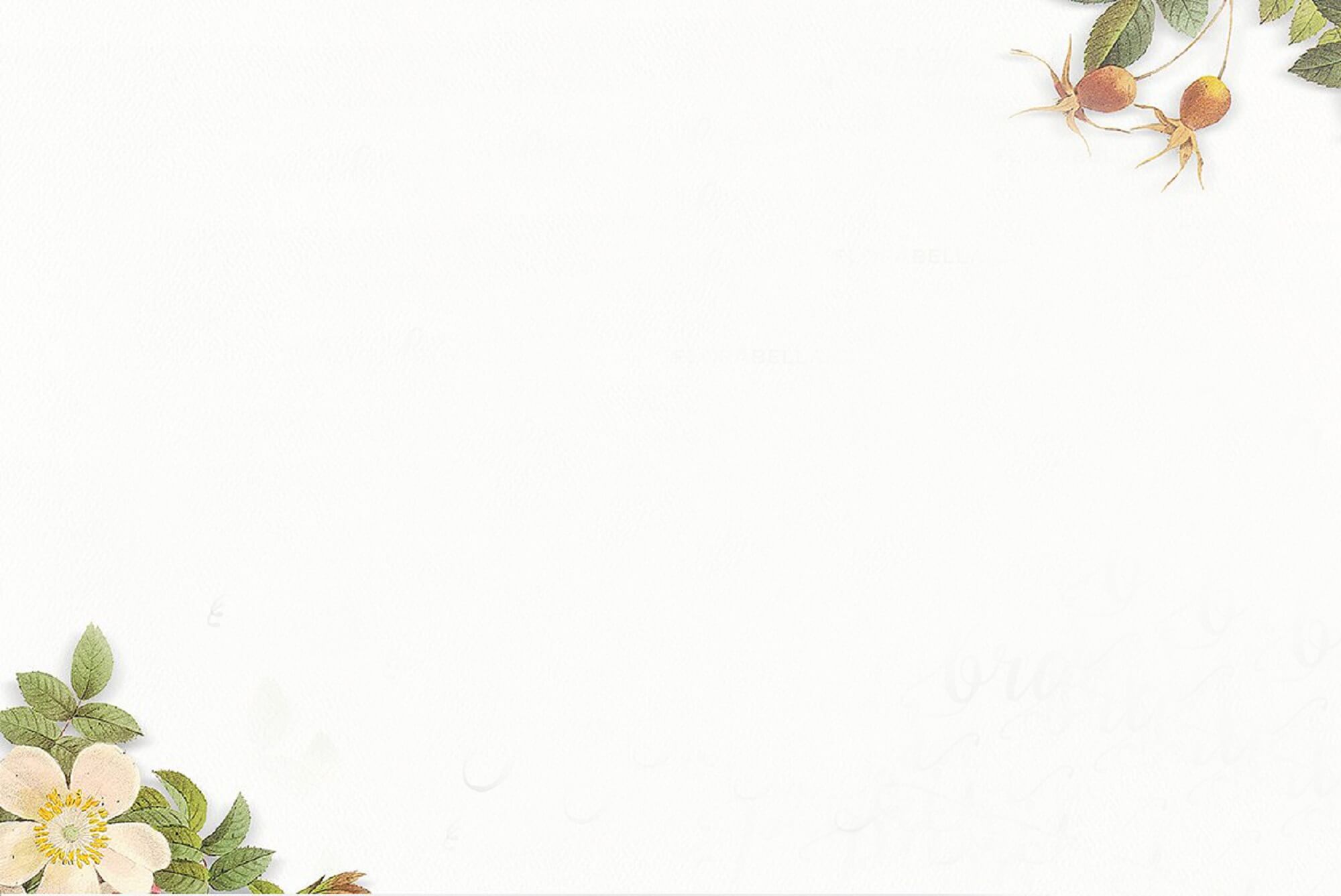 Bài 37: SINH SẢN Ở SINH VẬT ( TT)
2. Sinh sản vô tính ở sinh vật:
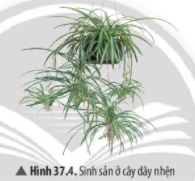 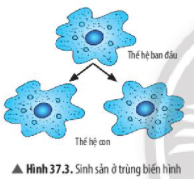 ? Quan sát Hình 37.4, hãy cho biết sinh sản ở cây dây nhện có điểm gì khác với sinh sản ở trùng biến hình.
Cây dây nhện tạo ra một số nhánh mới từ cây ban đầu, mỗi nhánh mới có thể trồng độc lập, số lượng nhánh tạo thành không cố định.
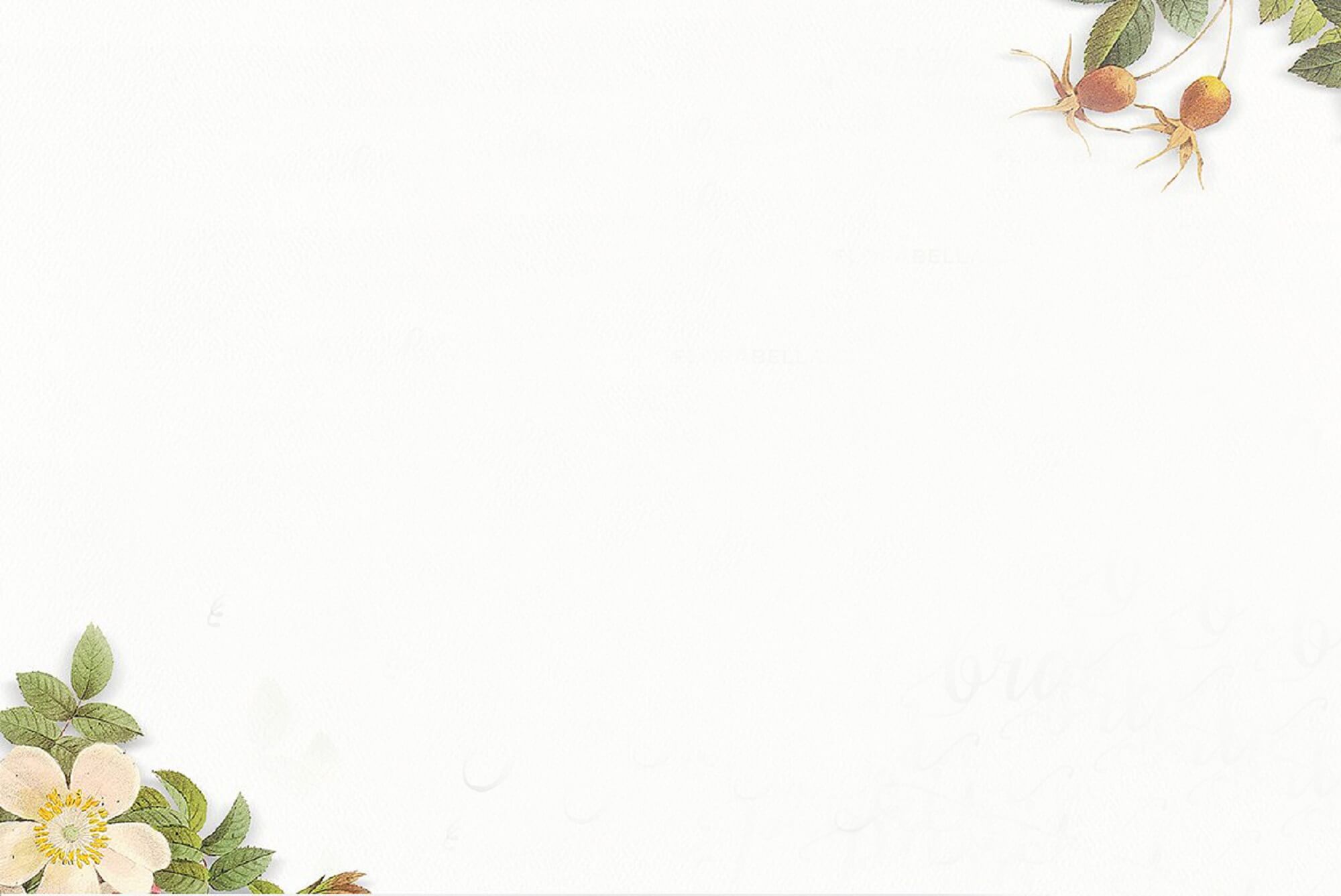 Bài 37: SINH SẢN Ở SINH VẬT ( TT)
2. Sinh sản vô tính ở sinh vật:
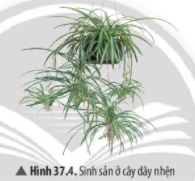 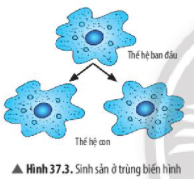 Sinh sản vô tính: là hình thức sinh sản không có sự kết hợp của giao tử đực và giao tử cái, con sinh ra giống nhau và giống cơ thể mẹ.
? Nêu khái niệm về sinh sản vô tính ở sinh vật?
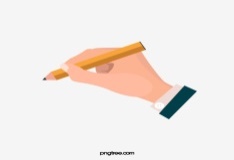 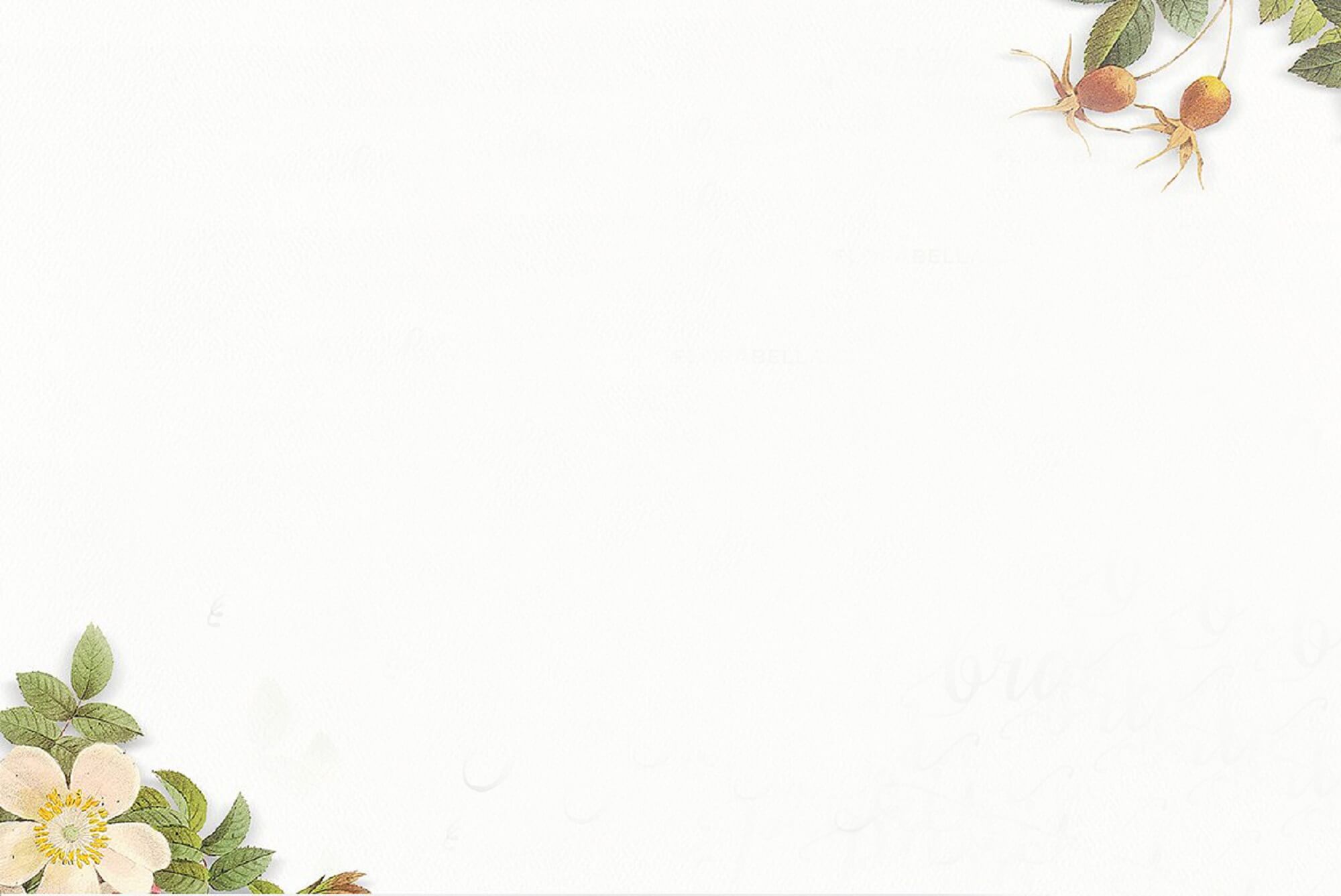 Bài 37: SINH SẢN Ở SINH VẬT ( TT)
2. Sinh sản vô tính ở sinh vật:
a. Khái niệm sinh sản vô tính ở sinh vật: là hình thức sinh sản không có sự kết hợp của giao tử đực và giao tử cái, con sinh ra giống nhau và giống cơ thể mẹ.
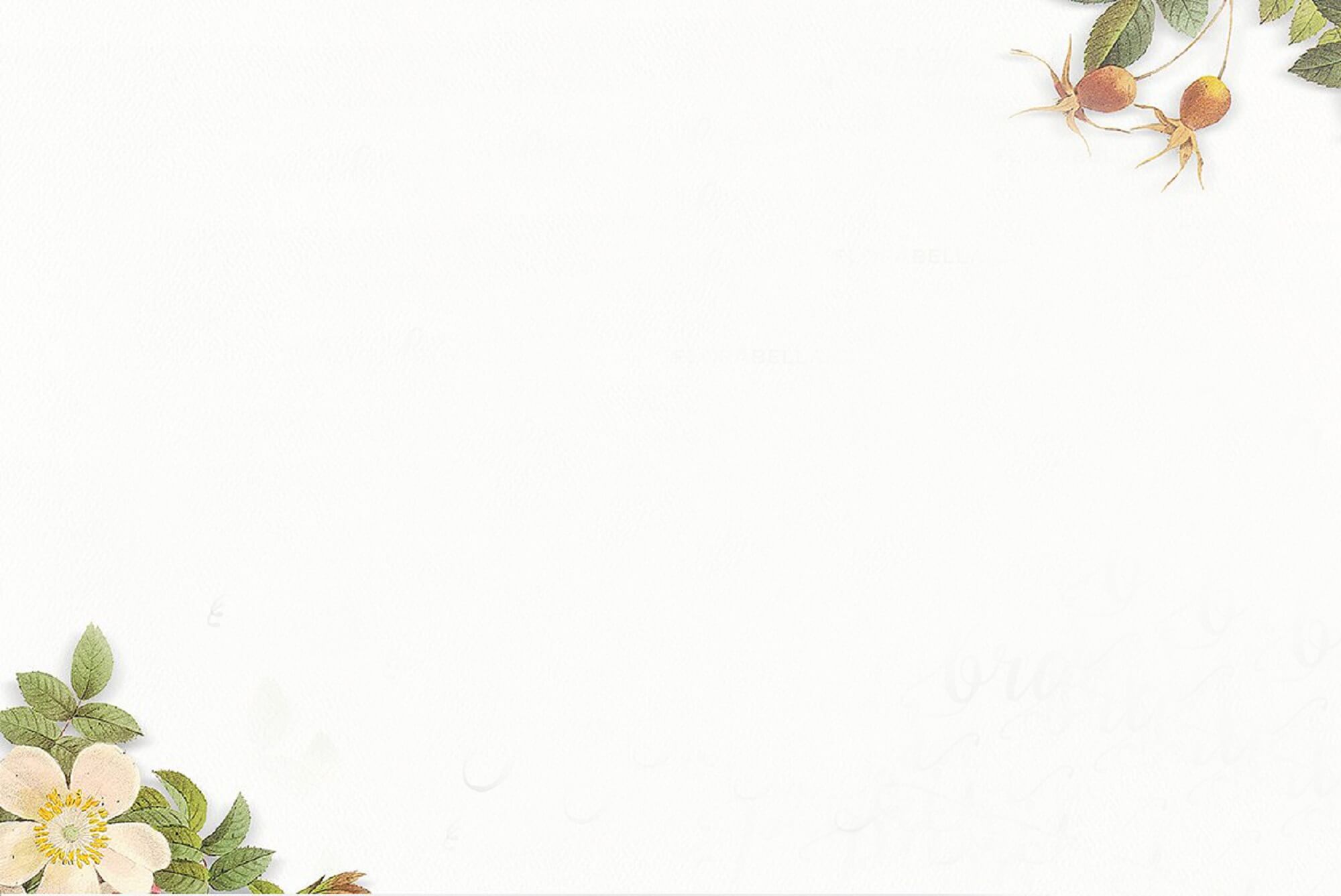 Bài 37: SINH SẢN Ở SINH VẬT ( TT)
2. Sinh sản vô tính ở sinh vật:
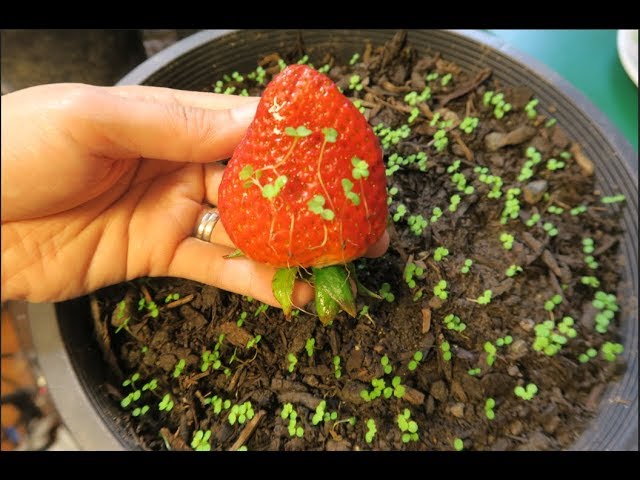 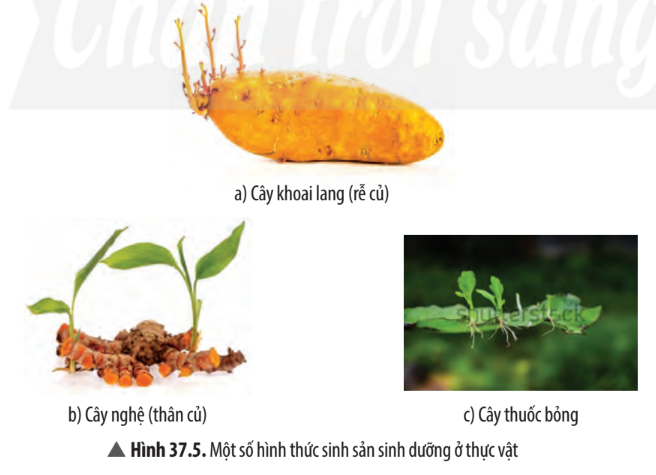 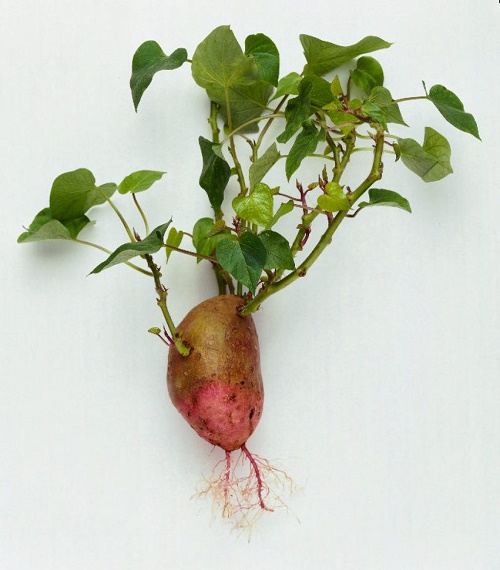 Cây dâu tây
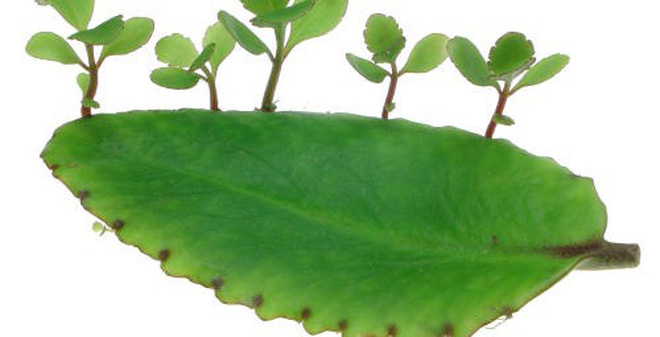 Lá thuốc bỏng
Thảo luận hoàn thành phiếu học tập.
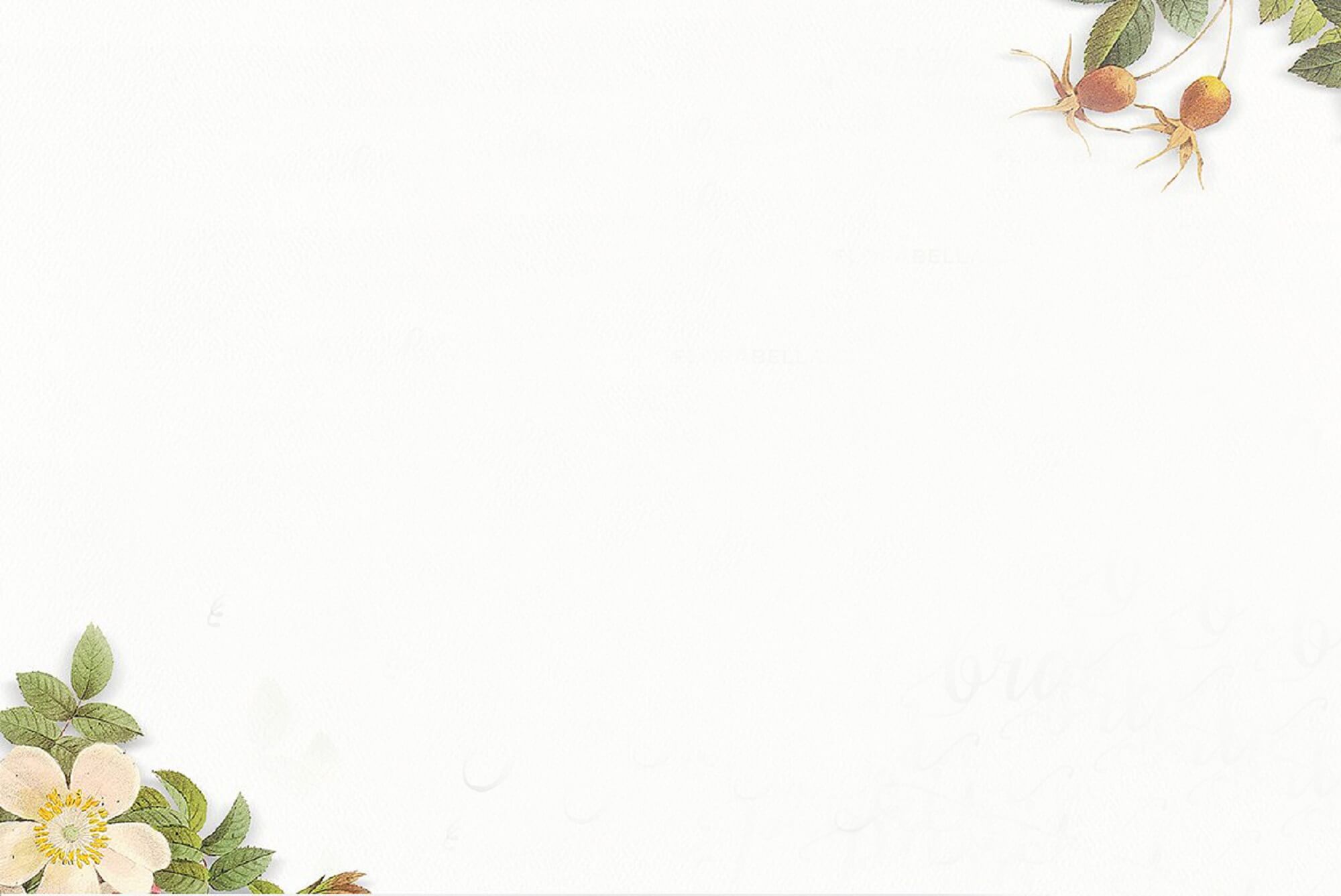 Bài 37: SINH SẢN Ở SINH VẬT ( TT)
2. Sinh sản vô tính ở sinh vật:
Đại diện
Thân cây (thân bò), trên vị trí thân đã xuất hiện chồi mầm.
Lá : Trên lá đã xuất hiện các rễ cây con và lá mới.
Rễ (rề củ): trên mỗi củ khoai lang có nhiều chồi mầm, mỗi chồi mầm đều có khả năng hình thành cây con.
Thân (thân củ): Trên mỗi chồi mầm của thân củ nghệ đều có khả năng hình thành nên cây con.
Cây nghệ
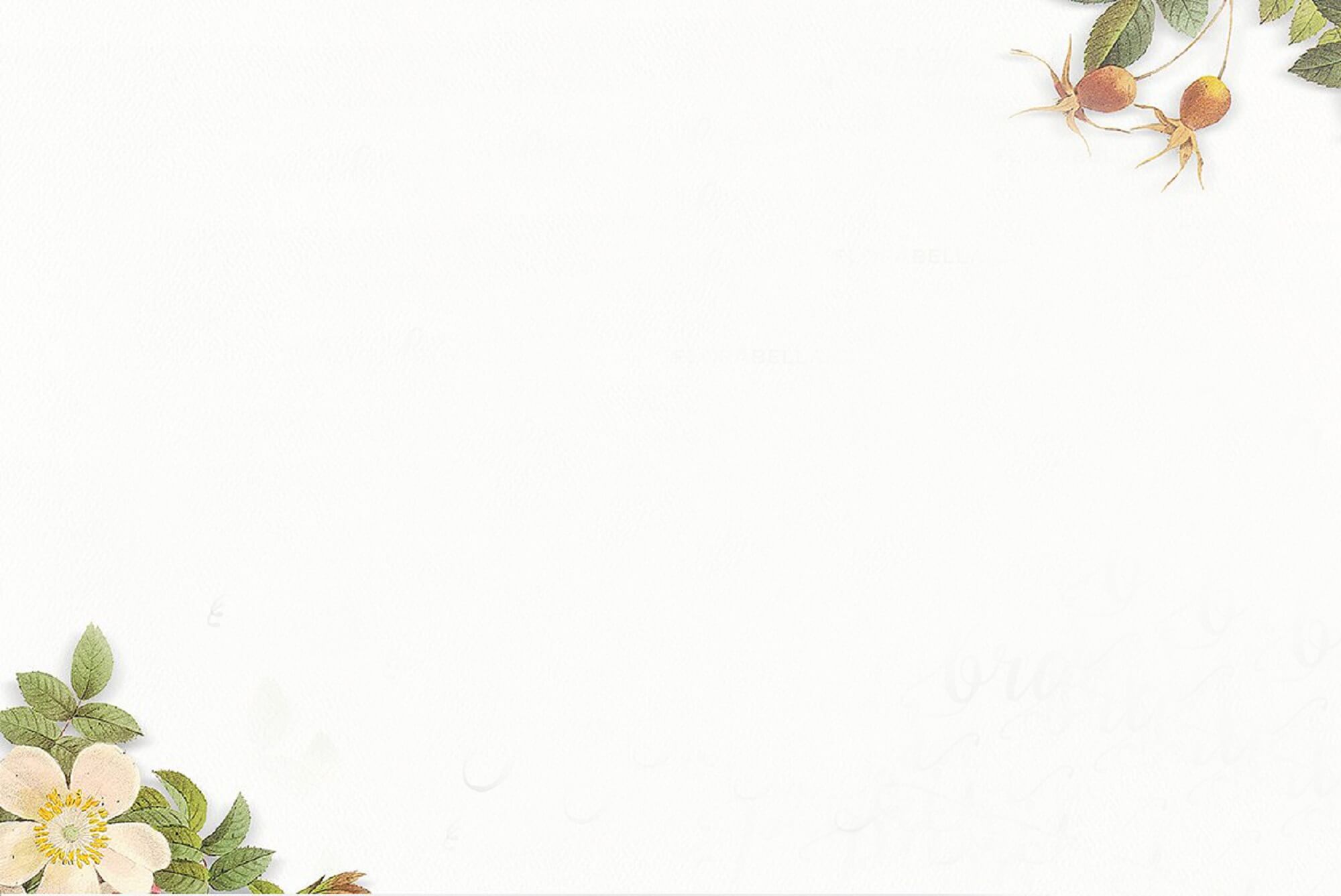 Bài 37: SINH SẢN Ở SINH VẬT ( TT)
2. Sinh sản vô tính ở sinh vật:
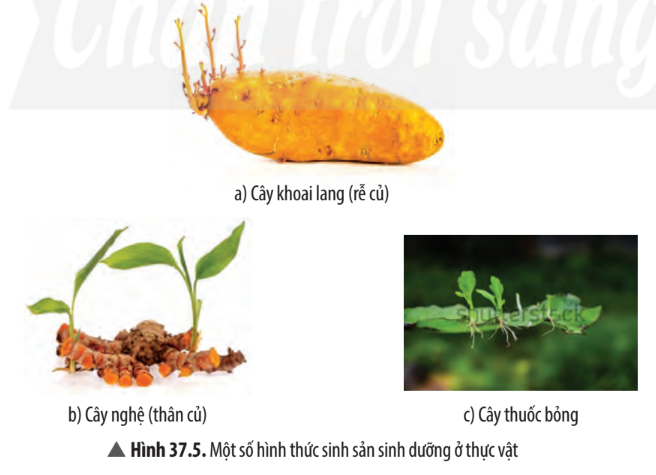 Ở thực vật, hình thức sinh sản sinh dưỡng xuất hiện trên các bộ phận như rễ, thân, lá của cây; Mỗi cơ quan sinh dưỡng đều phải có chồi mầm là cơ sở hình thành nên cơ thể mới.
Vai trò của sinh sản vô tính: có thể giúp tạo ra số lượng lớn cá thê mới trong thời gian ngắn.
Em hãy nhận xét về đặc điểm và số lượng cây con trong Hình 37.5 và nêu vai trò của sinh sản vô tính?
? Thế nào là hình thức sinh sản sinh dưỡng?
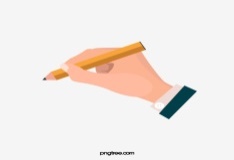 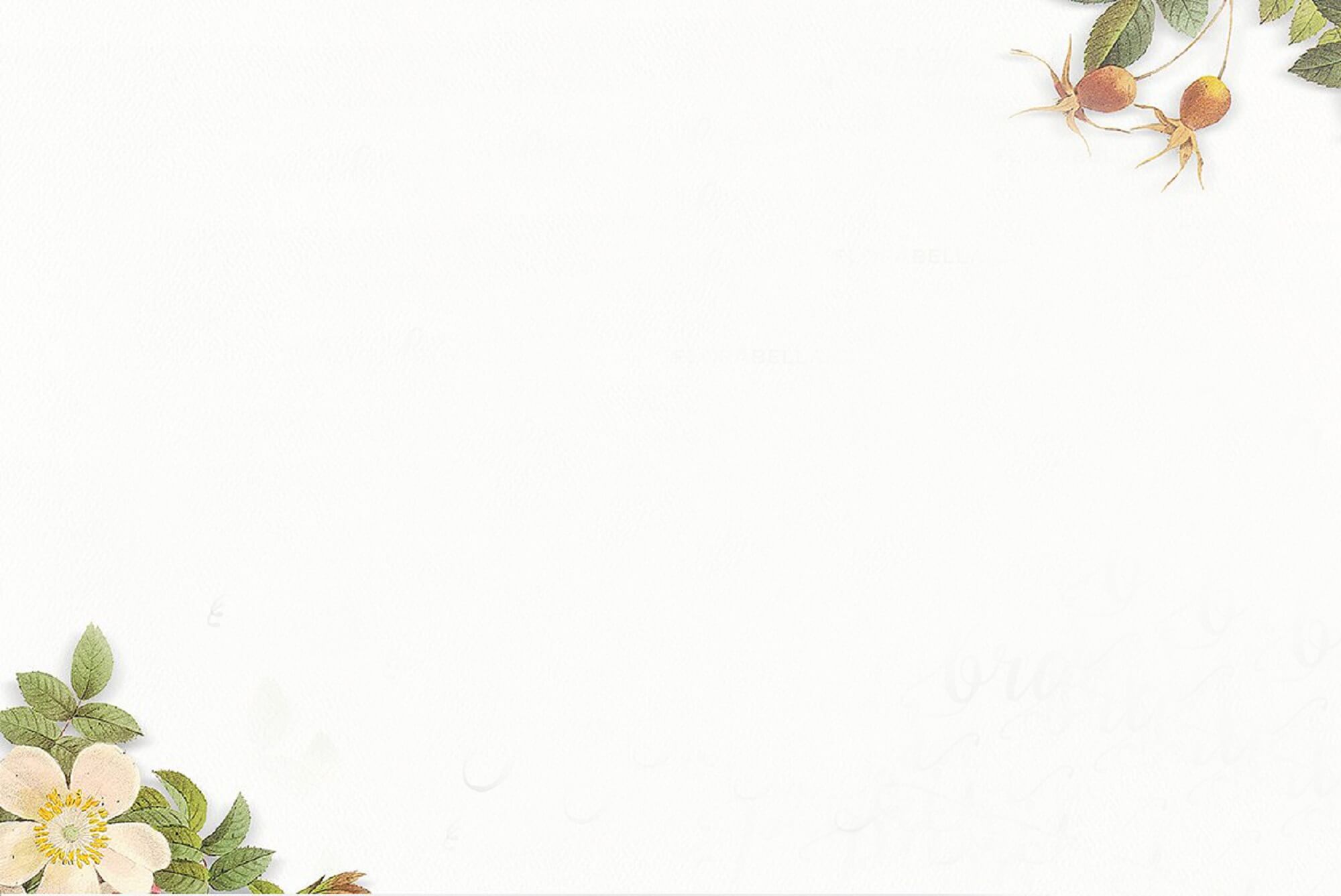 Bài 37: SINH SẢN Ở SINH VẬT ( TT)
2. Sinh sản vô tính ở sinh vật:
a. Khái niệm sinh sản vô tính ở sinh vật: là hình thức sinh sản không có sự kết hợp của giao tử đực và giao tử cái, con sinh ra giống nhau và giống cơ thể mẹ.
b. Sinh sản sinh dưỡng : là hình thức sinh sản mà cơ thể mới được hình thành từ một bộ phận (rễ, thân, lá) của cơ thể mẹ.
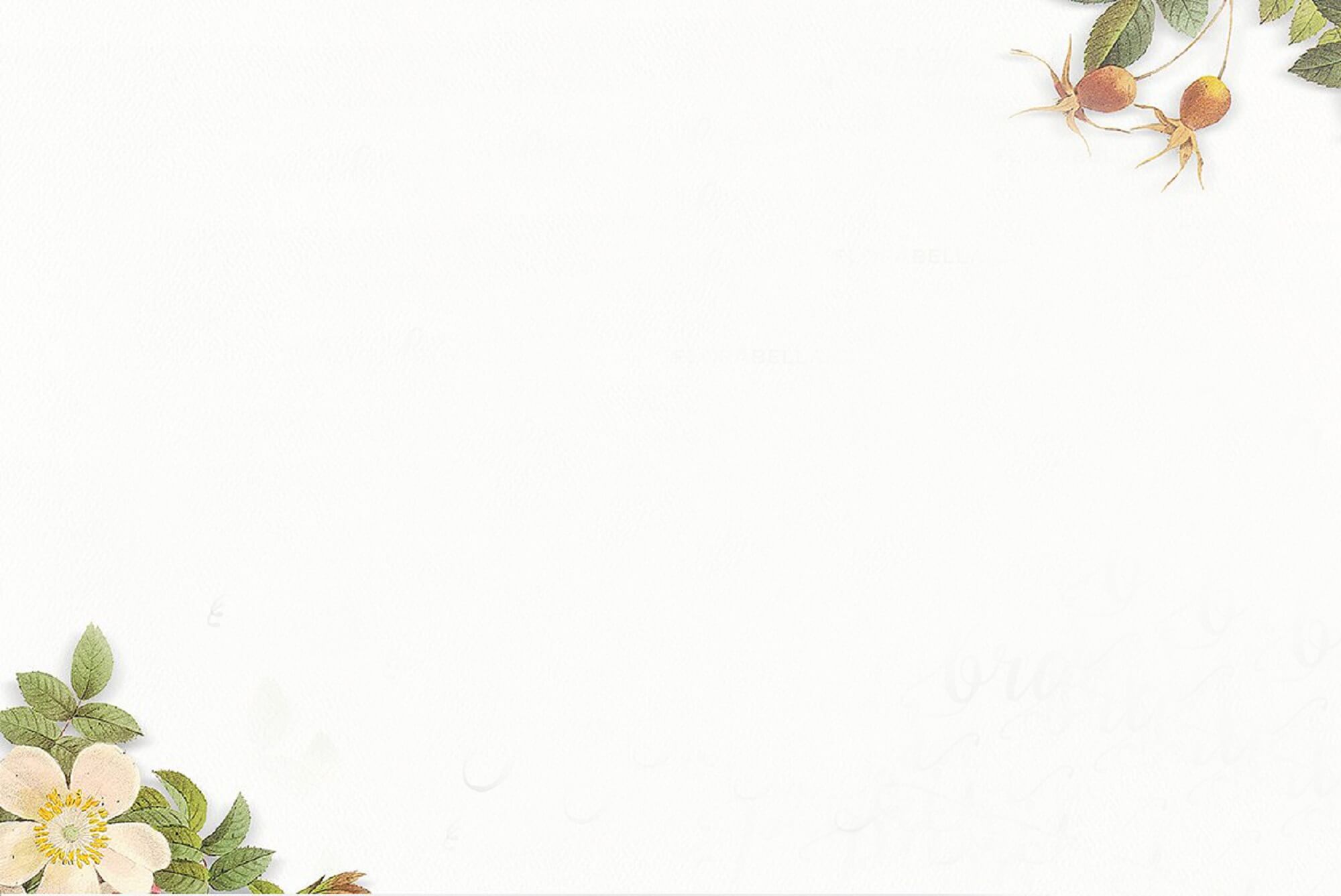 Bài 37: SINH SẢN Ở SINH VẬT ( TT)
2. Sinh sản vô tính ở sinh vật:
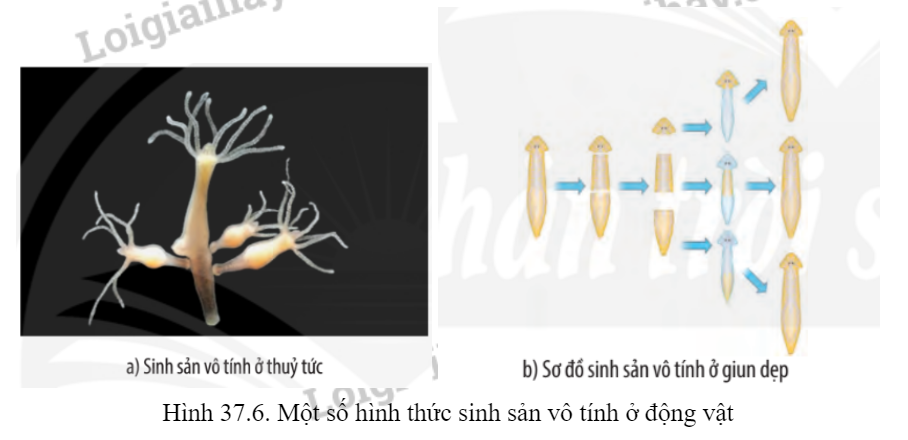 Em hãy mô tả sinh sản vô tính ở thuỷ tức và giun dẹp. Gọi tên hình thức sinh sản vô tính phù hợp với mỗi loài?
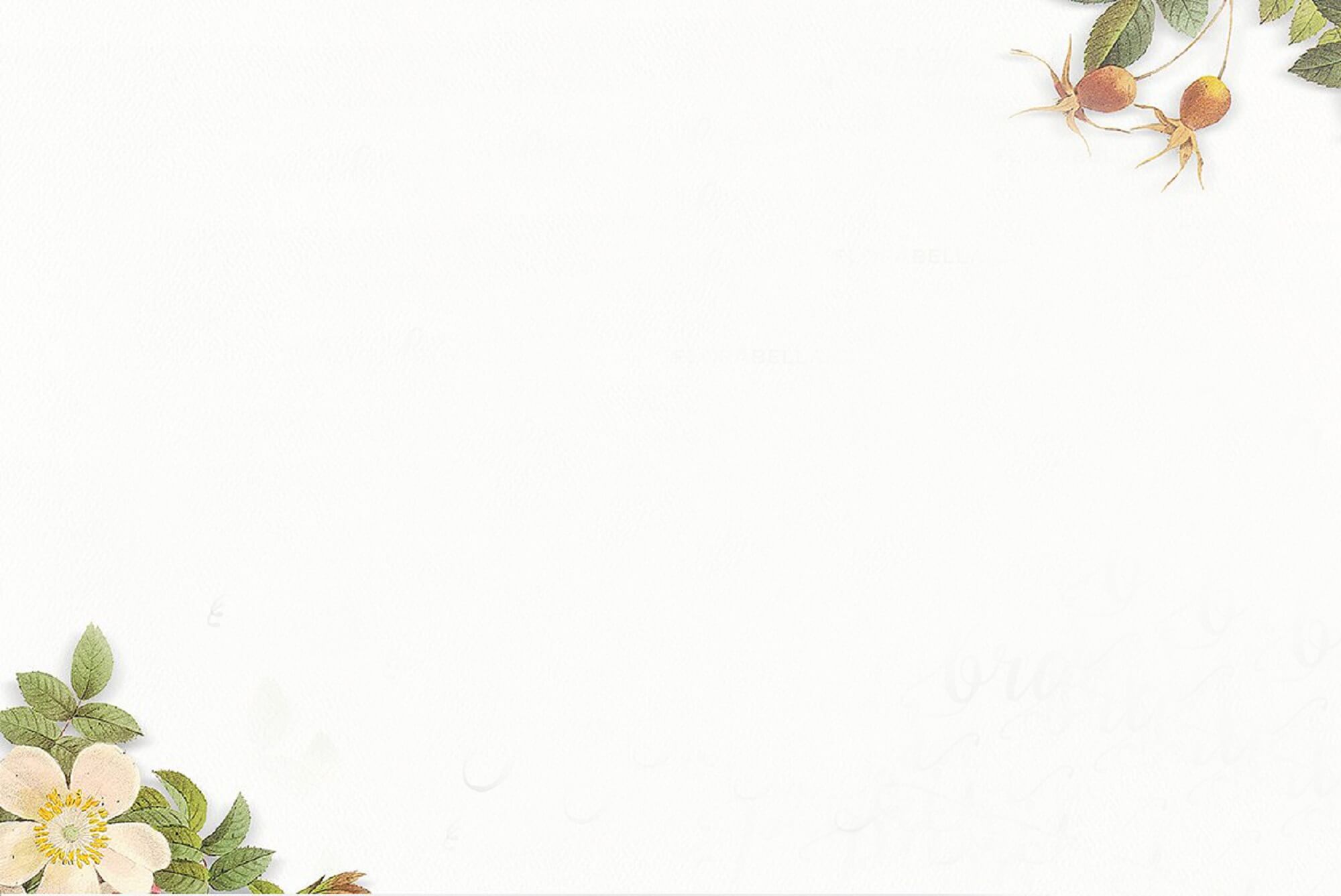 Bài 37: SINH SẢN Ở SINH VẬT ( TT)
2. Sinh sản vô tính ở sinh vật:
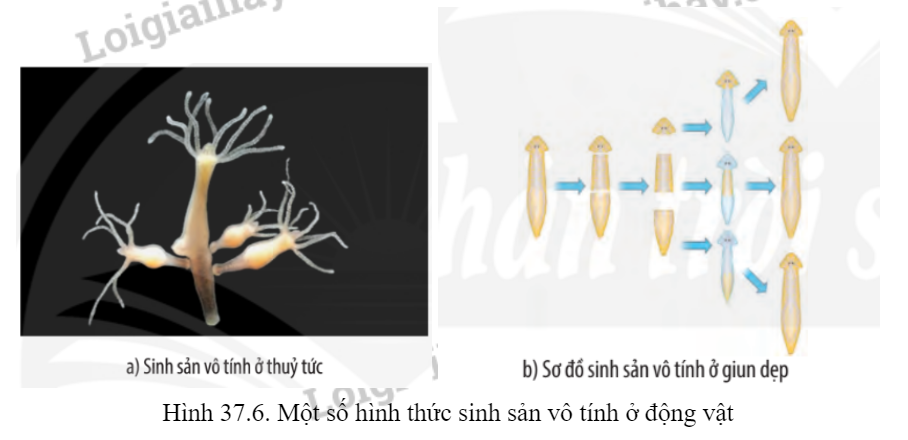 - Trên cơ thể mẹ mọc ra một chồi.
Thuỷ tức
Mọc chồi
- Chồi phát triển hình thành cơ thể mới.
- Cơ thể mới rời khỏi cơ thể mẹ và sống tự do.
- Cơ thể ban đầu phân thành những mảnh nhỏ.
Giun dẹp
Phân mảnh ( tái sinh)
- Mỗi mảnh bắt đầu quá trình sinh sản tạo ra các tế bào mới hoàn chỉnh một cơ thể
- Kết quả: Mỗi mảnh tạo nên một cơ thể mới.
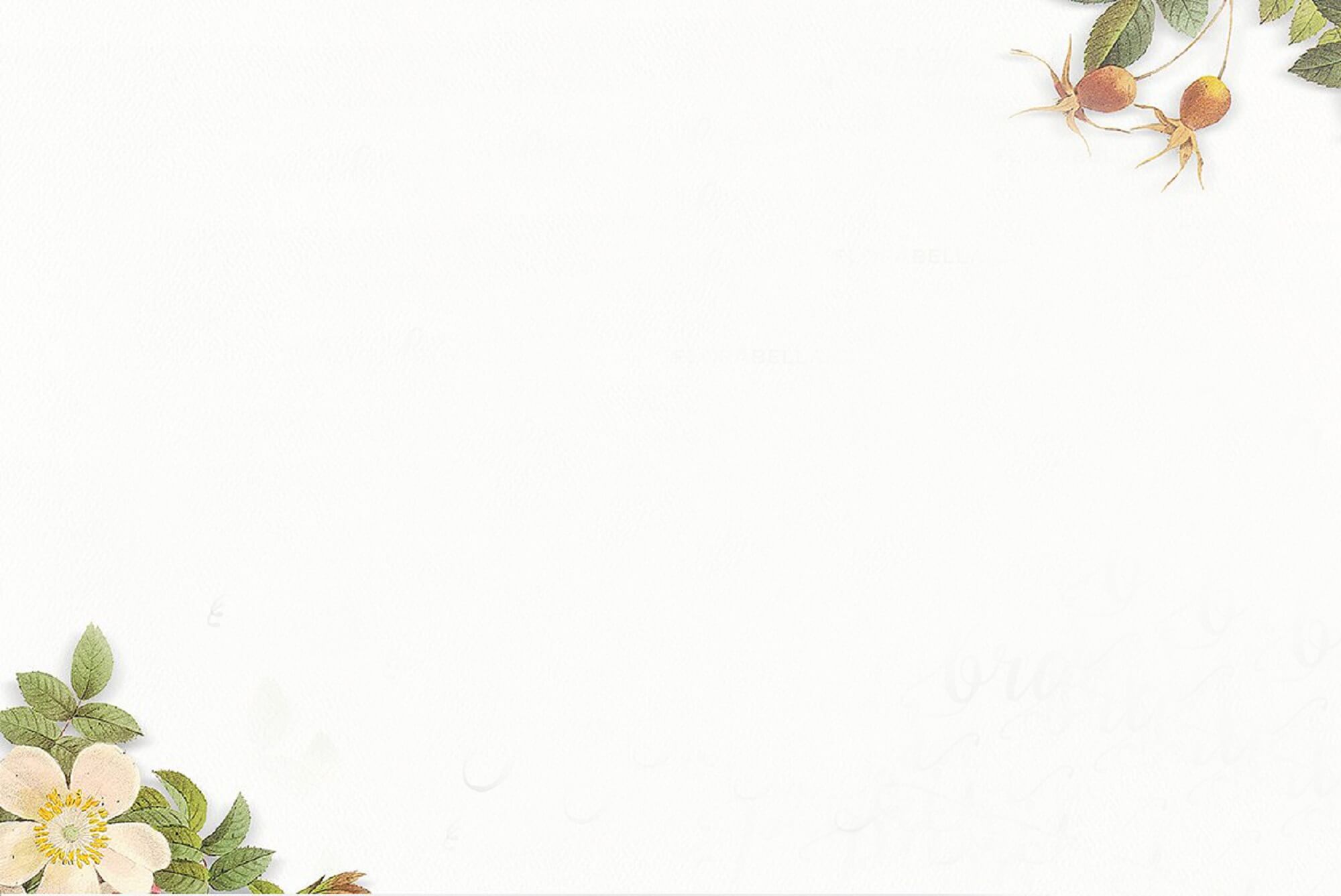 Bài 37: SINH SẢN Ở SINH VẬT ( TT)
2. Sinh sản vô tính ở sinh vật:
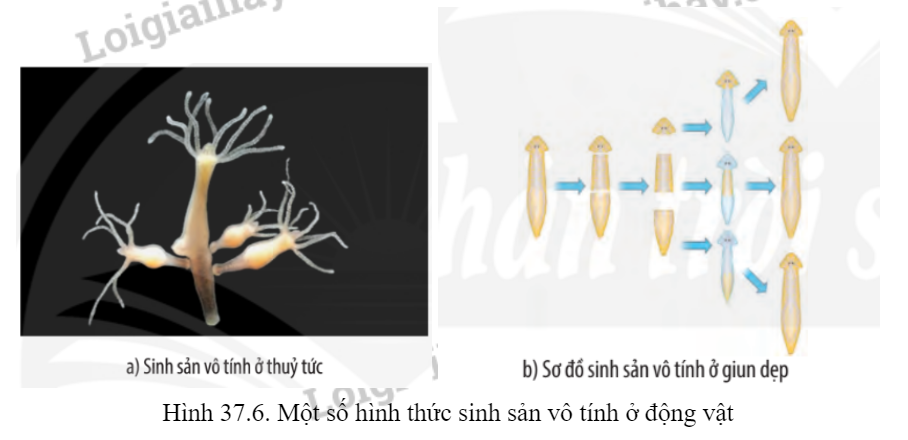 Hình thức mọc chồi: mỗi chồi sẽ hình thành một cá thể mới, giống cơ thể ban đầu.
Phân mảnh ( tái sinh): Tuỳ thuộc vào cơ thể ban đầu được phân thành bao nhiêu mảnh, mỗi mảnh sẽ có khả năng hình thành các cơ thể con và giống cơ thể ban đầu.
Dự đoán đặc điểm cơ thể con so với nhau và so với cơ thể ban đầu?
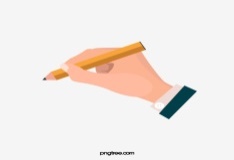 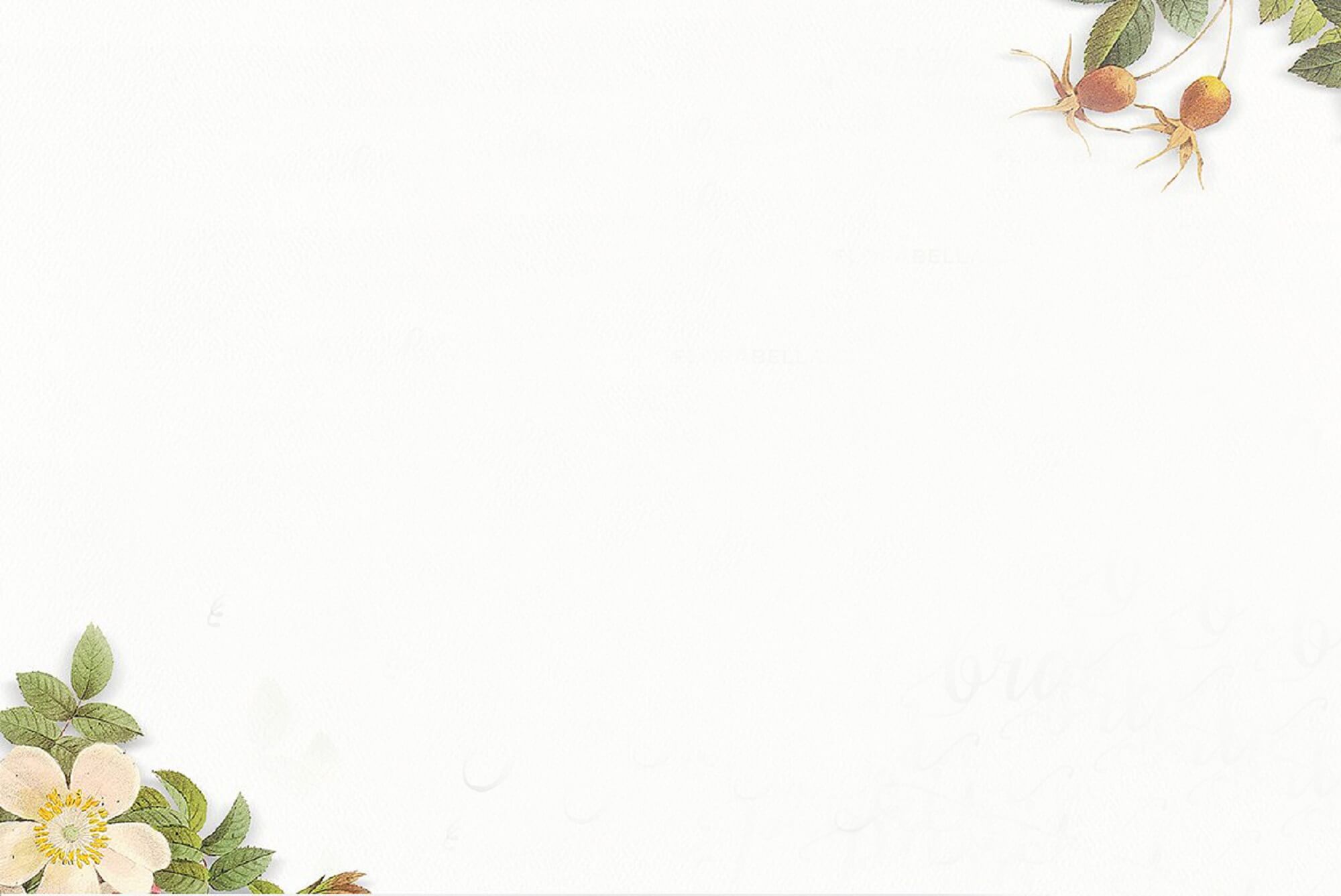 Bài 37: SINH SẢN Ở SINH VẬT ( TT)
2. Sinh sản vô tính ở sinh vật:
a. Khái niệm sinh sản vô tính ở sinh vật: là hình thức sinh sản không có sự kết hợp của giao tử đực và giao tử cái, con sinh ra giống nhau và giống cơ thể mẹ.
b. Sinh sản sinh dưỡng : là hình thức sinh sản mà cơ thể mới được hình thành từ một bộ phận (rễ, thân, lá) của cơ thể mẹ.
c. Một số hình thức sinh sản vô tính ở động vật như mọc chồi ( ví dụ Thủy tức, San hô,…), phân mảnh (tái sinh).
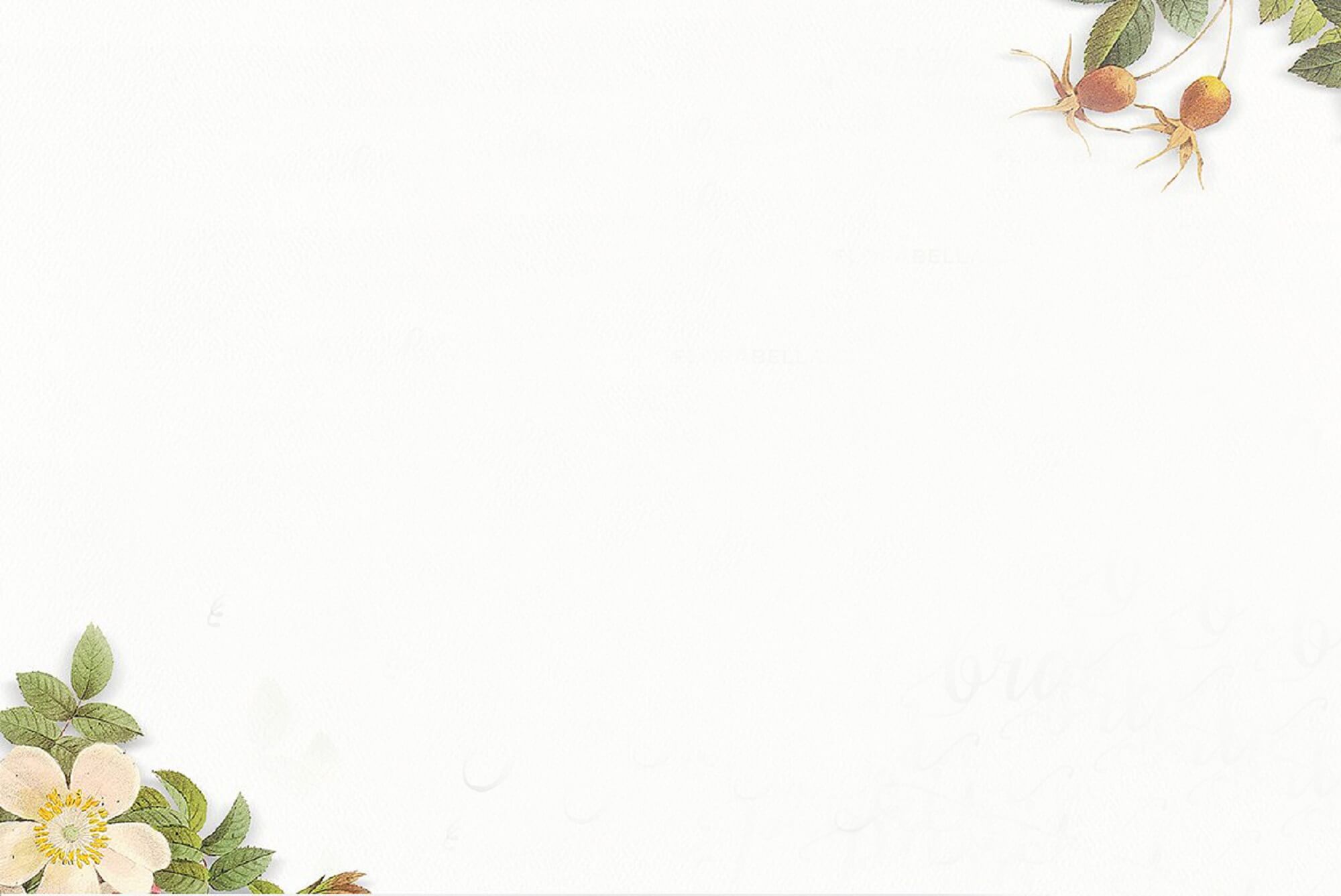 Bài 37: SINH SẢN Ở SINH VẬT ( TT)
2. Sinh sản vô tính ở sinh vật:
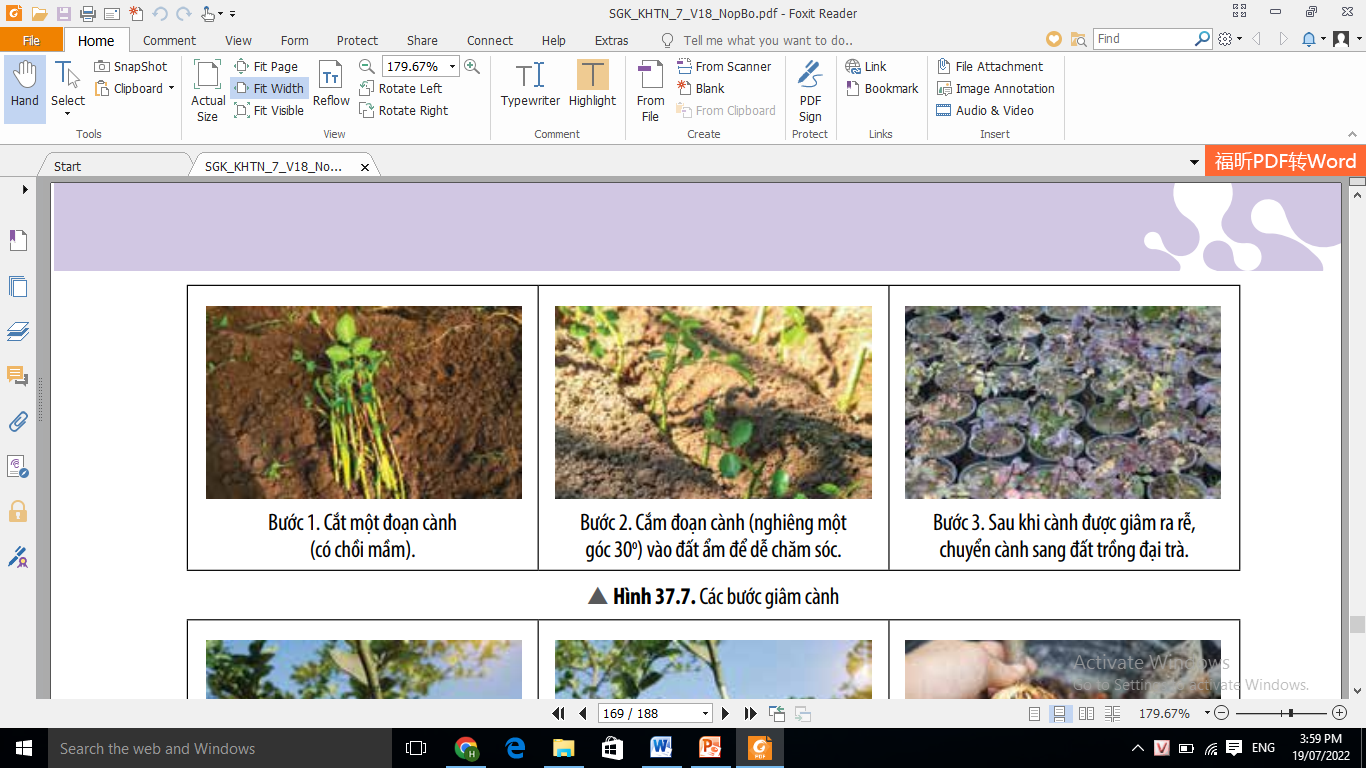 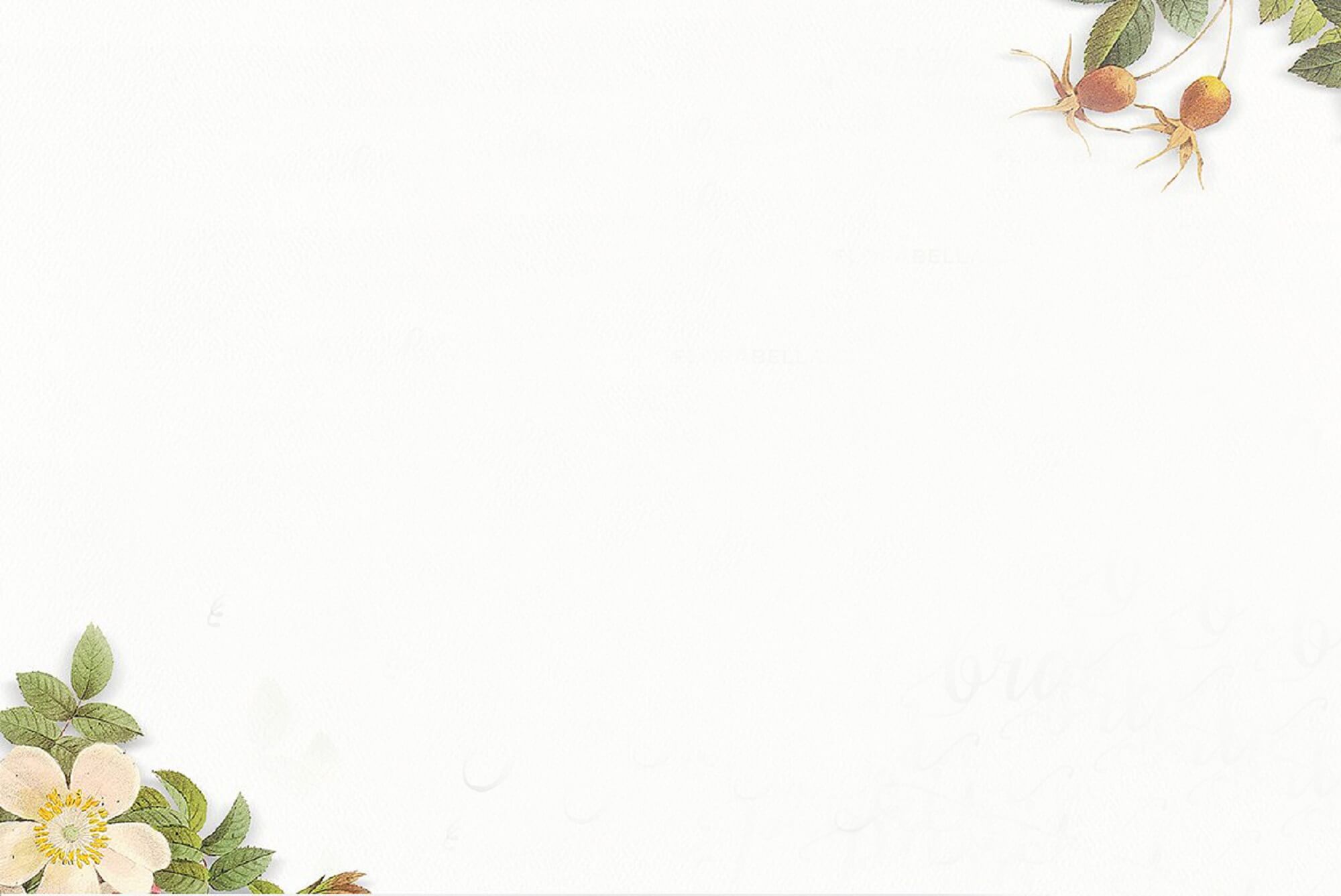 Bài 37: SINH SẢN Ở SINH VẬT ( TT)
2. Sinh sản vô tính ở sinh vật:
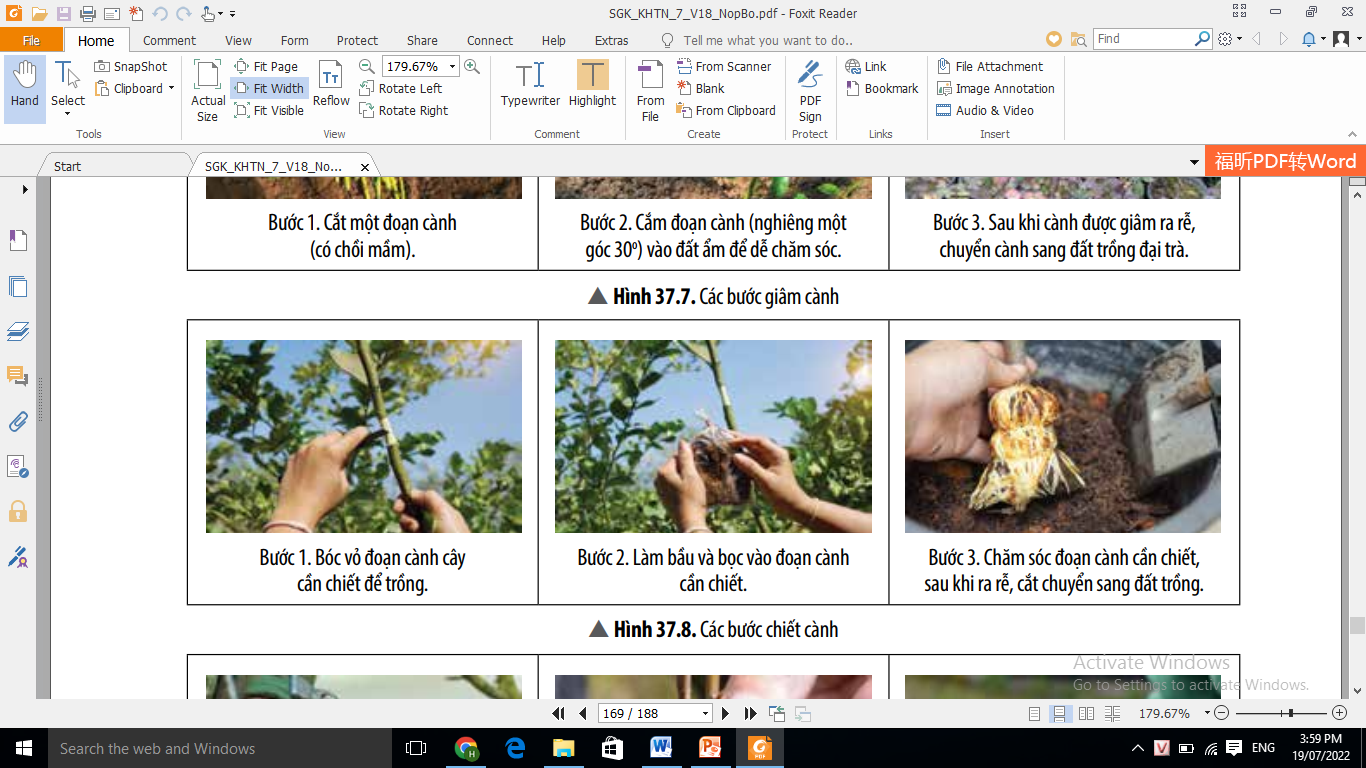 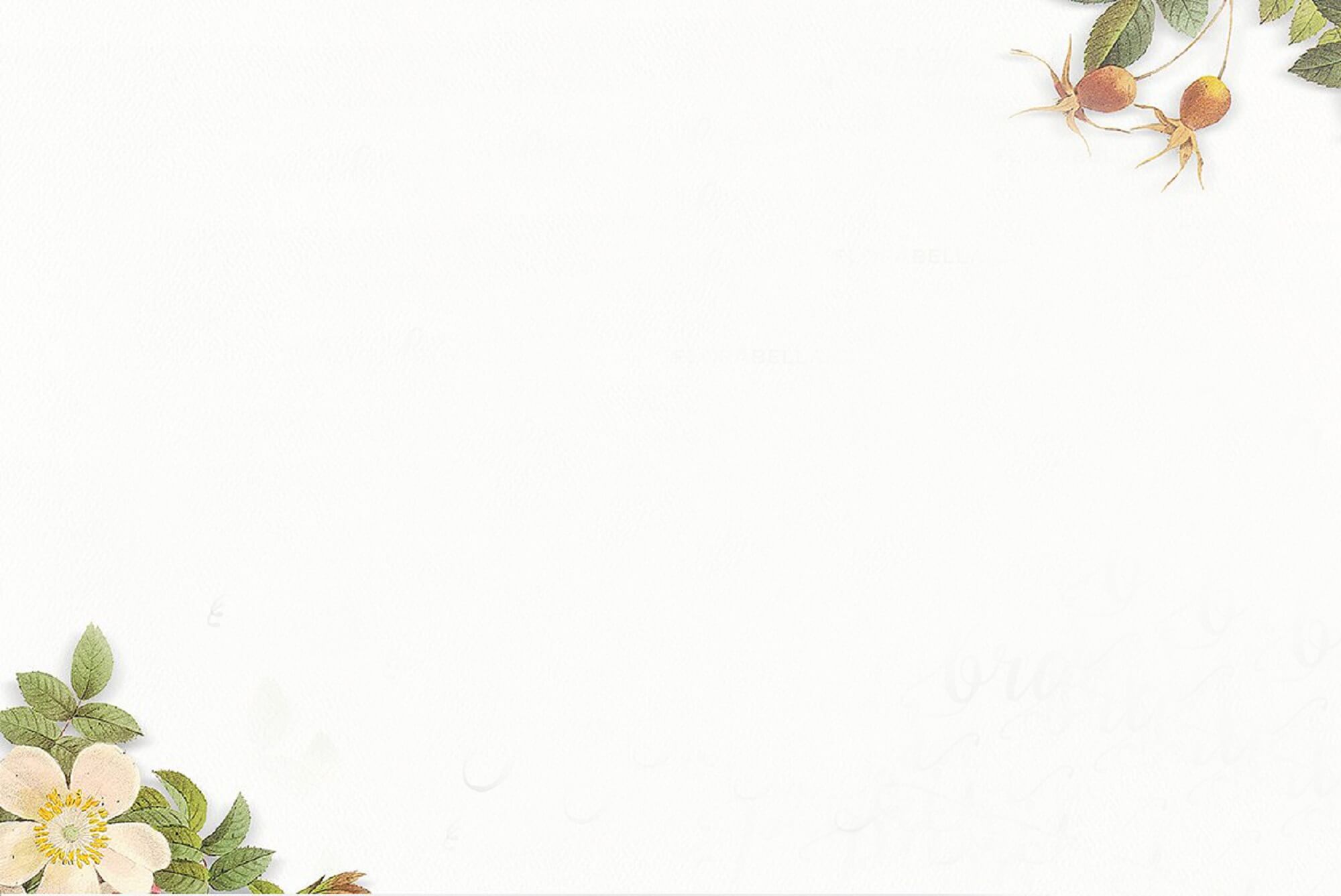 Bài 37: SINH SẢN Ở SINH VẬT ( TT)
2. Sinh sản vô tính ở sinh vật:
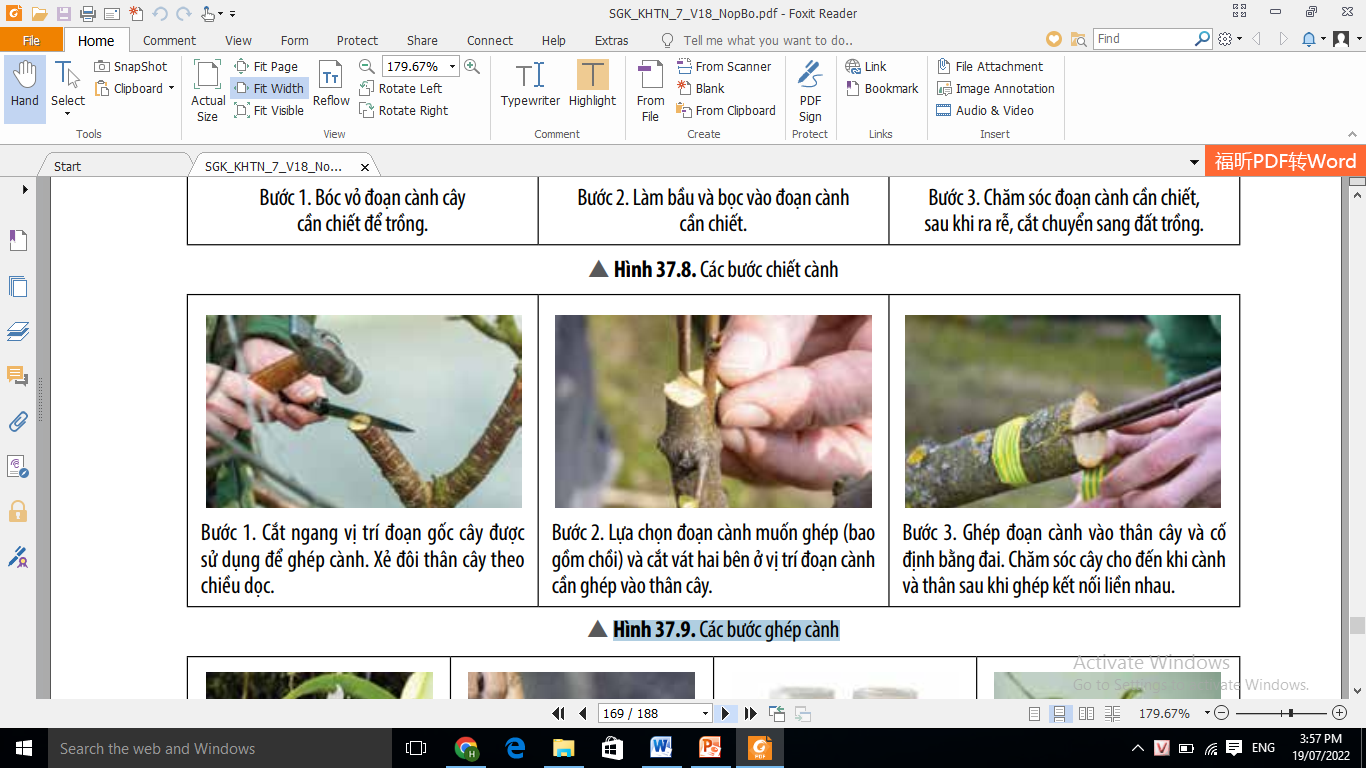 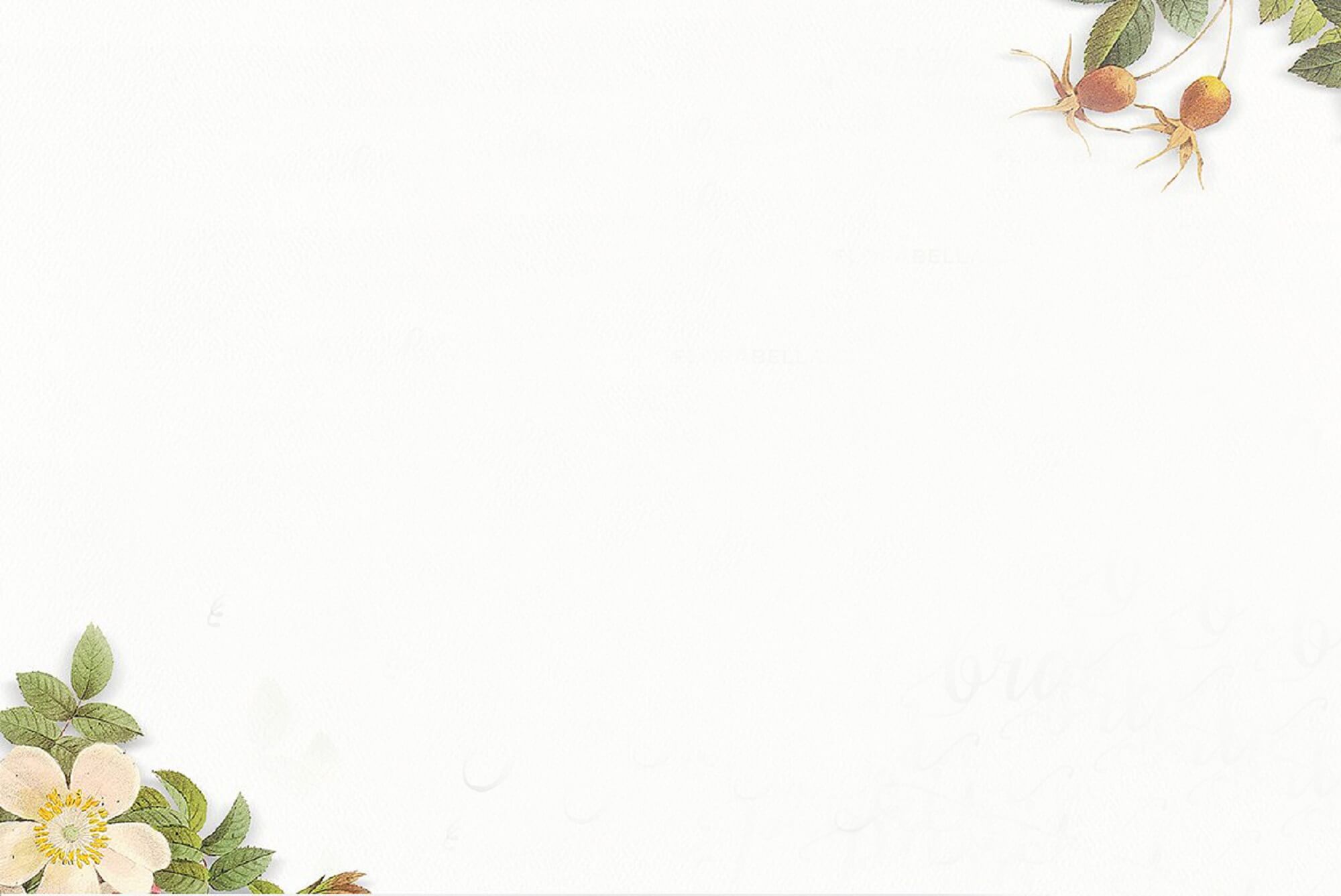 Bài 37: SINH SẢN Ở SINH VẬT ( TT)
2. Sinh sản vô tính ở sinh vật:
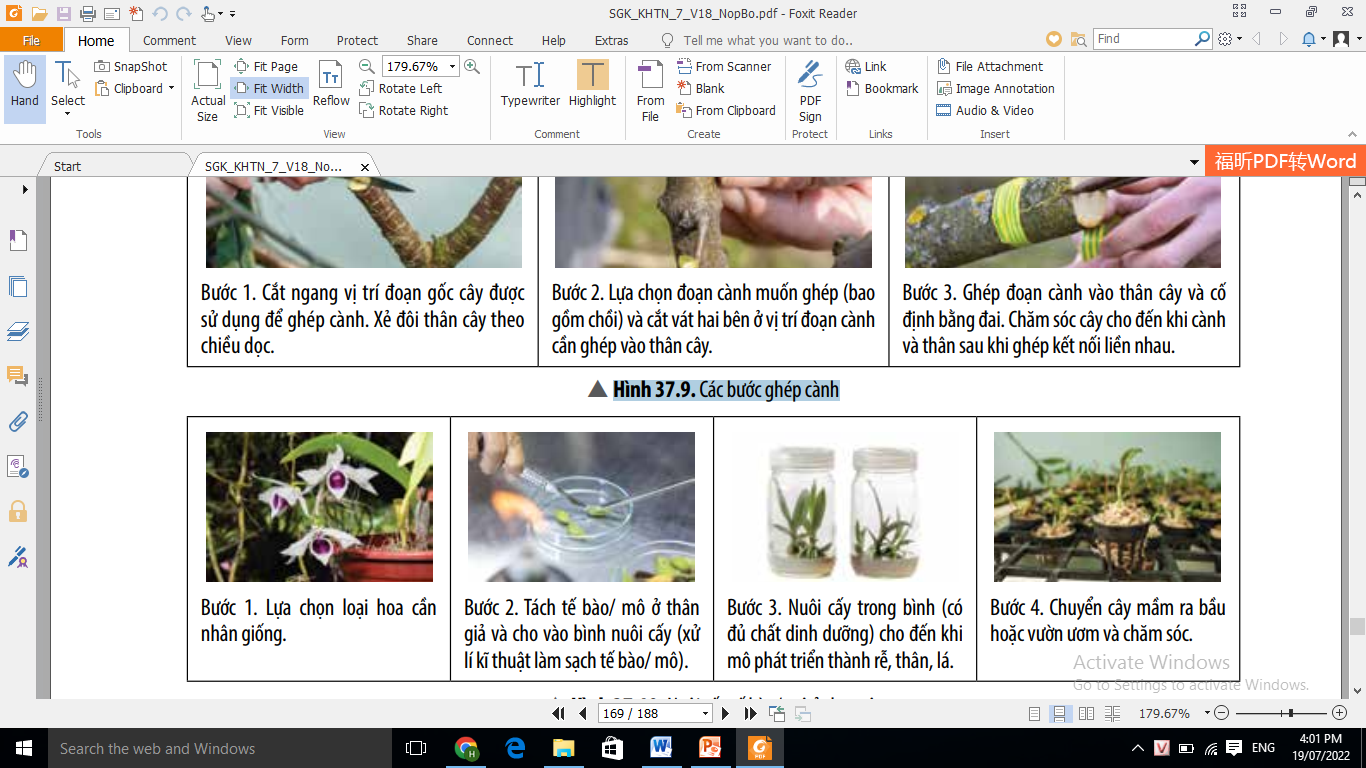 Hình 37.10. Nuôi cây tế bào/ mô ở thực vật
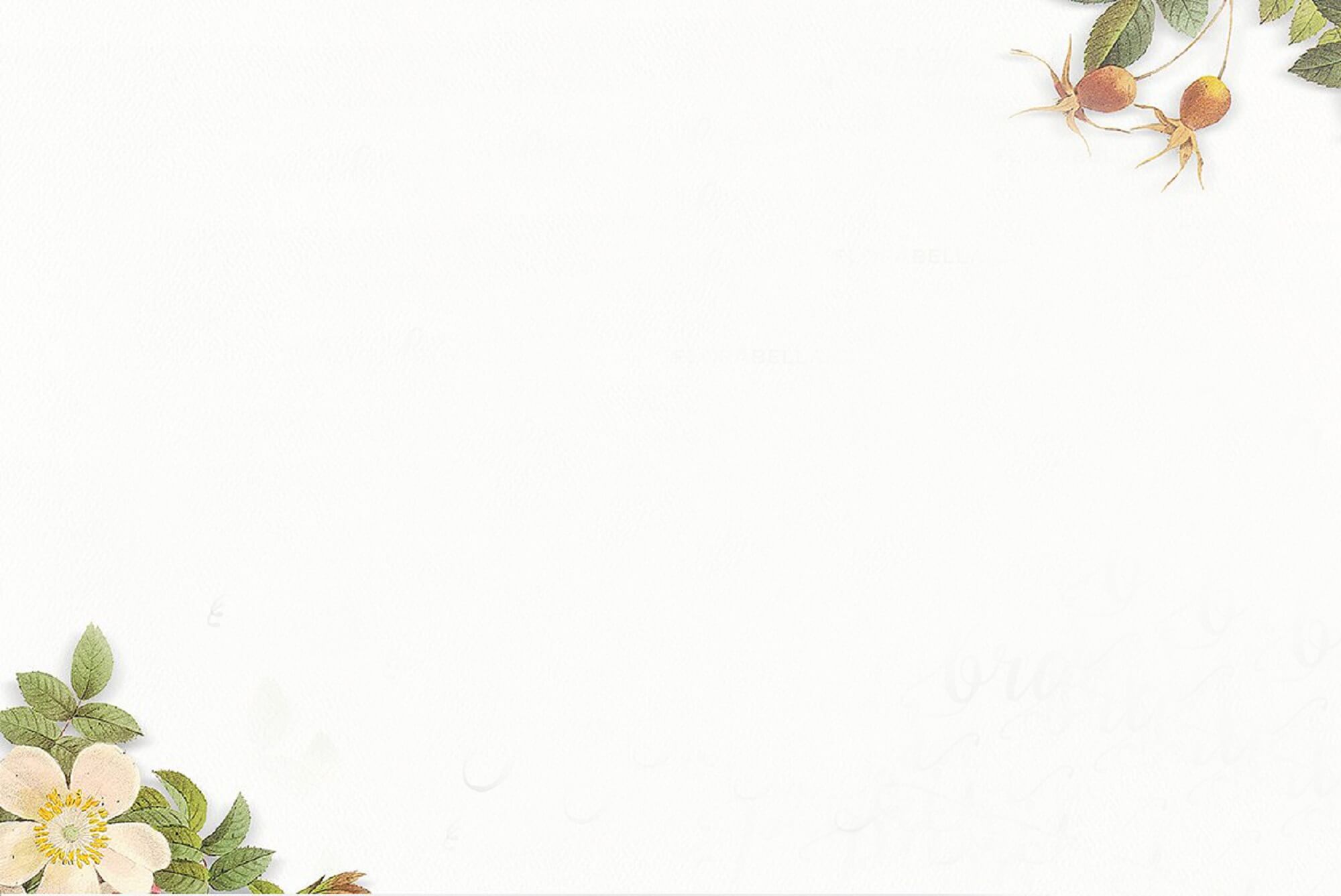 Bài 37: SINH SẢN Ở SINH VẬT ( TT)
2. Sinh sản vô tính ở sinh vật:
? Quan sát từ Hình 37.7 đến 37.10, đọc đoạn thông tin và ghép tranh một số ứng dụng sinh sản vô tính trong thực tiễn.
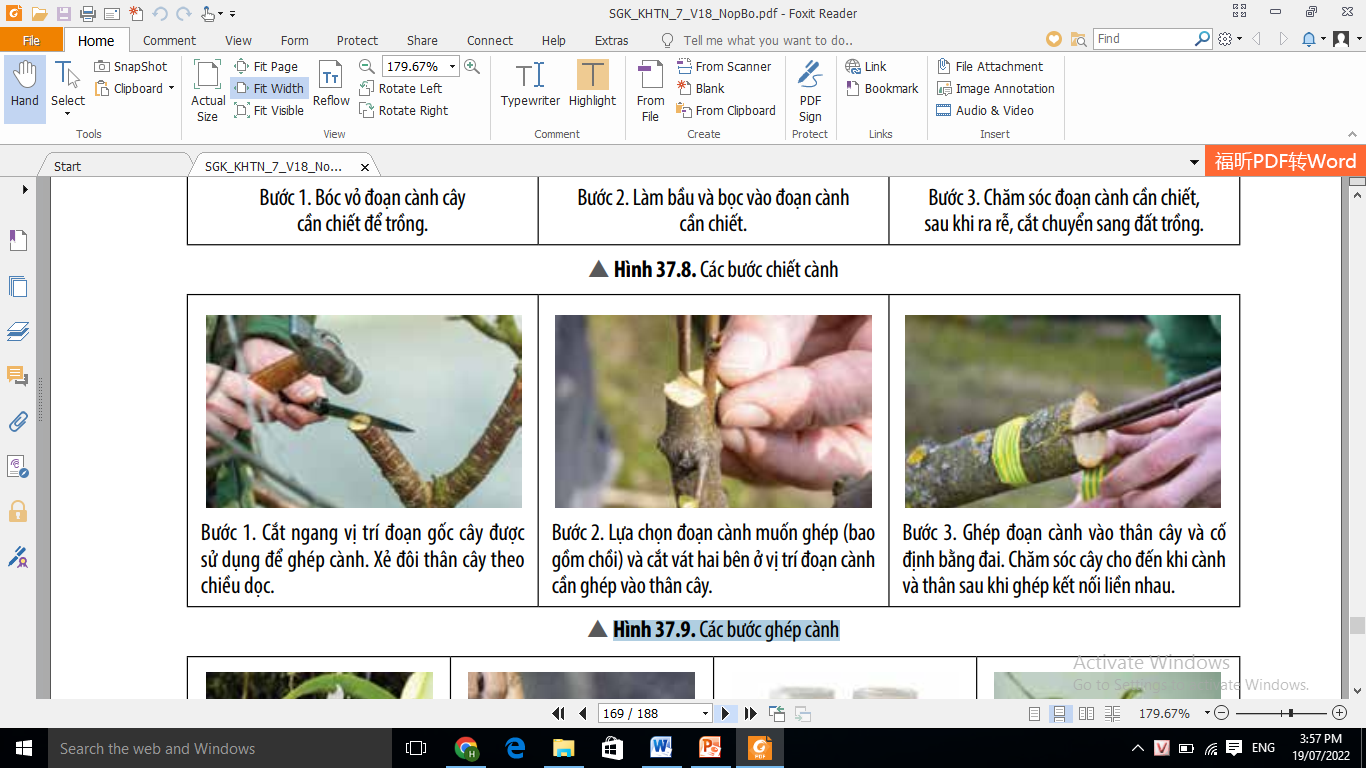 Ghép cành
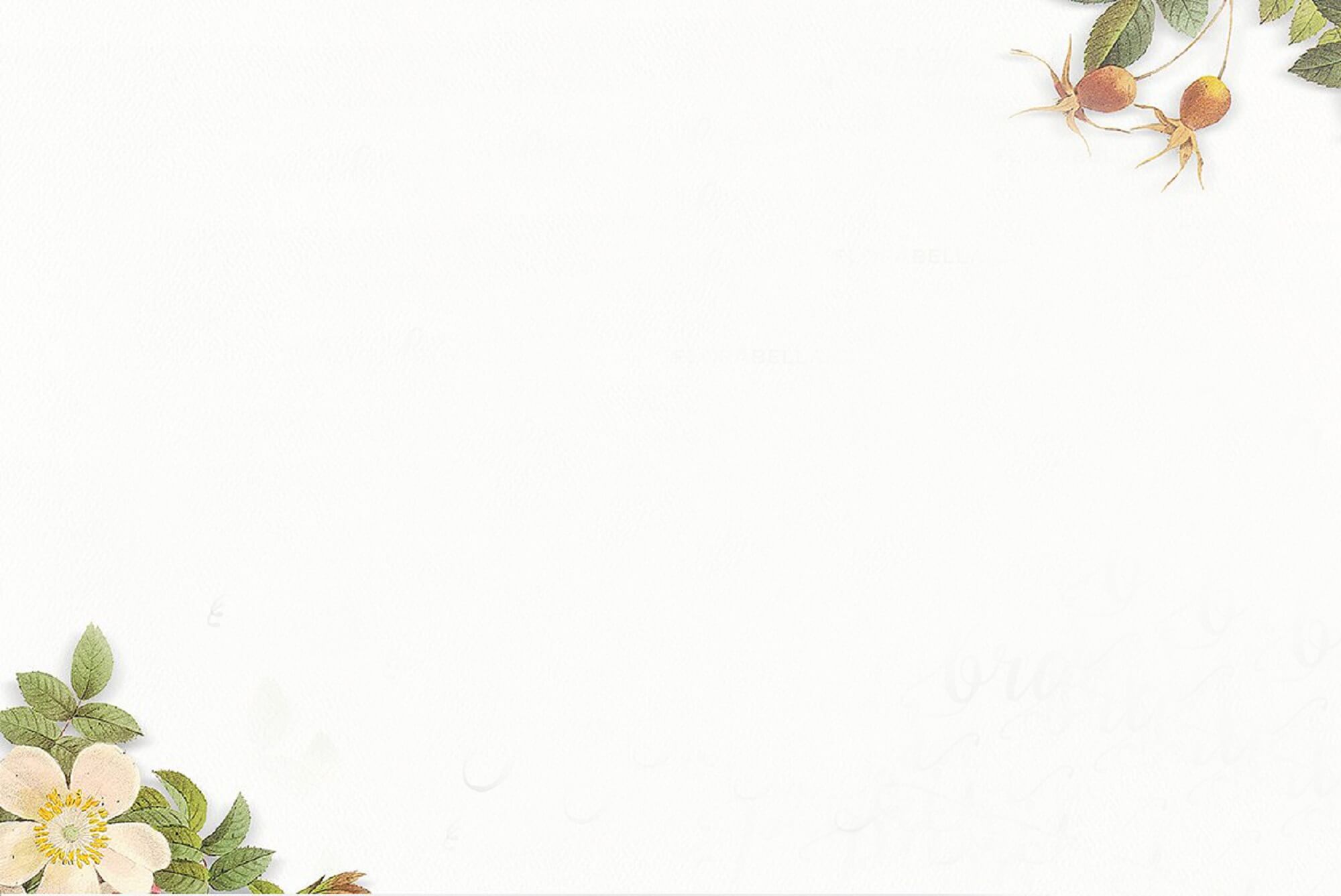 Bài 37: SINH SẢN Ở SINH VẬT ( TT)
2. Sinh sản vô tính ở sinh vật:
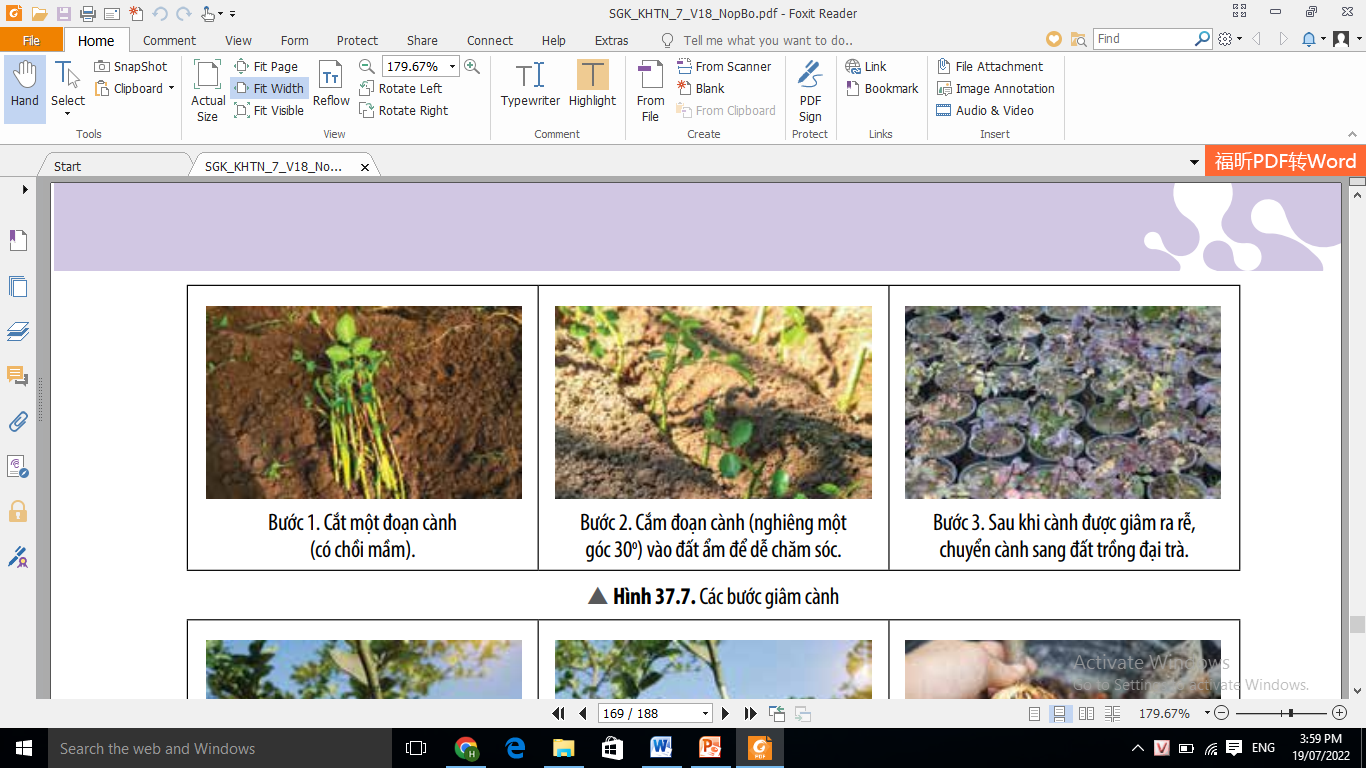 Giâm cành
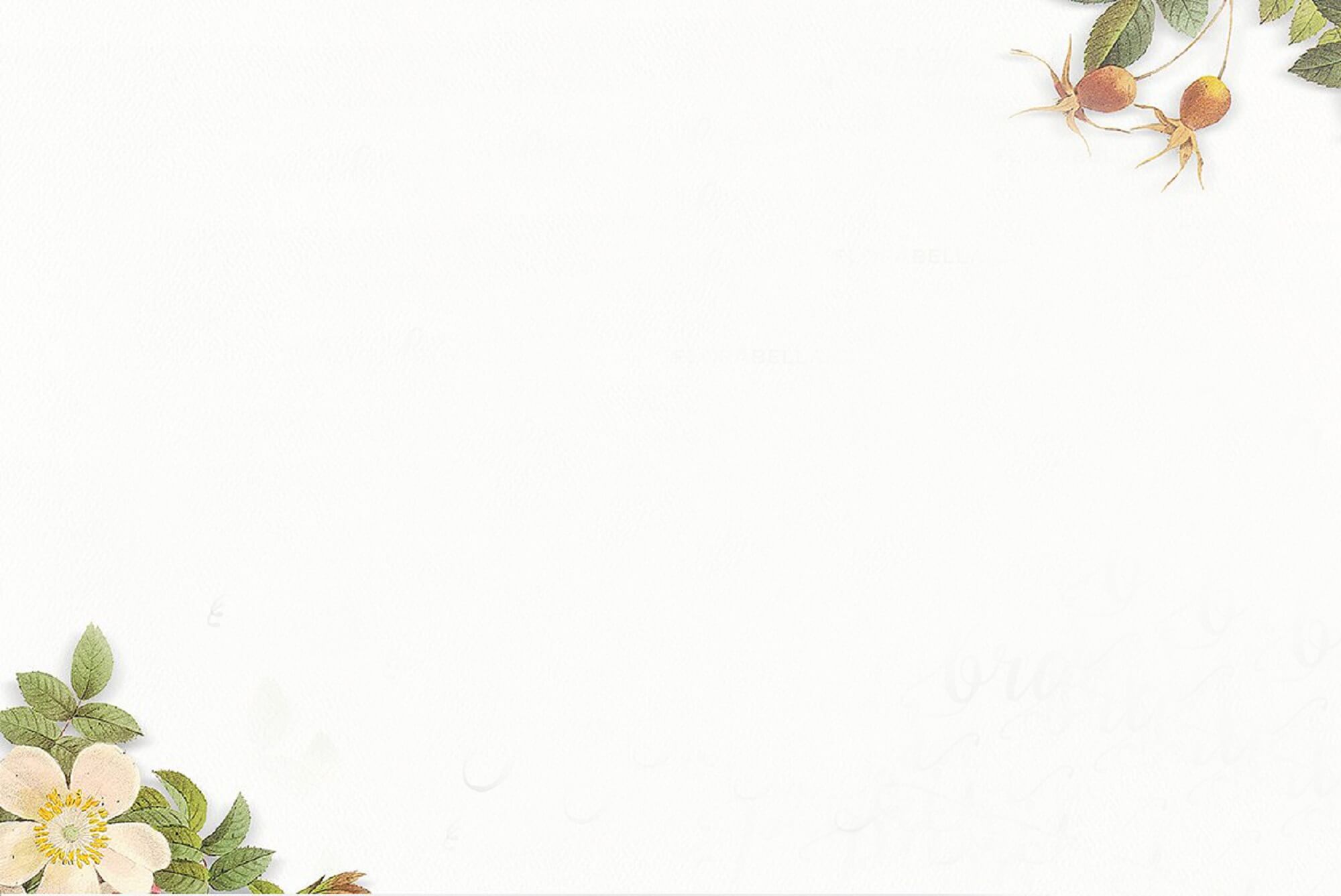 Bài 37: SINH SẢN Ở SINH VẬT ( TT)
2. Sinh sản vô tính ở sinh vật:
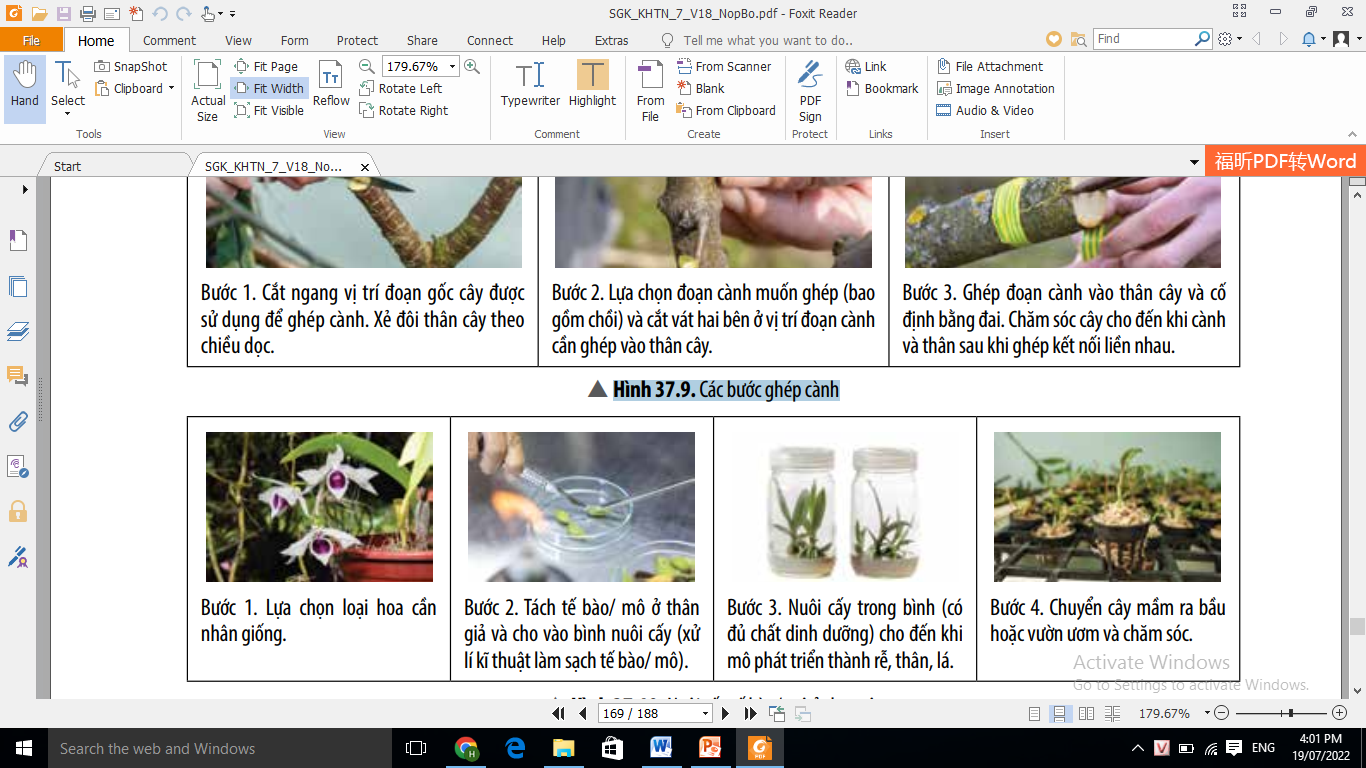 Nuôi cấy mô/ tế bào
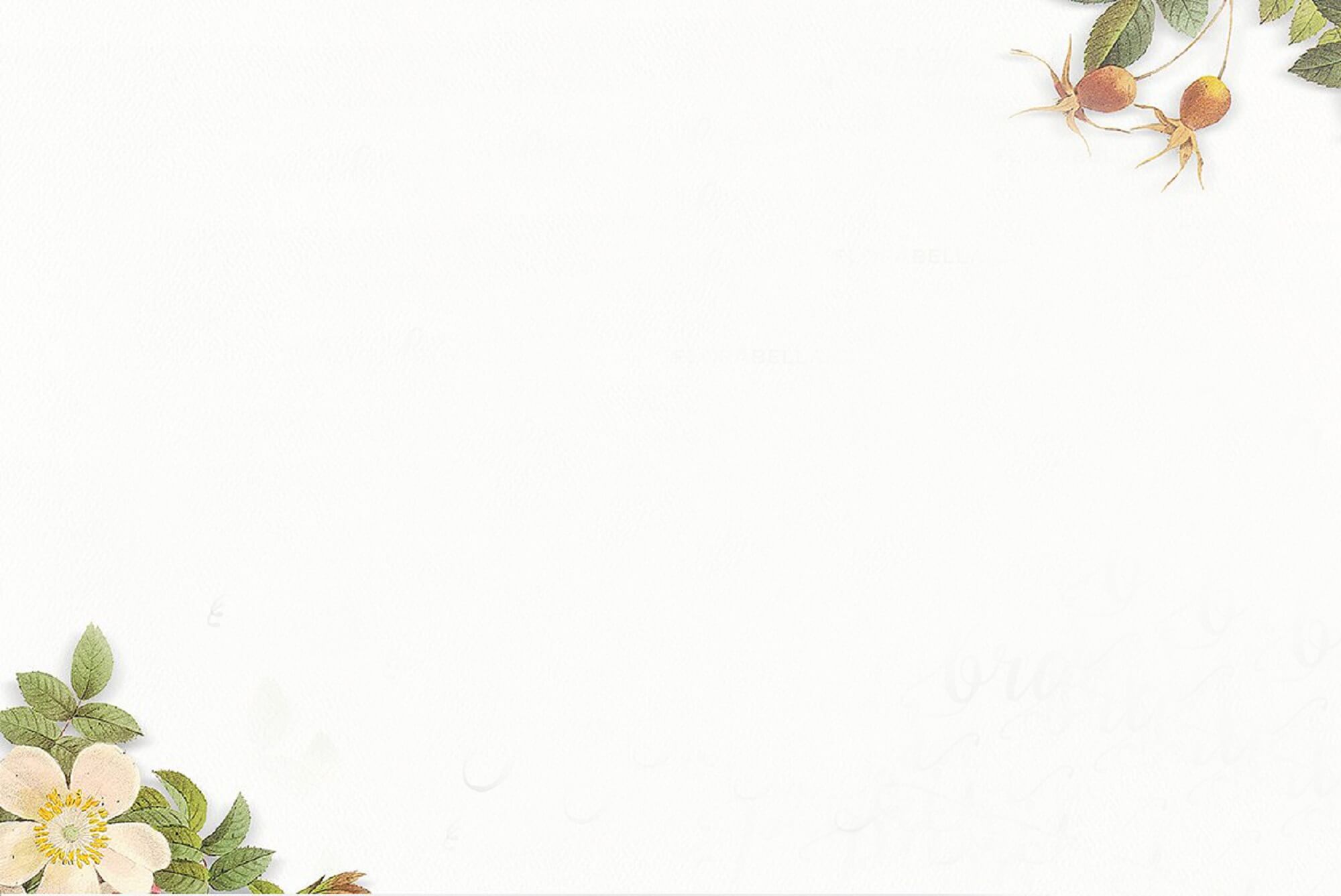 Bài 37: SINH SẢN Ở SINH VẬT ( TT)
2. Sinh sản vô tính ở sinh vật:
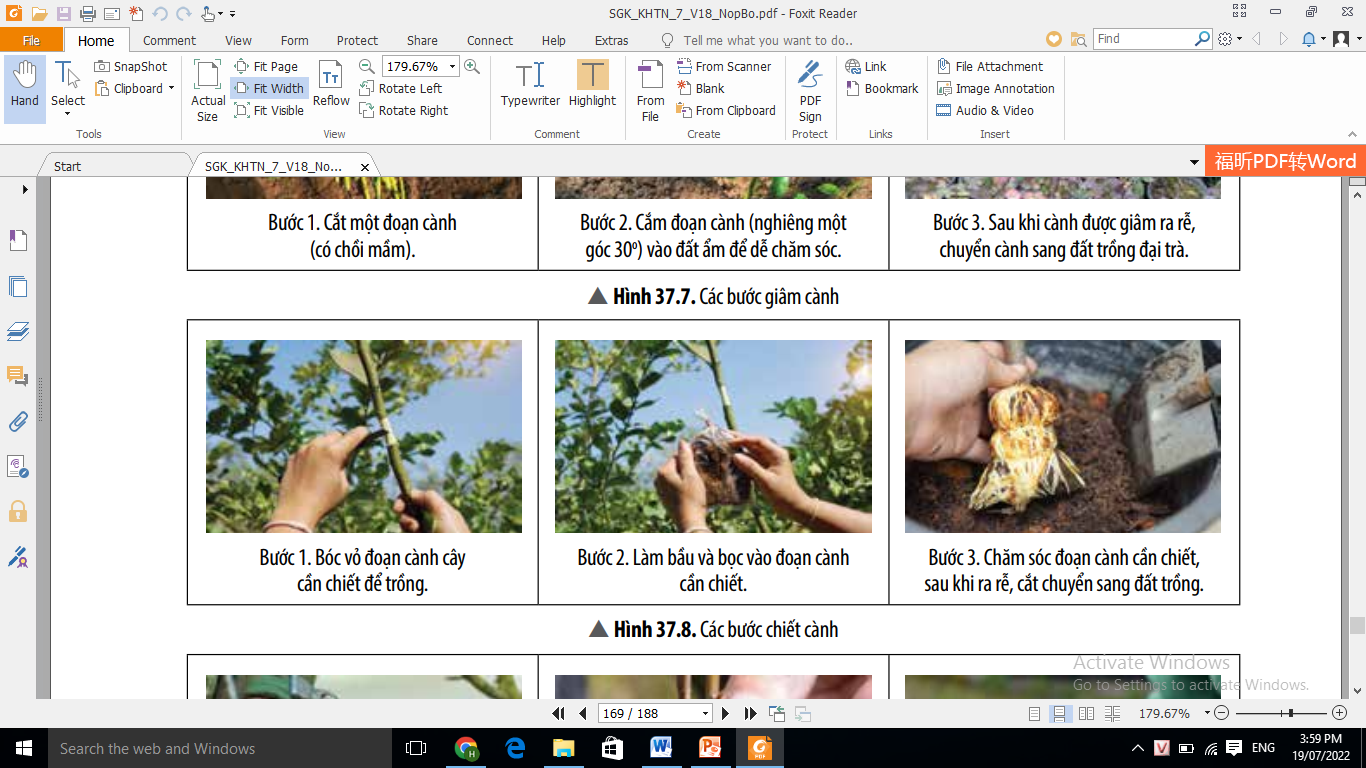 Dựa trên kết quả của các hình thức sinh sản sinh dưỡng ở thực vật, mỗi cơ quan sinh dưỡng có bao gồm chồi mầm đều có thể phát triển thành cơ thể mới nếu được tách ra trổng riêng.
Nêu cơ sở khoa học của các hình thức nhân giống vô tính cây trồng?
Chiết cành
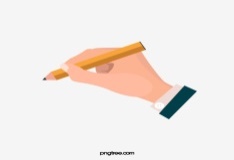 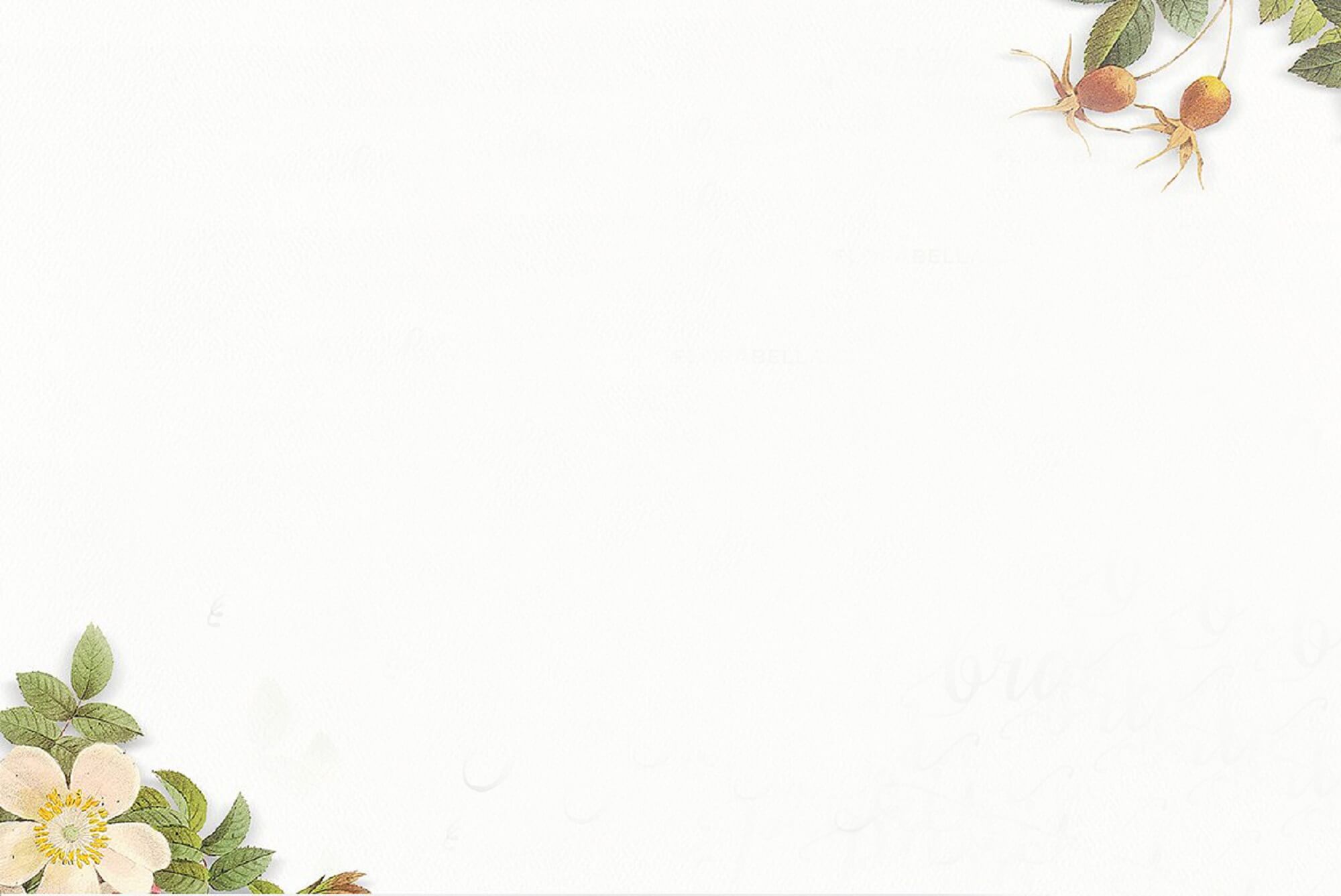 Bài 37: SINH SẢN Ở SINH VẬT ( TT)
2. Sinh sản vô tính ở sinh vật:
d. Một số ứng dụng sinh sản vô tính trong thực tiễn:
Sinh sản vô tính duy trì được một số đặc điểm tốt từ cơ thể mẹ tạo ra số lượng lớn cá thể mới trong thời gian ngắn.
Trong thưc tiễn, con người ứng dụng các hình thức sinh sản vô tính như giâm cành, chiết cành, ghép cành/ ghép cây, nuôi cấy mô thực vật để tạo số lượng lớn cây giống trong thời gian ngắn.
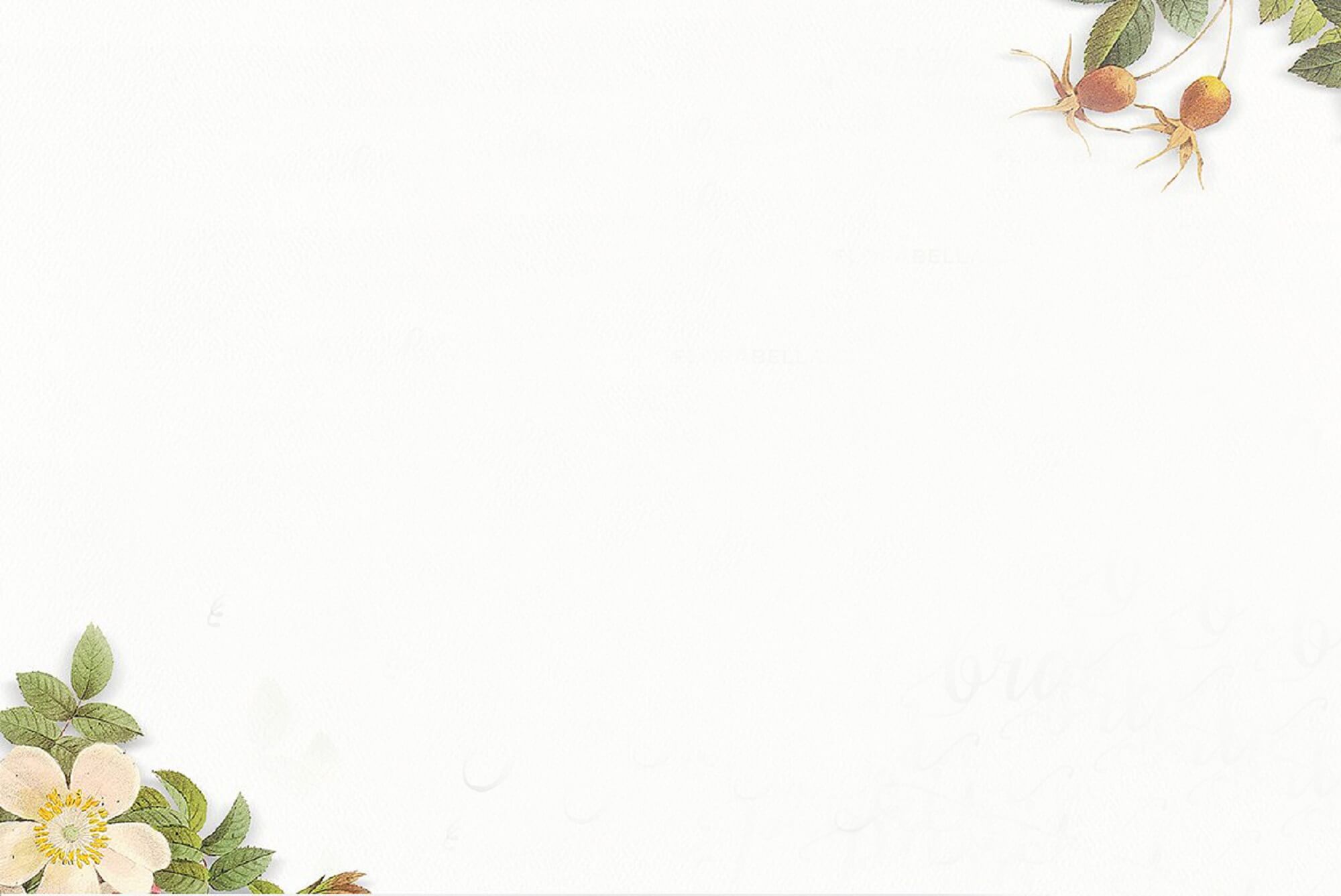 LUYỆN TẬP:
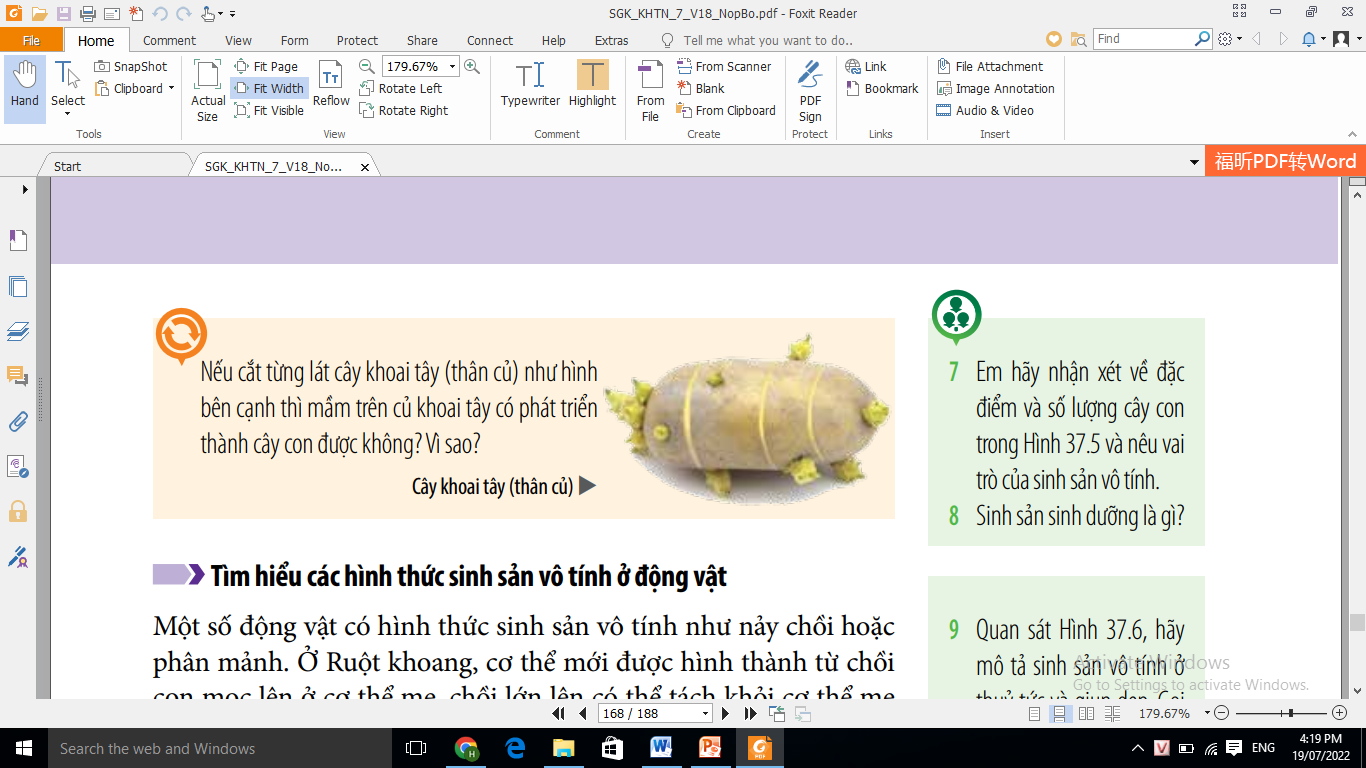 Mỗi lát khoai tây đều chứa bộ phận chồi mầm, do đó khi củ khoai tây được cắt thành từng lát thì mỗi lát cắt có chứa mầm sẽ phát triển thành cây con.
Câu 1: Nếu cắt từng lát cây khoai tây (thân củ) thì mầm trên củ khoai tây có phát triển thành cây con được không? Vì sao?
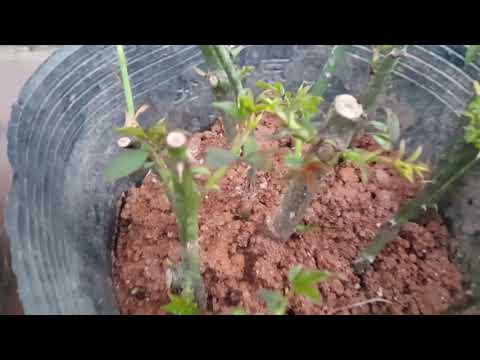 Câu 2: Lấy một số ví dụ về hìnhthức sinh sản vô tính ở sinh vật.
Cắt nhiều nhánh cây hoa hồng (vị trí có mầm) giâm xuống đất, sau một thời gian sẽ hình thành nhiều cây hoa hồng mới.
Giâm cành cây hoa hồng
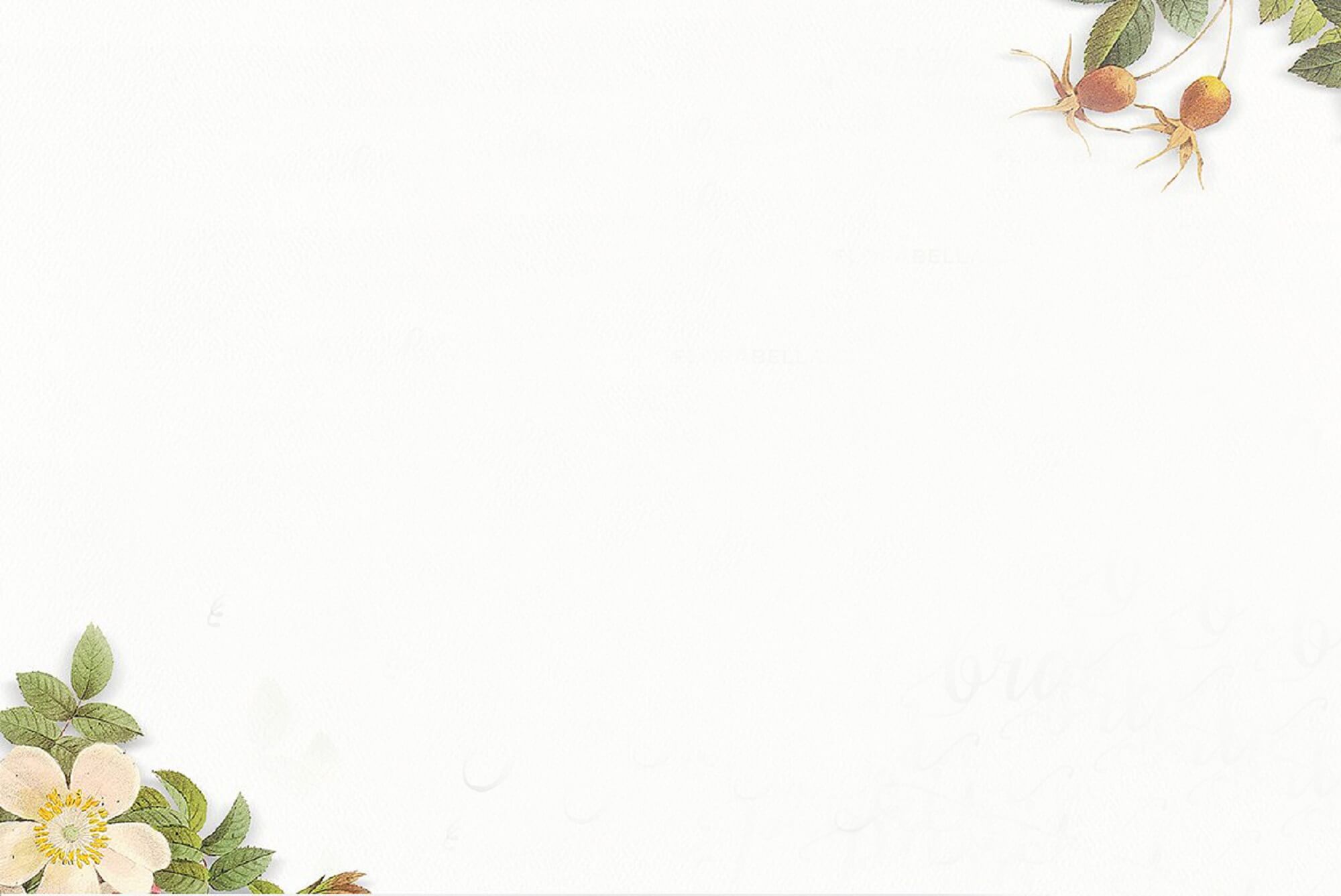 LUYỆN TẬP:
Câu 3: Trong thực tiễn, con người ứng dụng phương pháp giâm cành, chiết cành, ghép cành đối với những cây trồng nào?
Giâm cành: hoa hồng, khoai lang ,...; Chiết cành: ổi, cam, bưởi,...; Ghép cành: hoa đào,...
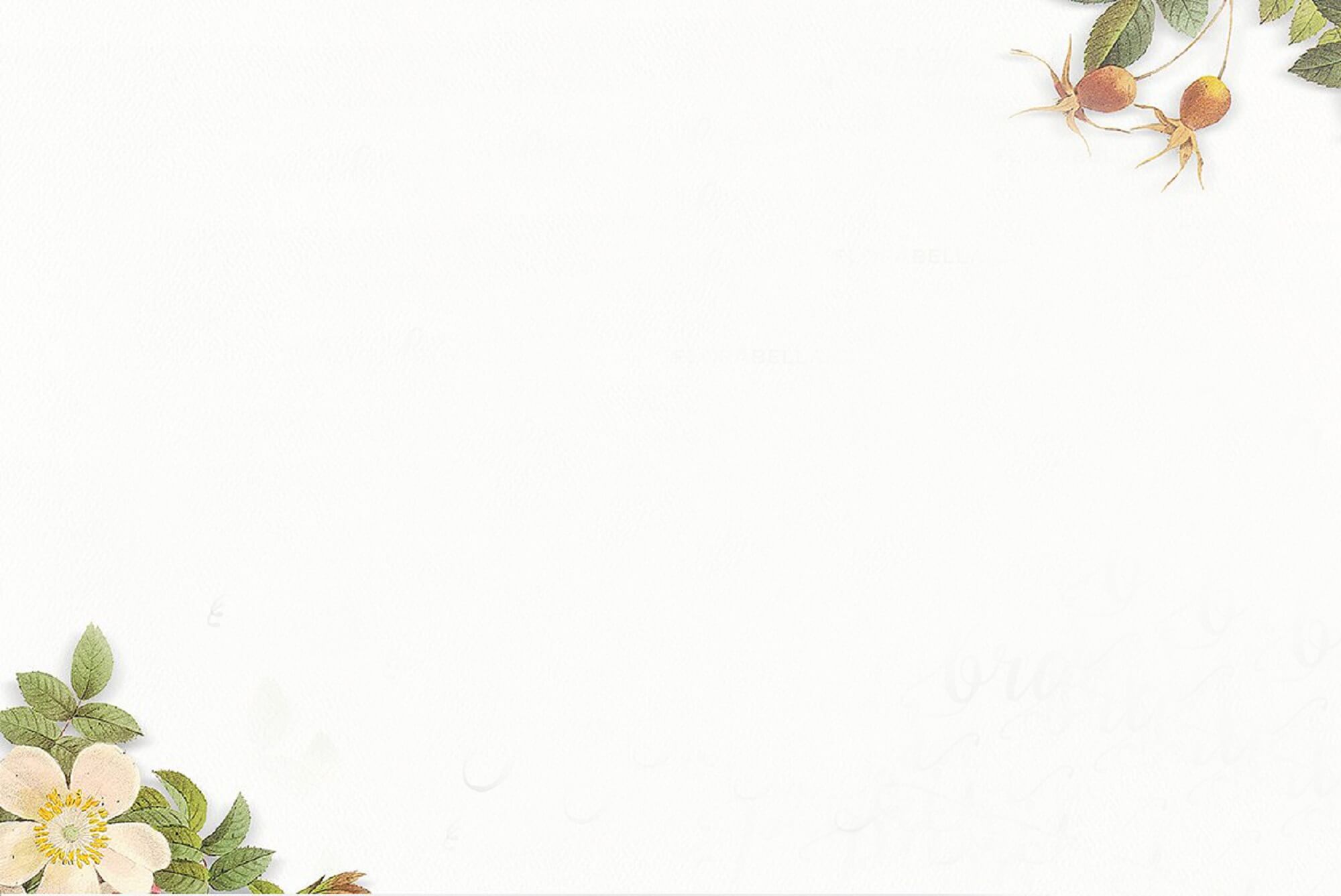 VẬN DỤNG:
Về nhà: Tập nhân giống vô tính với 1 loài thực vật bất kì.
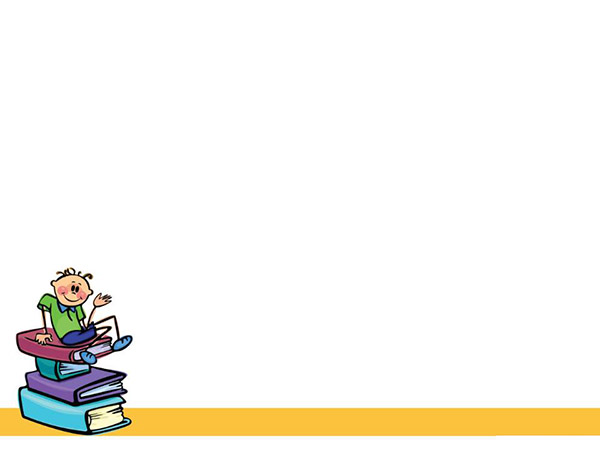 Bài 37: 
sinh sản ở sinh vật 
( tt)
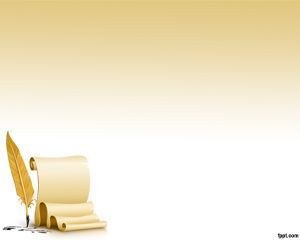 Bài 37: SINH SẢN Ở SINH VẬT ( TT)
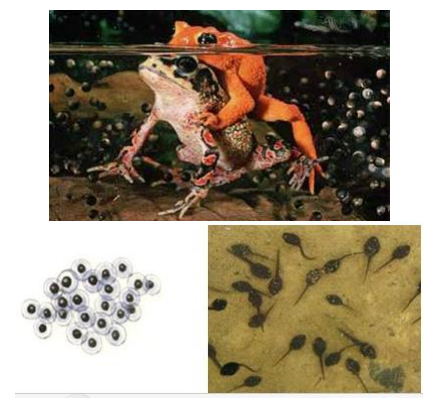 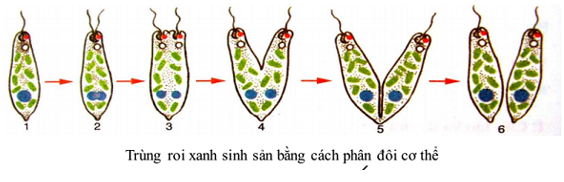 Sinh sản ở trùng roi xanh
Sinh sản ở ếch đồng
So sánh số cá thể tham gia vào quá trình sinh sản ở 2 hình?
Bài 37: SINH SẢN Ở SINH VẬT ( TT)
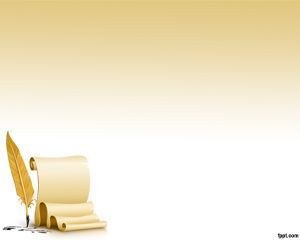 3. Sinh sản hữu tính ở sinh vật:
Nhận xét sự hình thành cơ thể mới?
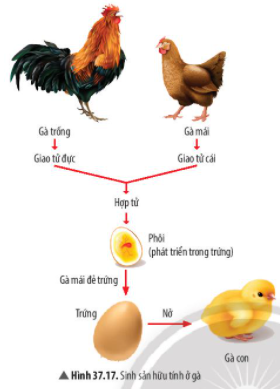 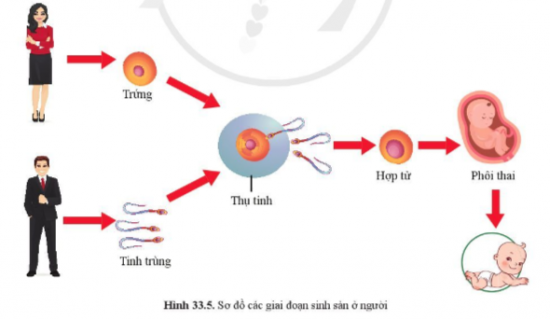 Gà mái
Gà trống
Trứng
Giao tử cái
Giao tử đực
Hợp tử
Phôi thai
Hợp tử
Phôi (phát triển trong trứng
Thụ tinh
Gà mái đẻ trứng
Nở
Trứng
Tinh trùng
Gà con
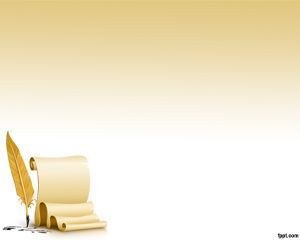 Bài 37: SINH SẢN Ở SINH VẬT ( TT)
3. Sinh sản hữu tính ở sinh vật:
Vẽ lại sơ đồ sinh sản hữu tính ở người?
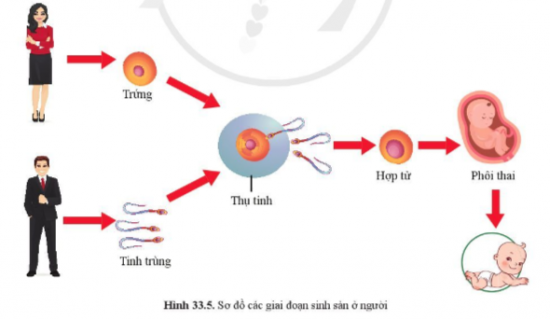 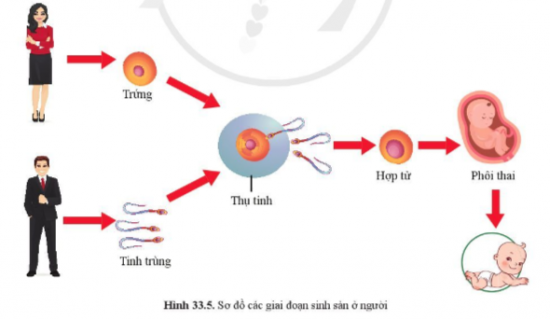 Trứng ( giao tử cái)
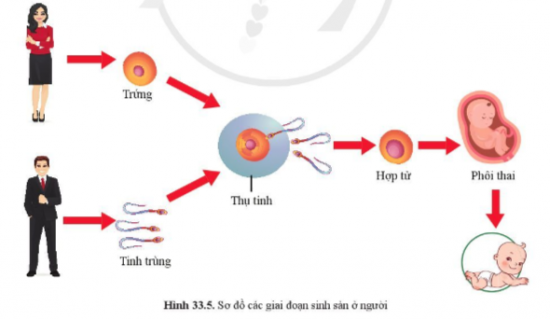 Hợp tử
Phôi thai
Thụ tinh
Tinh trùng
(giao tử đực)
Em bé
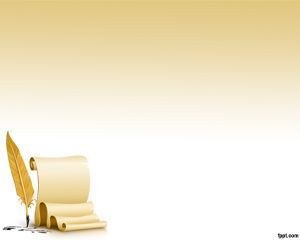 Bài 37: SINH SẢN Ở SINH VẬT ( TT)
3. Sinh sản hữu tính ở sinh vật:
Vẽ và hoàn thành sơ đồ sau để phân biệt sinh sản vô tính và sinh sản hữu tính.
Giao tử
?
Có
Không
?
Vô tính
?
?
Hữu tính
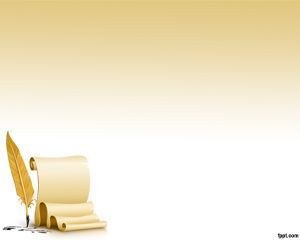 Bài 37: SINH SẢN Ở SINH VẬT ( TT)
3. Sinh sản hữu tính ở sinh vật:
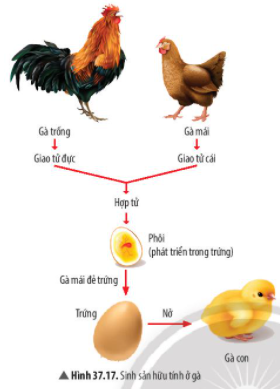 ? Hãy dự đoán đặc điểm cá thể con được sinh ra hình thành từ sinh sản hữu tính?
Con sinh ra có đặc điểm của cả con đực và con cái.
? Thế nào là hình thức sinh sản hữu tính ở sinh vật?
Sinh sản hữu tính là hình thức sinh sản có sự kết hợp giữa giao tử đực và giao tử cái tạo thành hợp tử, hợp tử phát triển thành cơ thể mới.
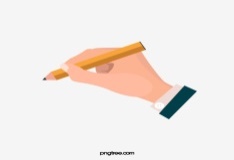 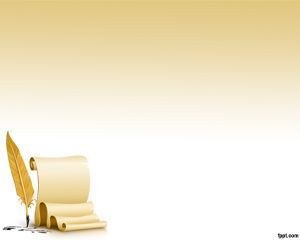 Bài 37: SINH SẢN Ở SINH VẬT ( TT)
3. Sinh sản hữu tính ở sinh vật:
a. Tìm hiểu khái niệm sinh sản hữu tính:
Sinh sản hữu tính là hình thức sinh sản có sự kết hợp giữa giao tử đực và giao tử cái tạo thành hợp tử, hợp tử phát triển thành cơ thể mới.
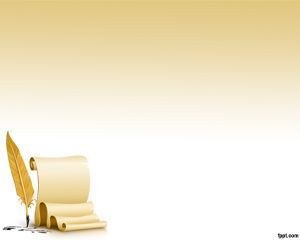 Bài 37: SINH SẢN Ở SINH VẬT ( TT)
3. Sinh sản hữu tính ở sinh vật:
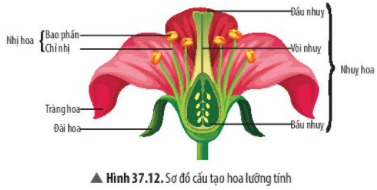 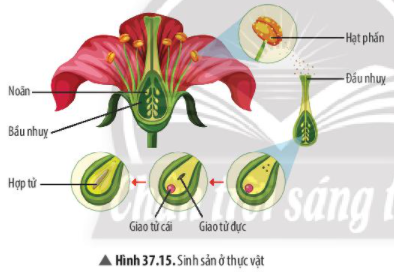 Đầu nhụy
Bao phấn
Nhị hoa
Chỉ nhị
Vòi nhụy
Nhụy hoa
Tràng hoa
Bầu nhụy
Đài hoa
Sơ đồ cấu tạo hoa lưỡng tính
Sinh sản ở thực vật
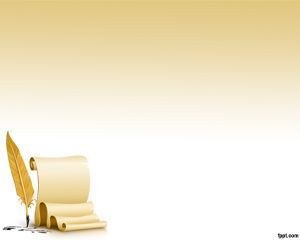 Bài 37: SINH SẢN Ở SINH VẬT ( TT)
3. Sinh sản hữu tính ở sinh vật:
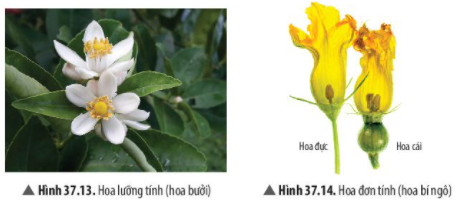 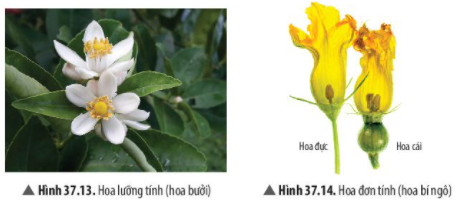 Hoa đực
Hoa cái
Hoa lưỡng tính ( hoa bưởi)
Hoa đơn tính ( hoa bí ngô)
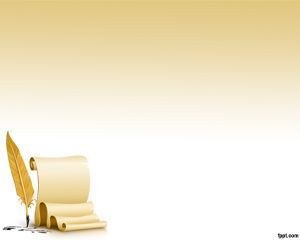 Bài 37: SINH SẢN Ở SINH VẬT ( TT)
3. Sinh sản hữu tính ở sinh vật:
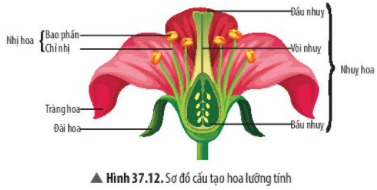 ? Em hãy nêu các bộ phận của hoa?
Đầu nhụy
Bao phấn
Nhị hoa
Chỉ nhị
Vòi nhụy
Nhụy hoa
Tràng hoa
Bầu nhụy
Đài hoa
Sơ đồ cấu tạo hoa lưỡng tính
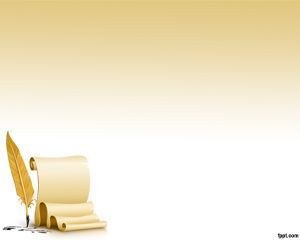 Bài 37: SINH SẢN Ở SINH VẬT ( TT)
3. Sinh sản hữu tính ở sinh vật:
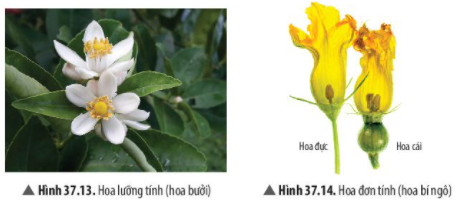 ? Phân biệt hoa lưỡng tính với hoa đơn tính bằng cách hoàn thành bảng sau:
Hoa cái
Hoa đực
Hoa đơn tính ( hoa bí ngô)
Hoa đơn tính
Hoa lưỡng tính
Thành phần
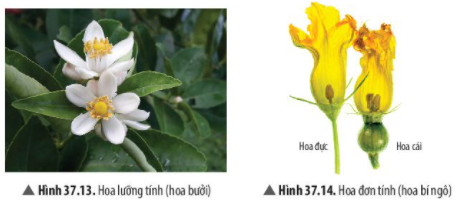 Hoa cái
Hoa đực
Không
Có
Nhị hoa
Có
?
?
?
?
?
Nhụy hoa
Có
Không
Có
Hoa lưỡng tính ( hoa bưởi)
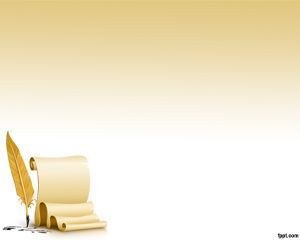 Bài 37: SINH SẢN Ở SINH VẬT ( TT)
3. Sinh sản hữu tính ở sinh vật:
? Hãy mô tả sự thụ phấn và sự thụ tinh bằng cách xác định thứ tự đúng của các sự kiện sau:
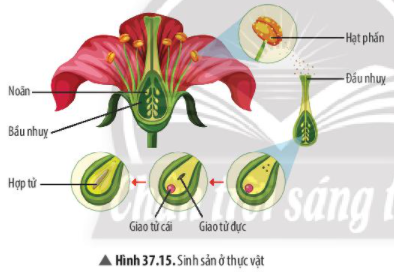 Các sự kiện trong quá trình thụ phấn và thụ tinh
Thứ tự đúng
Ống phấn tiếp xúc với noãn.
4
Giao tử đực kết hợp với giao tử cái tạo thành hợp tử.
5
Hạt phấn rơi vào đầu nhụy và nảy mầm.
2
Ống phấn mọc dài ra trong vòi nhụy và đi vào bầu nhụy.
3
Sinh sản ở thực vật
Nhụy và nhị cùng chín.
1
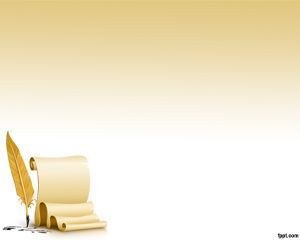 Bài 37: SINH SẢN Ở SINH VẬT ( TT)
3. Sinh sản hữu tính ở sinh vật:
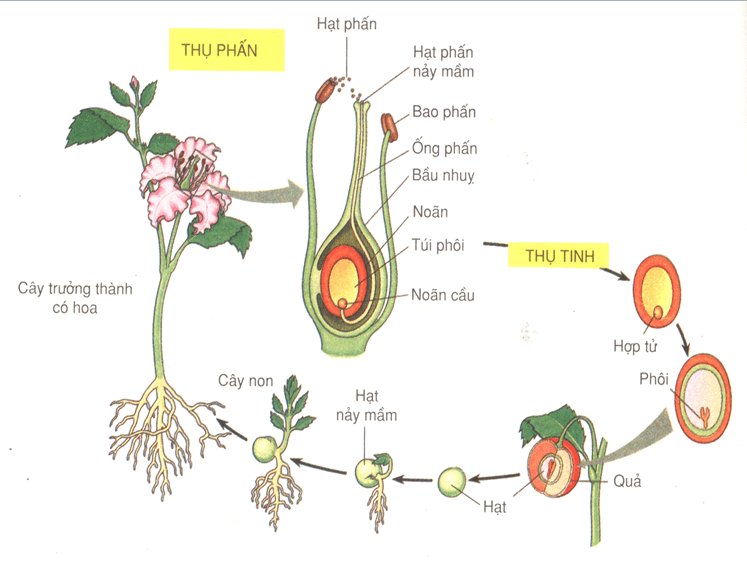 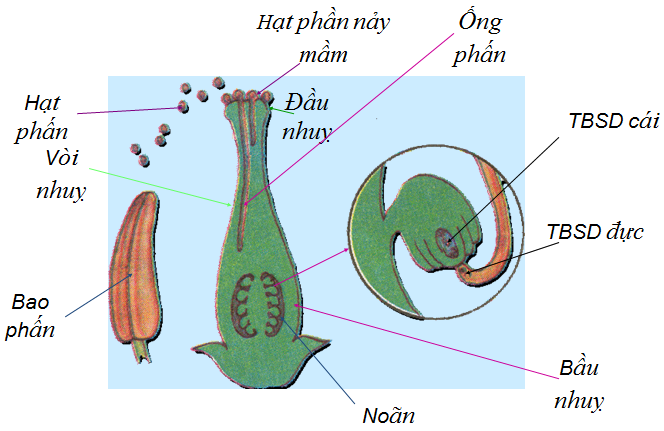 ? Hãy phân biệt thụ phấn và thụ tinh?
Thụ phấn
Thụ tinh
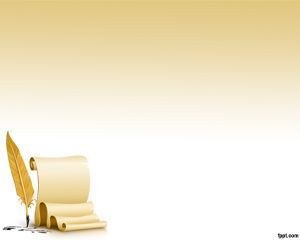 Bài 37: SINH SẢN Ở SINH VẬT ( TT)
3. Sinh sản hữu tính ở sinh vật:
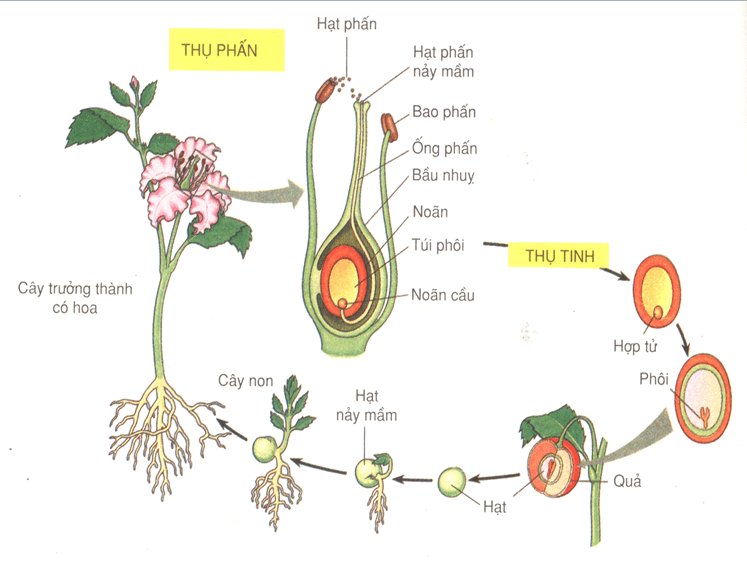 Thụ phấn: hạt phấn của hoa đực rơi vào đầu nhuỵ của hoa cái (thụ phấn chéo); hạt phấn rơi lên đầu nhuỵ của cùng một hoa (tự thụ phấn).
Thụ phấn
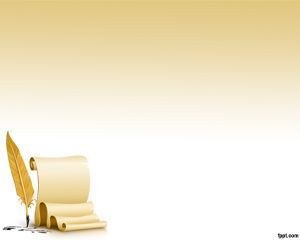 Bài 37: SINH SẢN Ở SINH VẬT ( TT)
3. Sinh sản hữu tính ở sinh vật:
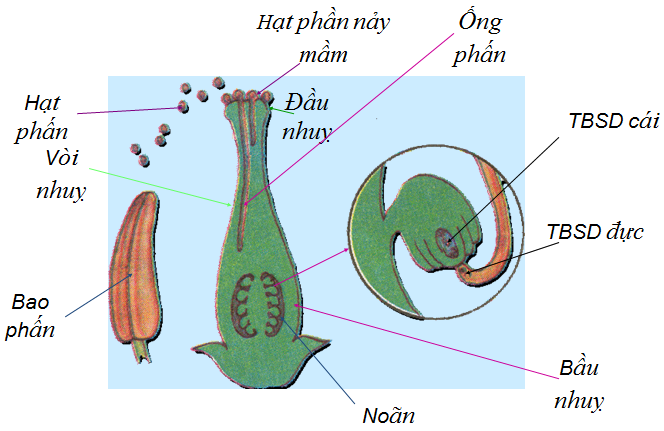 Thụ tinh: giao tử đực kết hợp với giao tử cái.
Sản phẩm của sự thụ tinh ở thực vật có hoa: hình thành hợp tử -► phôi -► cơ thể mới.
Thụ tinh
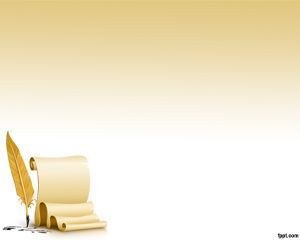 Bài 37: SINH SẢN Ở SINH VẬT ( TT)
3. Sinh sản hữu tính ở sinh vật:
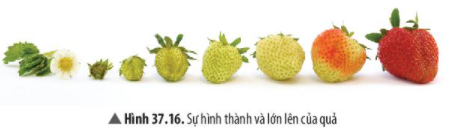 ? Quả được hình thành và lớn lên như thế nào?
Hoa được thụ tinh và bầu nhuỵ phát triển thành quả, noãn chứa phôi phát triển thành hạt (nằm trong quả); Quả phân chia và lớn lên  -> quả xanh  -> quả ương -> quả chín.
Sự hình thành và lớn lên của quả
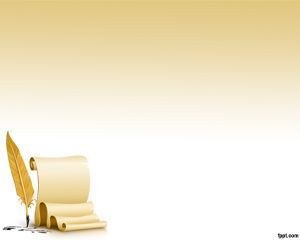 Bài 37: SINH SẢN Ở SINH VẬT ( TT)
3. Sinh sản hữu tính ở sinh vật:
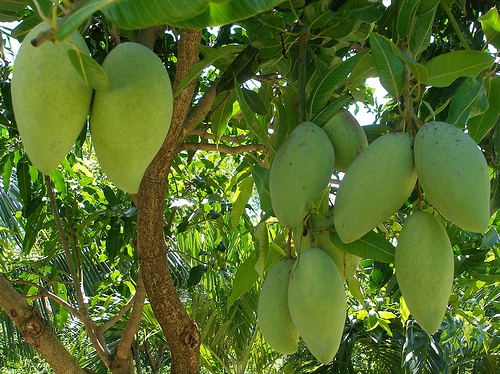 ? Quả có vai trò gì đối với đời sống của cây và đời sống con người?
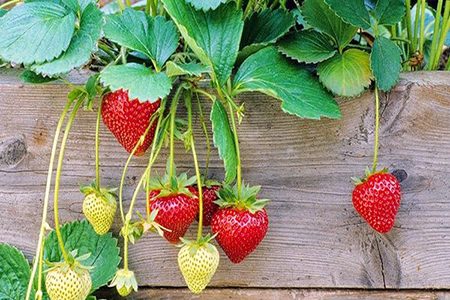 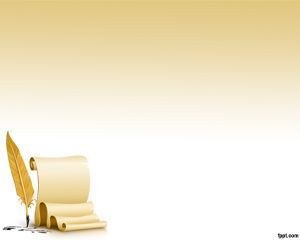 Bài 37: SINH SẢN Ở SINH VẬT ( TT)
Vai trò của quả đối với đời sống cây trồng: Quả bảo vệ hạt, bảo vệ phôi, đảm bảo duy trì gióng cây trổng.
Vai trò của quả đối với đời sống con người: nhiều loại quả có hàm lượng dinh dưỡng cao, giá trị trong thực phẩm. Ví dụ: quả dâu, quả đào, quả ổi, quả mướp, quả bí,...
3. Sinh sản hữu tính ở sinh vật:
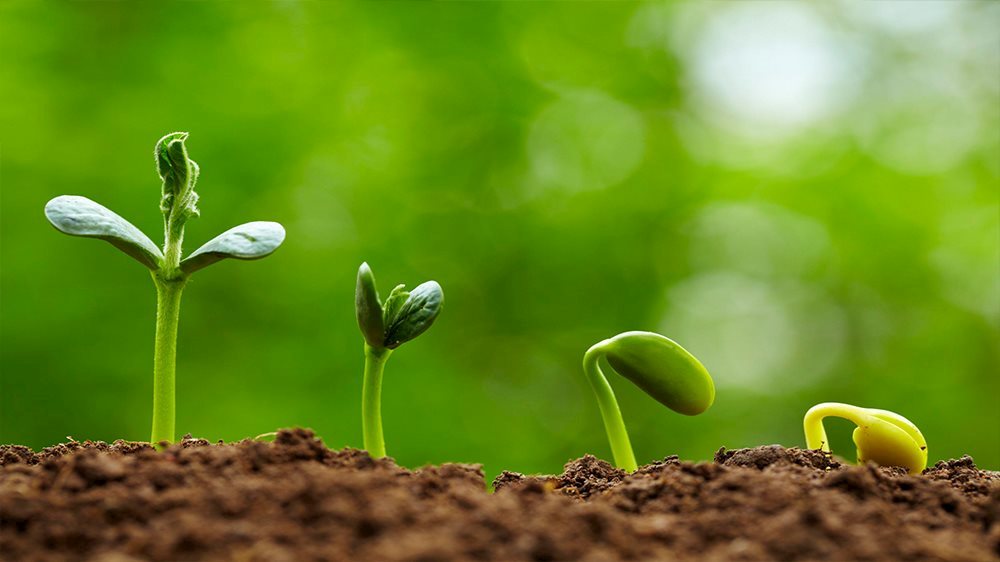 ? Quả có vai trò gì đối với đời sống của cây và đời sống con người?
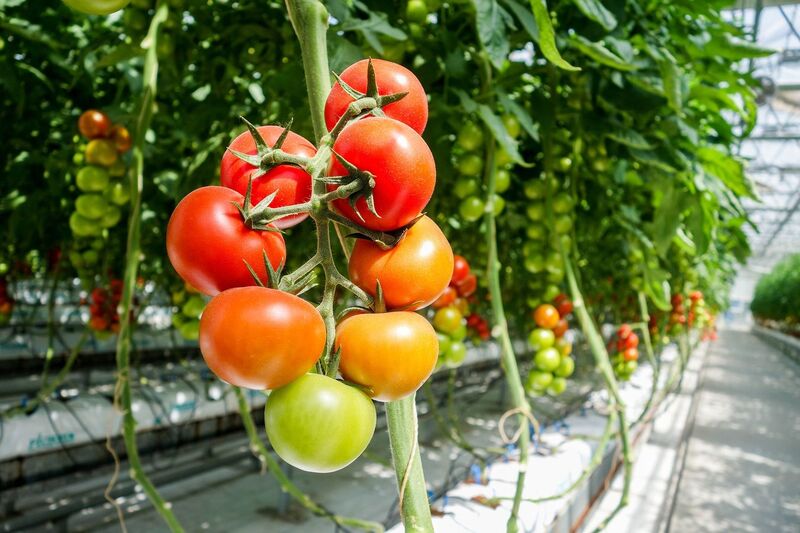 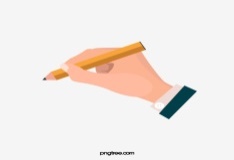 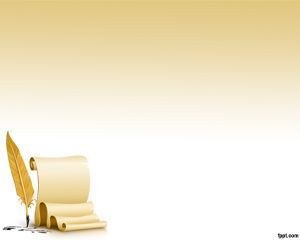 Bài 37: SINH SẢN Ở SINH VẬT ( TT)
3. Sinh sản hữu tính ở sinh vật:
a. Tìm hiểu khái niệm sinh sản hữu tính:
b. Tìm hiểu sinh sản hữu tính ở thực vật:
Hoa là cơ quan sinh sản hữu tính ở thực vật Hạt kín. Các bộ phận của hoa gồm: cuống hoa, đế hoa, lá đài (đài hoa), cánh hoa (tràng hoa), nhị hoa (cơ quan sinh sản đực), nhuỵ hoa (cơ quan sinh sản cái). Hoa có cả nhị và nhuỵ được gọi là hoa lưỡng tính; hoa chỉ có nhị hoặc nhuỵ gọi là hoa đơn tính.
Thụ phấn là hiện tượng hạt phấn tiếp xúc lên đầu nhuỵ.
Thụ tinh là sự kết hợp của giao tử đực với giao tử cái để tạo thành hợp tử.
Quả do bầu nhuỵ phát triển thành, quả lớn lên được là do tế bào phân chia.Khi quả lớn lên và chuyển từ xanh đến chín, quả có độ cứng, màu sắc,hương vị đặc trưng.
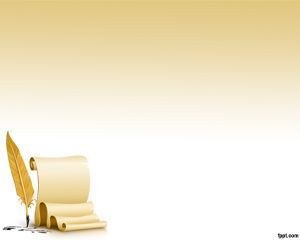 Bài 37: SINH SẢN Ở SINH VẬT ( TT)
3. Sinh sản hữu tính ở sinh vật:
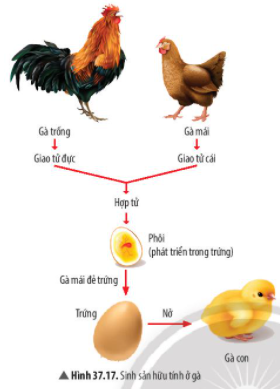 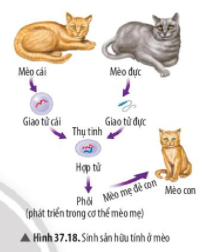 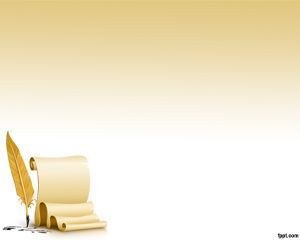 Bài 37: SINH SẢN Ở SINH VẬT ( TT)
3. Sinh sản hữu tính ở sinh vật:
? Nêu một số hình thức sinh sản hữu tính ở động vật. Vẽ sơ đồ phân biệt các hình thức sinh sản đó?
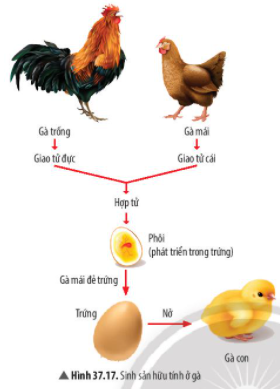 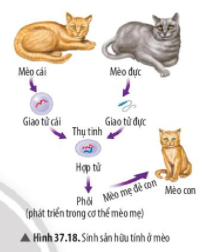 Một số hình thức sinh sản hữu tính ở động vật: đẻ trứng, đẻ con.
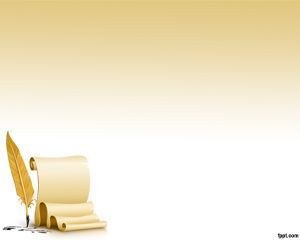 Bài 37: SINH SẢN Ở SINH VẬT ( TT)
3. Sinh sản hữu tính ở sinh vật:
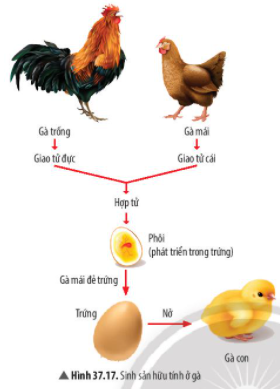 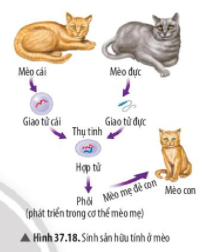 ? Dự đoán đặc điểm con sinh ra. Theo em, đặc điểm này có ý nghĩa gì đối với sinh vật?
Cơ thể mới được sinh ra mang đặc điểm của cả bố và mẹ (con đực và con cái), giới tính: có thể là đực hoặc cái.
Ý nghĩa: kết hợp được các đặc tính tốt của bố mẹ và thích nghi hơn với các điểu kiện môi trường.
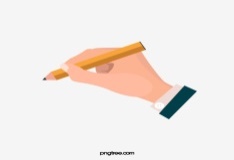 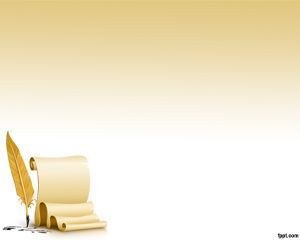 Bài 37: SINH SẢN Ở SINH VẬT ( TT)
3. Sinh sản hữu tính ở sinh vật:
a. Tìm hiểu khái niệm sinh sản hữu tính:
b. Tìm hiểu sinh sản hữu tính ở thực vật:
c. Tìm hiểu sinh sản hữu tính ở động vật:
Quá trình sinh sản hữu tính ở động vật gồm ba giai đoạn: hình thành giao tử đực (tinh trùng) và giao tử cái (trứng); thụ tinh tạo thành hợp tử; phát triển phôi và hình thành cơ thể mới.
Hình thức sinh sản hữu tính ở động vật gồm có động vật đẻ trứng (một số loài bò sát, chim), động vật đe con (thú).
Sinh sản hữu tính đã tạo ra những cá thể mới đa dạng, kết hợp được các đặc tính tốt của bố và mẹ. Vì vậy, chúng thích nghi hơn trước điều kiện môi trường luôn thay đổi.
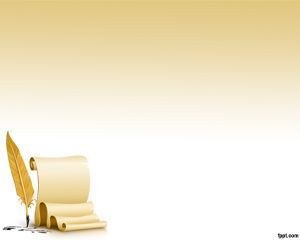 Bài 37: SINH SẢN Ở SINH VẬT ( TT)
3. Sinh sản hữu tính ở sinh vật:
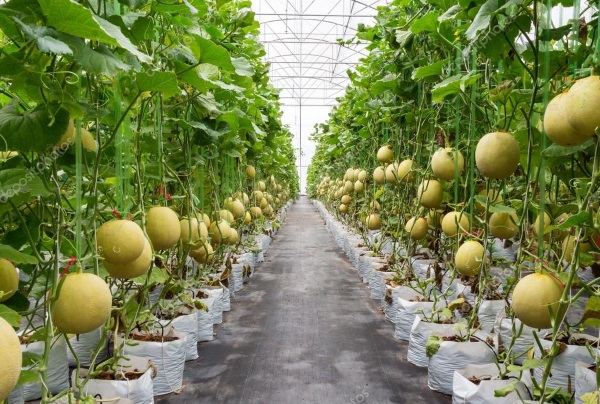 ? Theo em, sinh sản hữu tính có những ưu điểm nào? Con người đã ứng dụng sinh sản hữu tính trong thực tiễn nhằm mục đích gì?
Ưu điểm của sinh sản hữu tính: Kết hợp được các đặc tính tót có ở cả cơ thể đực và cơ thể cái, đảm bảo sức sổng của cơ thể con tốt, thích nghi được với các điểu kiện mòi trường khác nhau.
Mục đích: Tạo ra các giống vật nuôi, cây trổng theo nhu cầu, tạo cơ thể con có sức sống tốt hơn, cho năng suất cao.
Ứng dụng sinh sản hữu tính trong lai tạo giống dưa vàng.
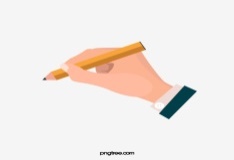 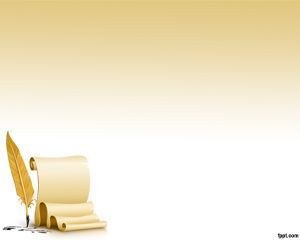 Bài 37: SINH SẢN Ở SINH VẬT ( TT)
3. Sinh sản hữu tính ở sinh vật:
a. Tìm hiểu khái niệm sinh sản hữu tính:
b. Tìm hiểu sinh sản hữu tính ở thực vật:
c. Tìm hiểu sinh sản hữu tính ở động vật:
d. Tìm hiểu một số ứng dụng của sinh sản hữu tính ở sinh vật:
Ứng dụng sinh sản hữu tính trong thực tiễn nhằm tạo ra các giống vật nuôi và cây trồng mới cho năng suất cao, chất lượng tốt, thích nghi tốt với điều kiện môi trường và đáp ứng nhu cầu của con người.
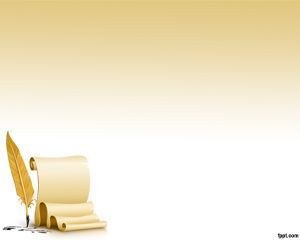 LUYỆN TẬP:
Câu 1: Vẽ sơ đồ thể hiện các giai đoạn sinh sản hữu tính ở thực vật.
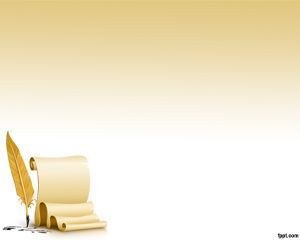 LUYỆN TẬP:
Câu 2: Hãy kể tên vật nuôi có hình thức sinh sản hữu tính là đẻ con hoặc đẻ trứng.
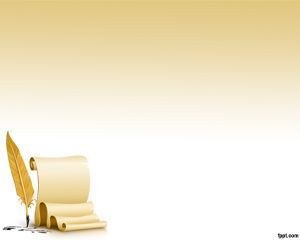 LUYỆN TẬP:
Câu 3: Nêu vai trò của sinh sản hữu tính đối với sinh vật và trong thực tiễn.
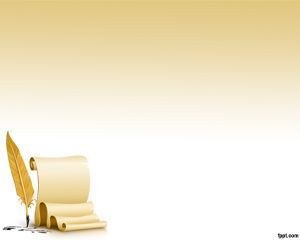 VẬN DỤNG:
- Học sinh trả lời câu hỏi trong sgk.
- Học sinh ôn lại kiến thức đã học về sinh sản của sinh vật.